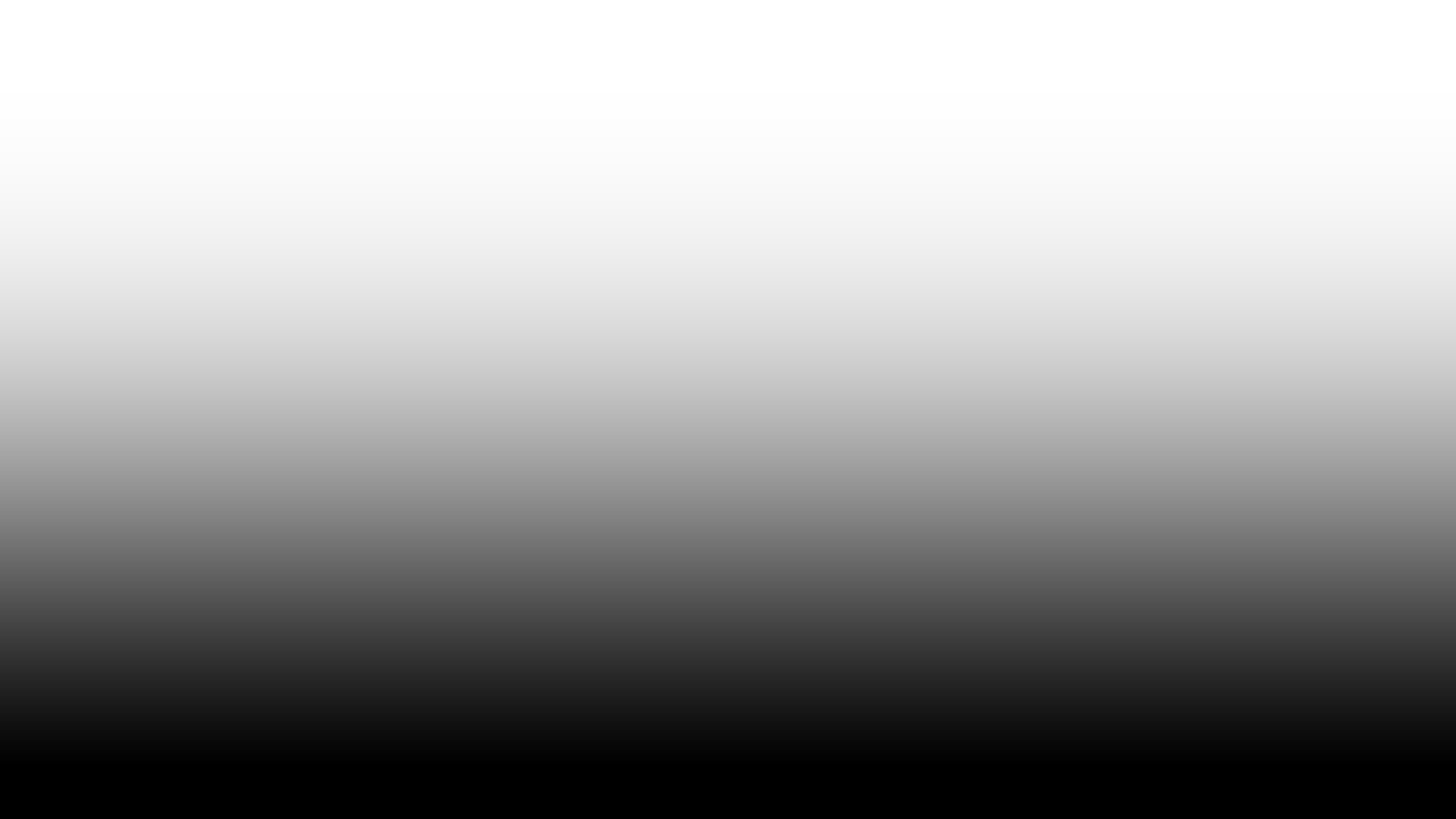 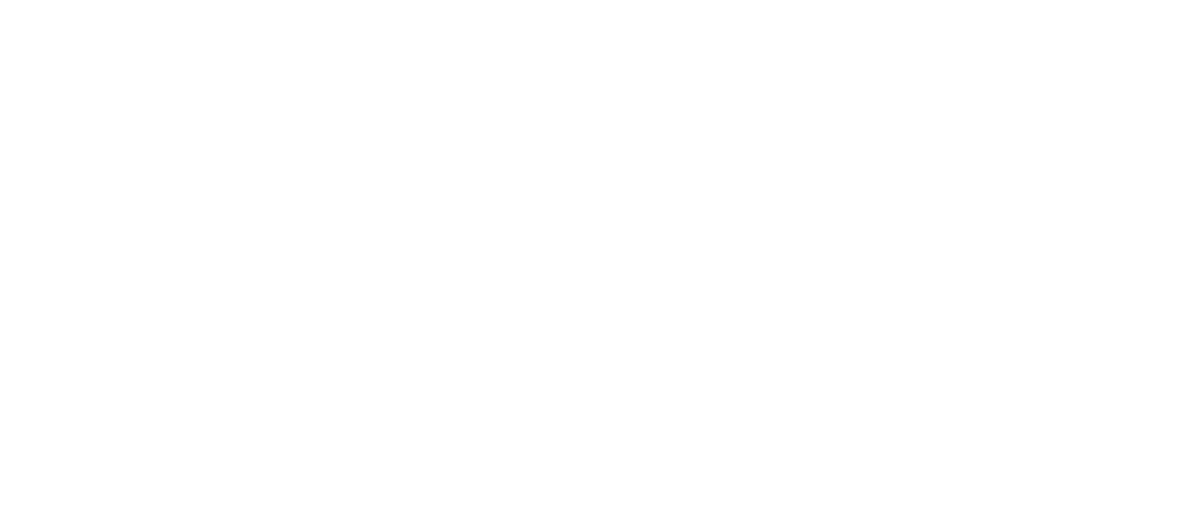 BUSINESS PRESENTATION
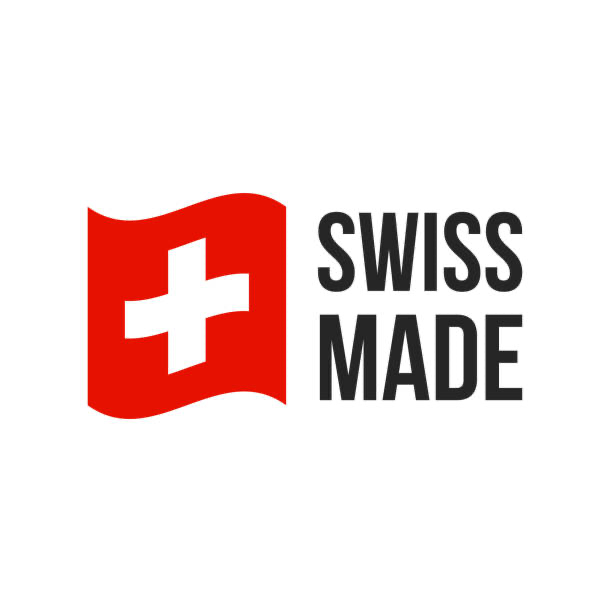 visit us at electi.club
[Speaker Notes: Experience the remarkable benefits of the world’s most innovative products. Designed with Swiss precision to meet exacting standards for efficacy, quality, and safety, there is nothing like it.]
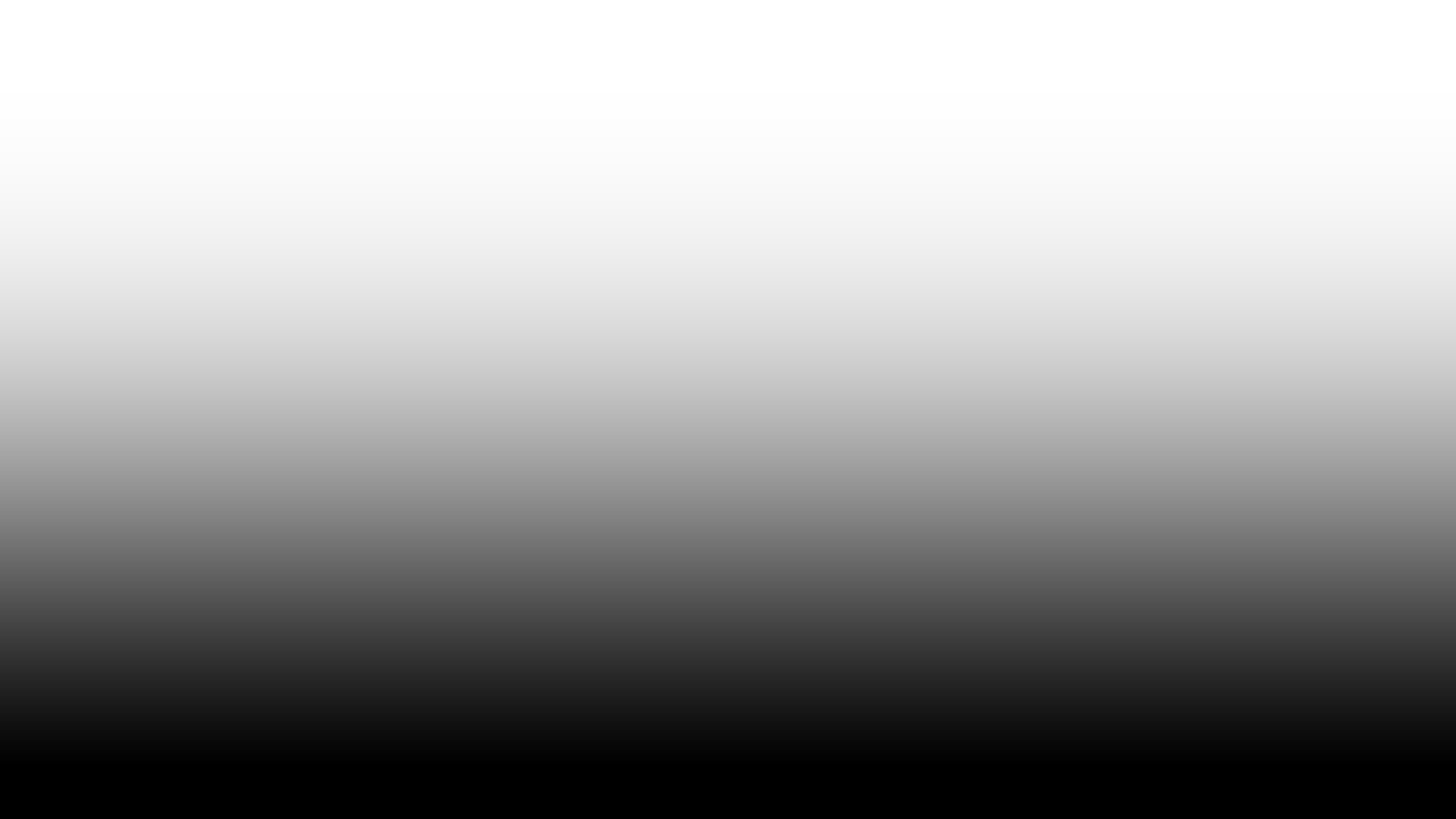 Choice is yours.
HEALTH. WEALTH. HAPPINESS.
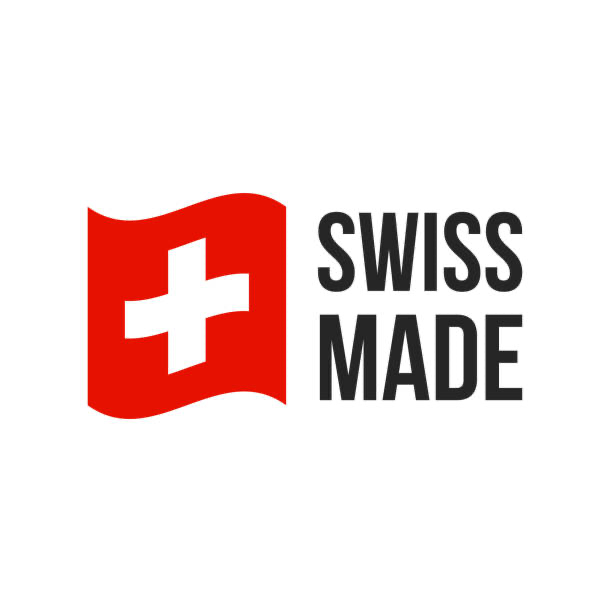 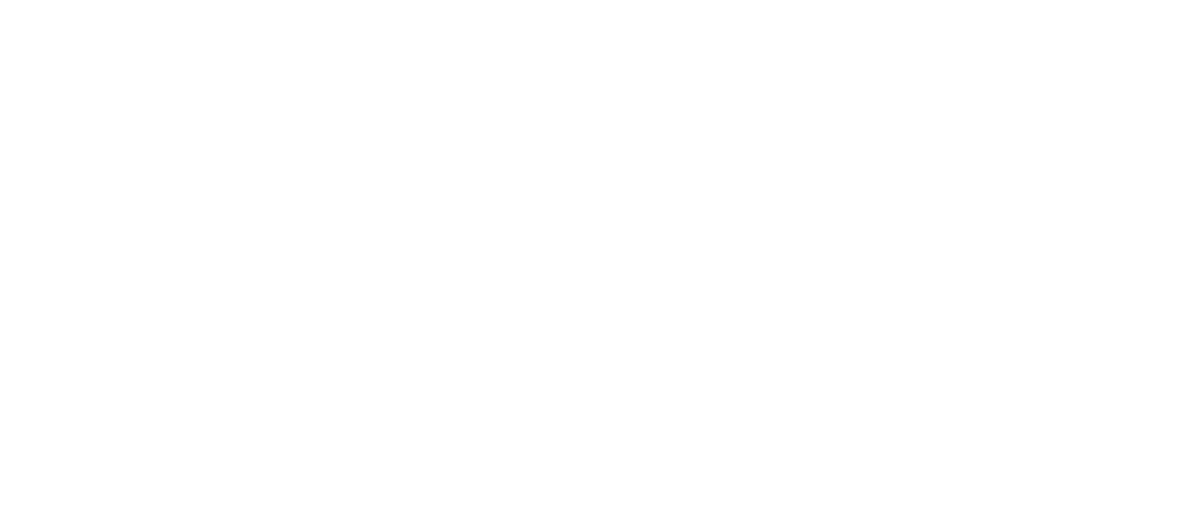 visit us at electi.club
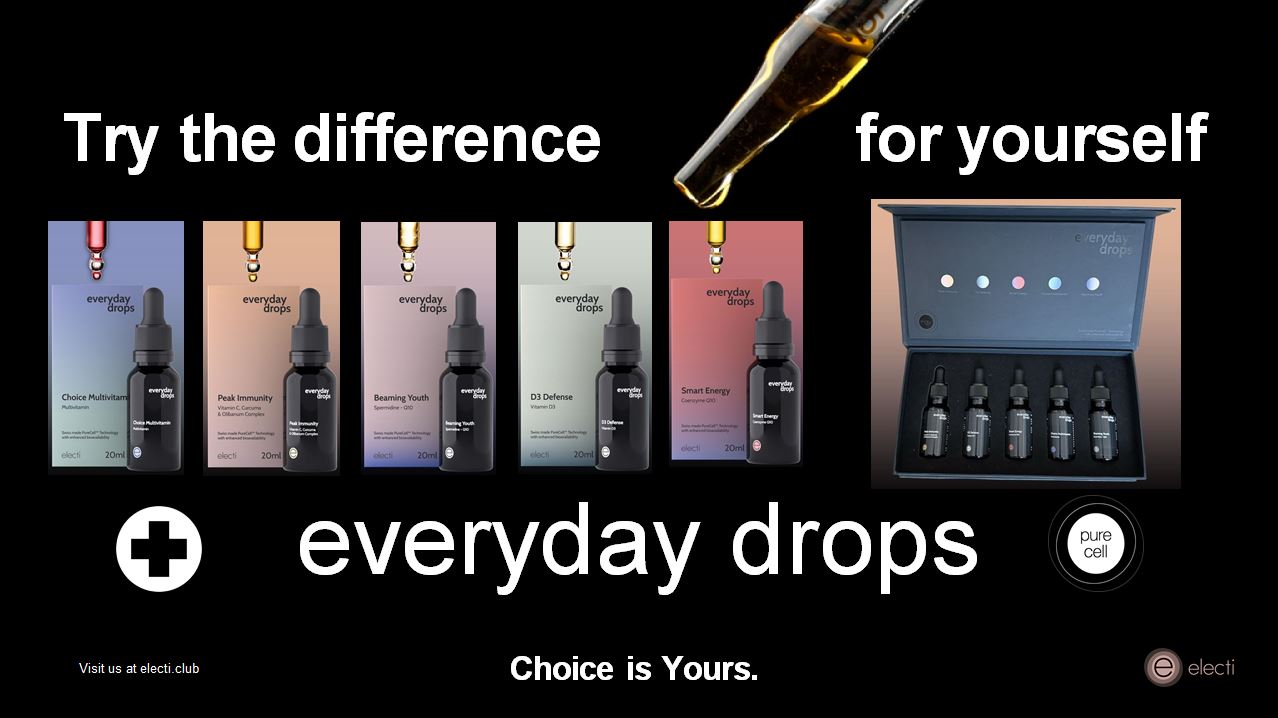 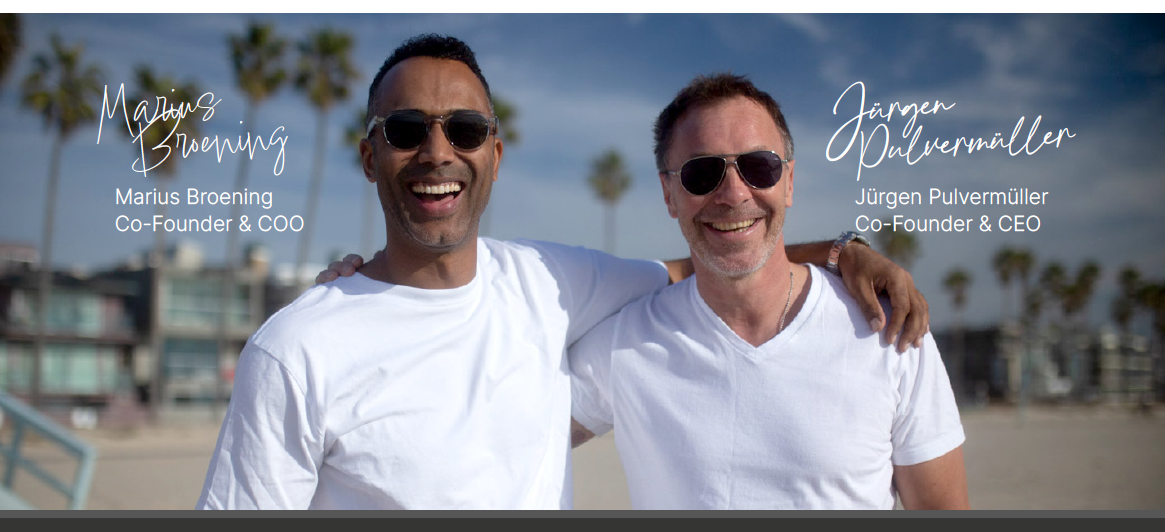 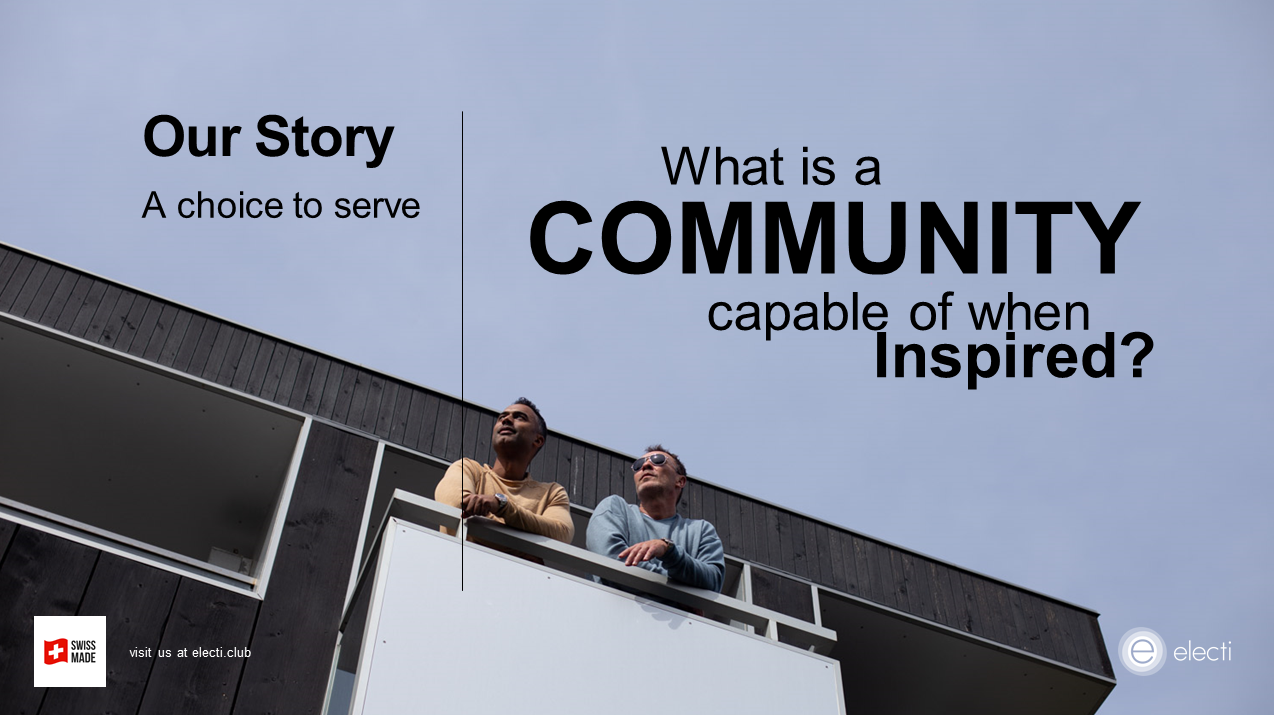 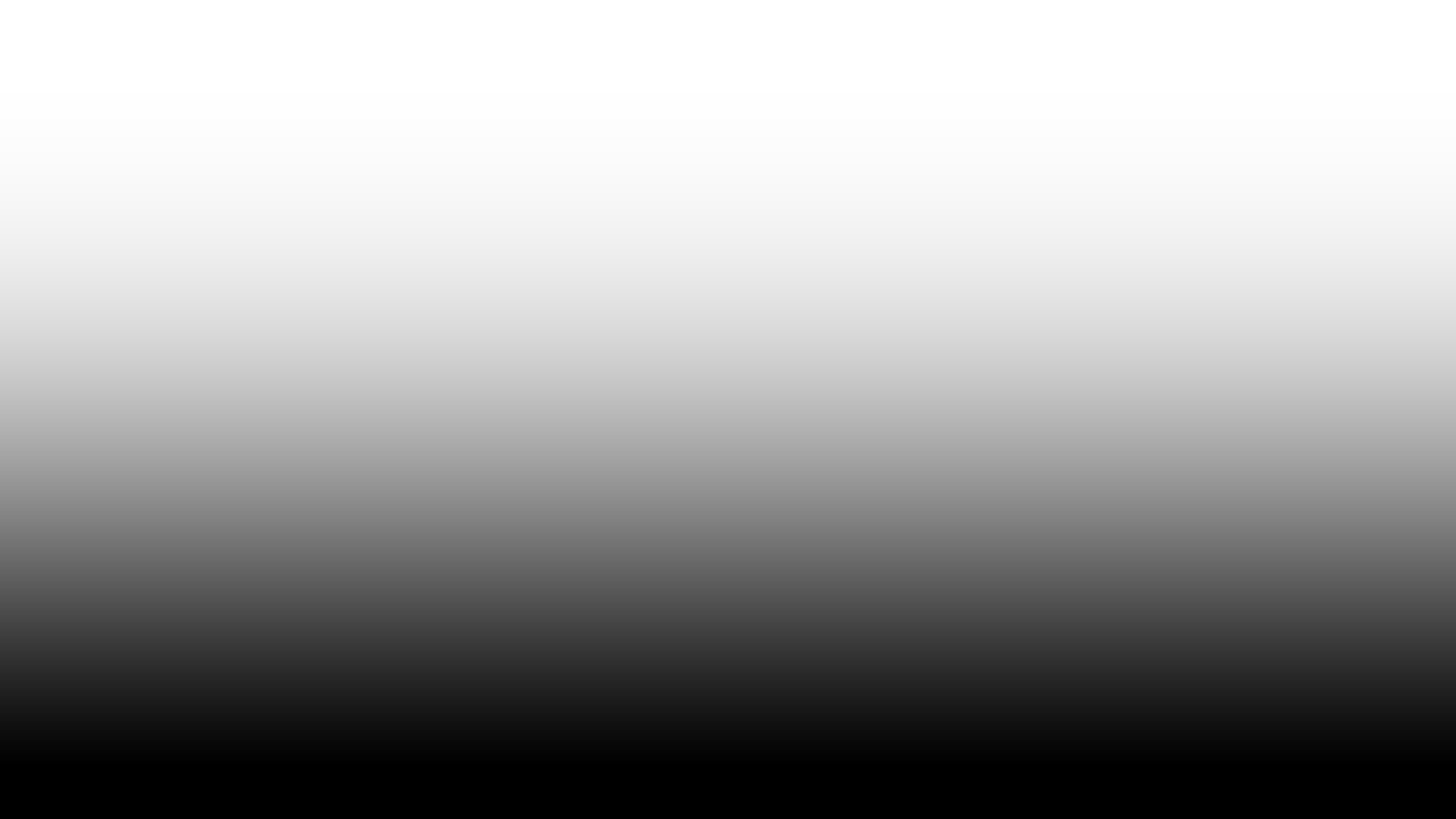 Lack of micronutrients is a
major global health problem.
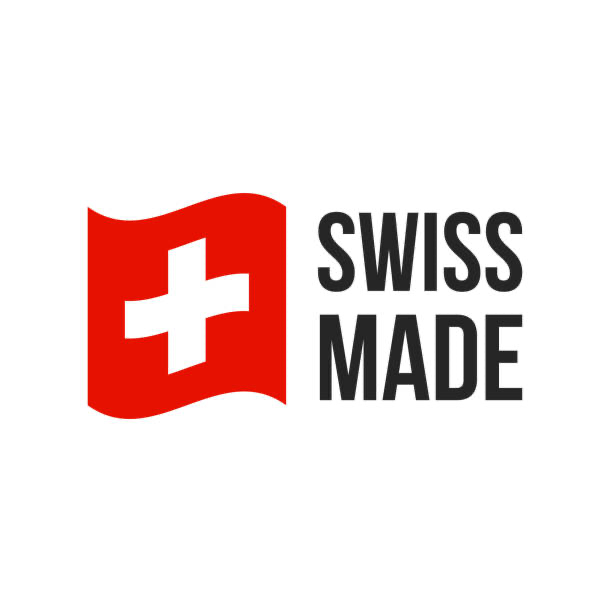 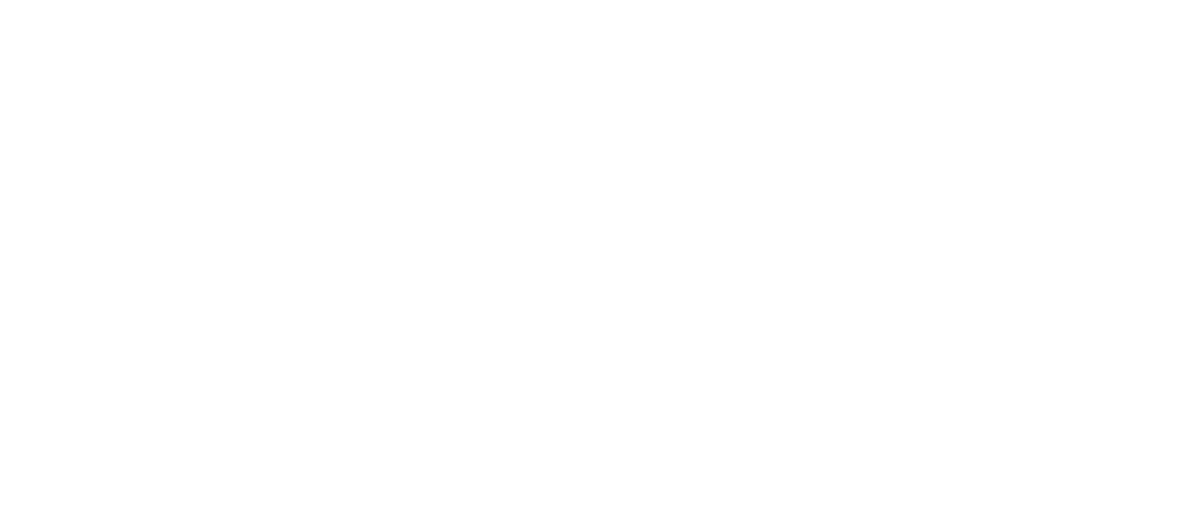 visit us at electi.club
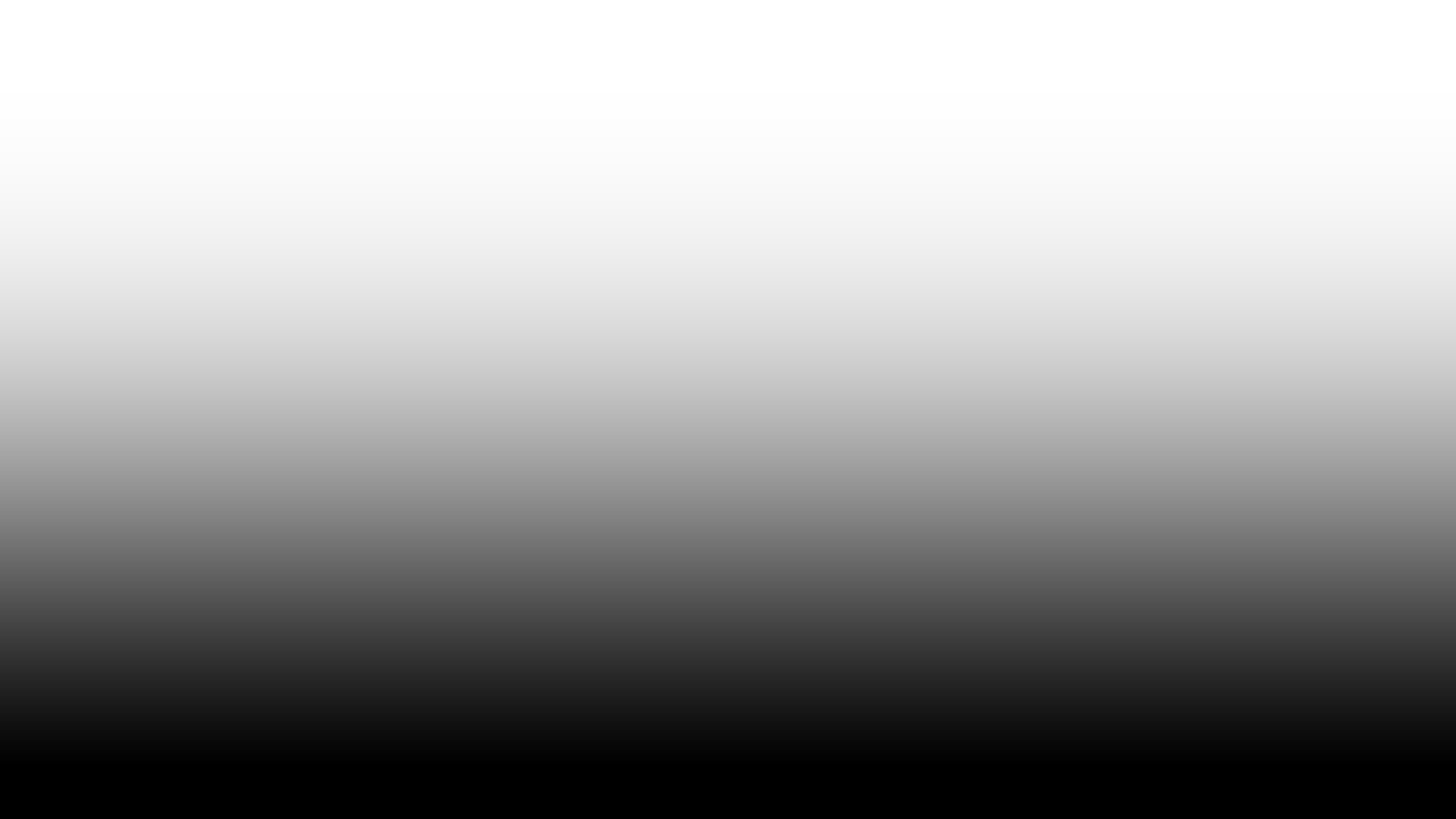 By the end of this century our food will be so empty, that it will be no longer useful for human consumption. It will only fill the human stomach and not be able to truly nourish humans.
    
Rudolf Steiner 1921
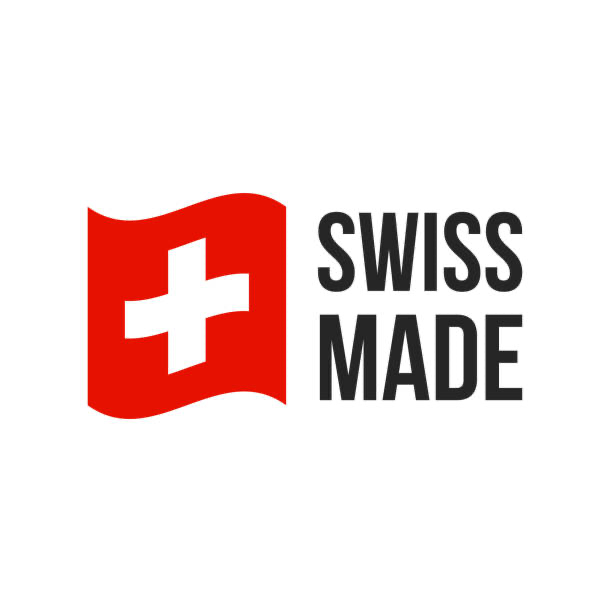 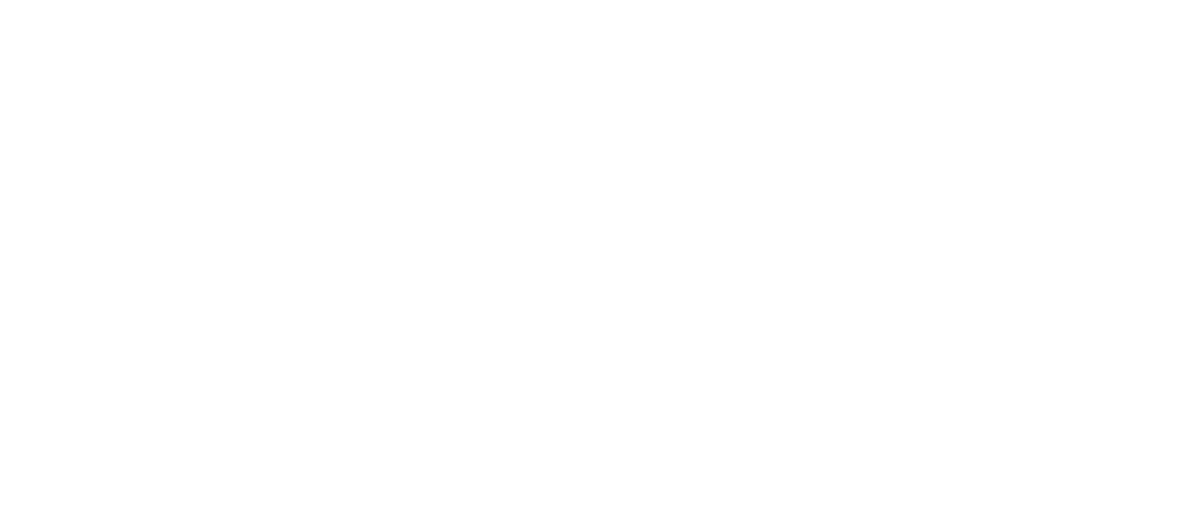 visit us at electi.club
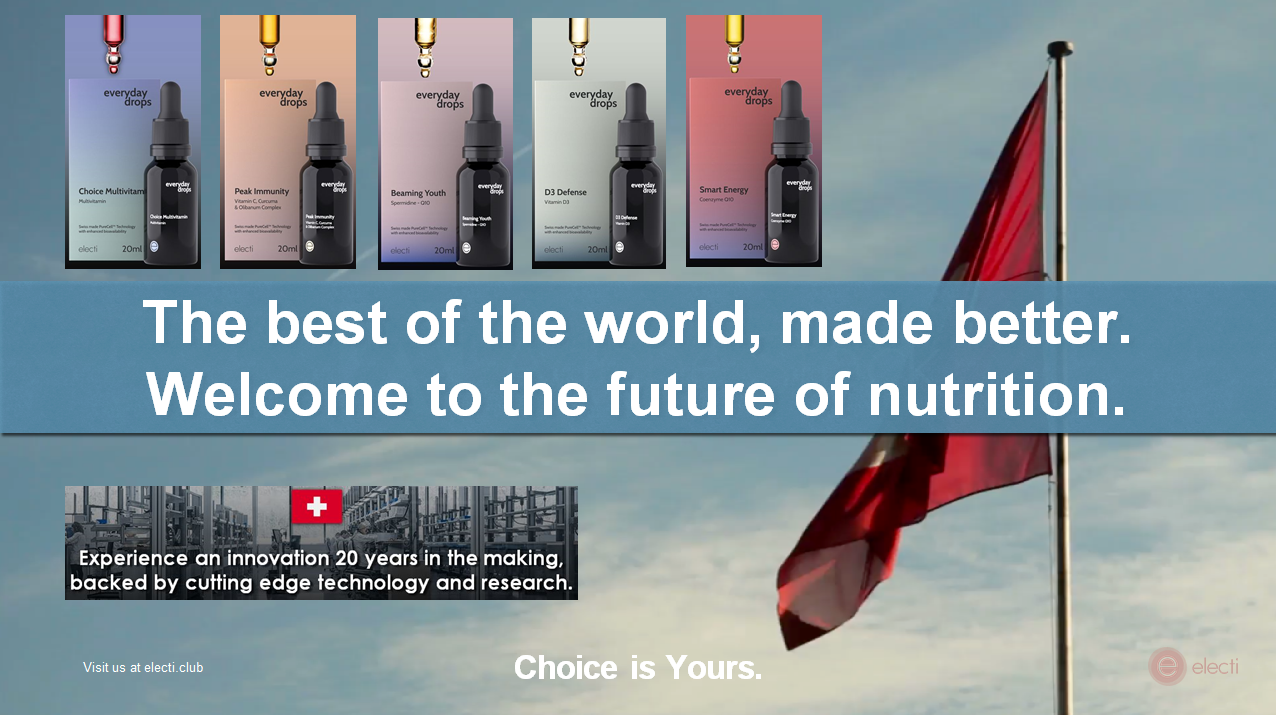 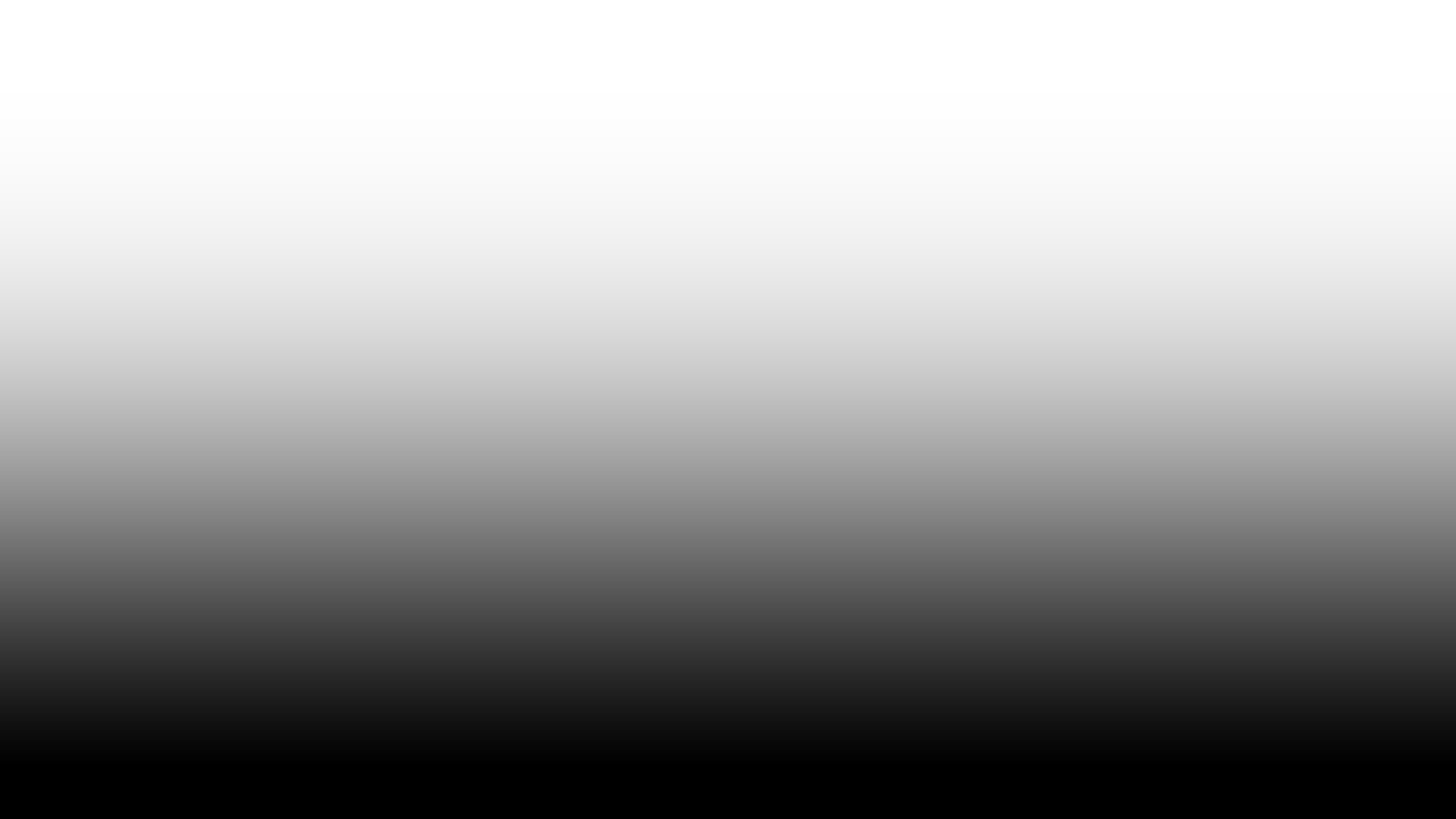 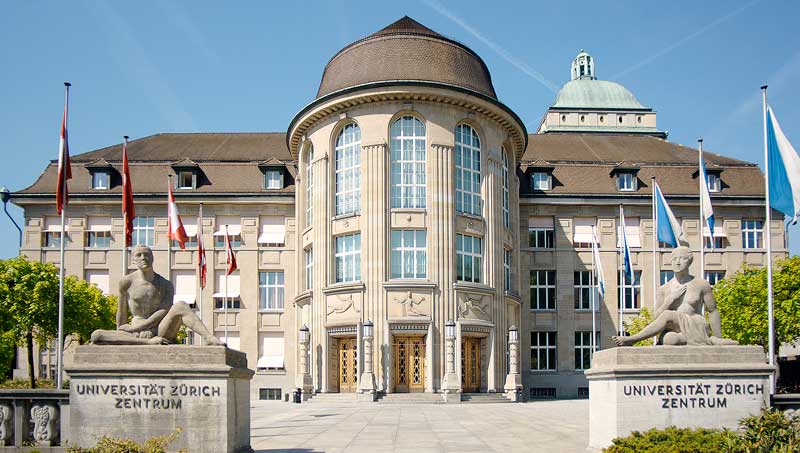 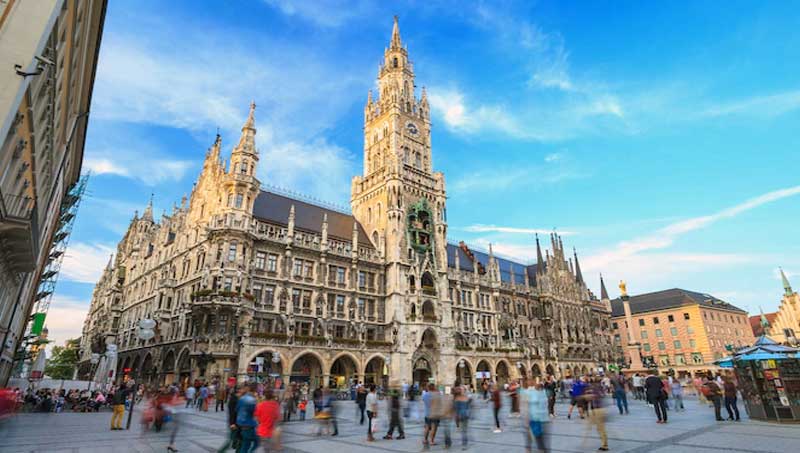 ESTABLISHED UNIVERSITY PARTNERSHIPS
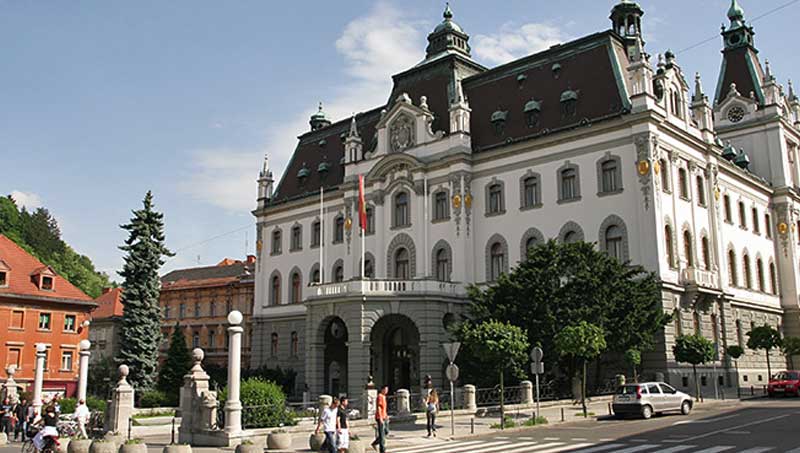 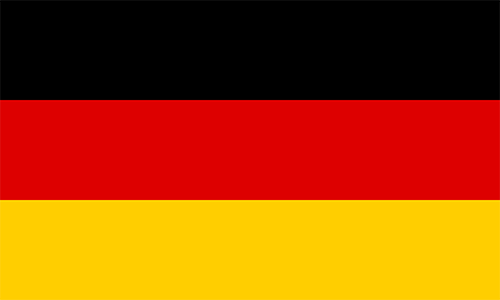 University of Zurich
University of Munich
The University of Zurich is one of the most prestigious research institutions in Europe, with a strong reputation in medicine, immunology, biology, genetics, and neuroscience.
A technical university of Munich that specialises in engineering, technology, medicine, and the applied and natural sciences, it is organised into 11 schools
and departments, and supported by numerous research centres.
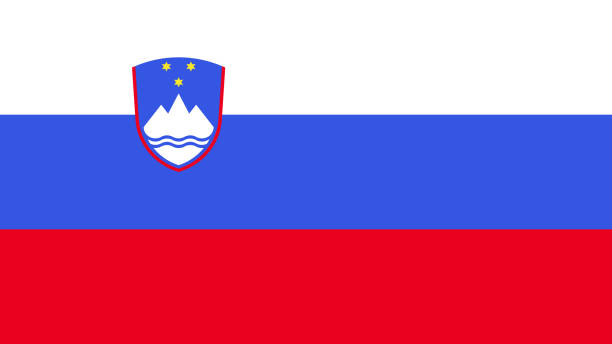 University of Ljubljana
University of Ljubljana is the oldest and largest higher education and scientific research institution in Slovenia.
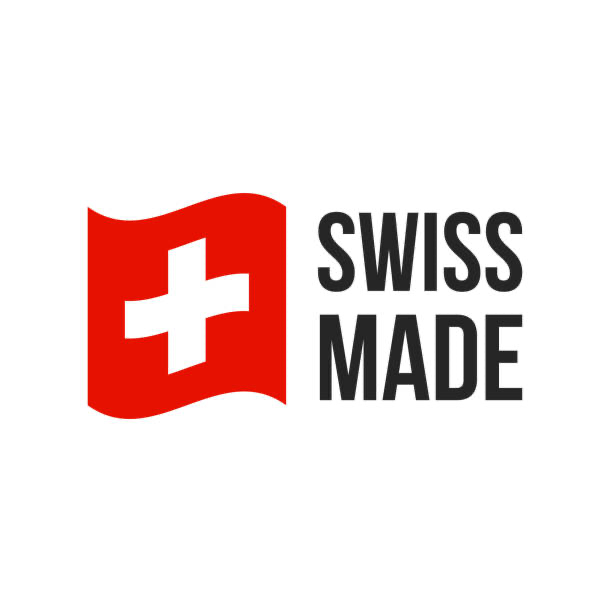 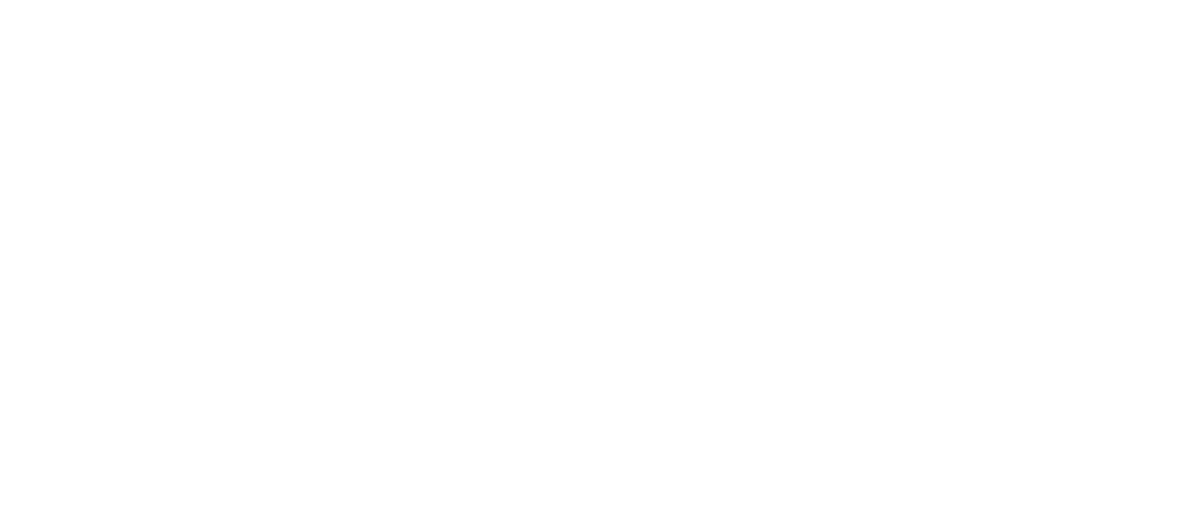 visit us at electi.club
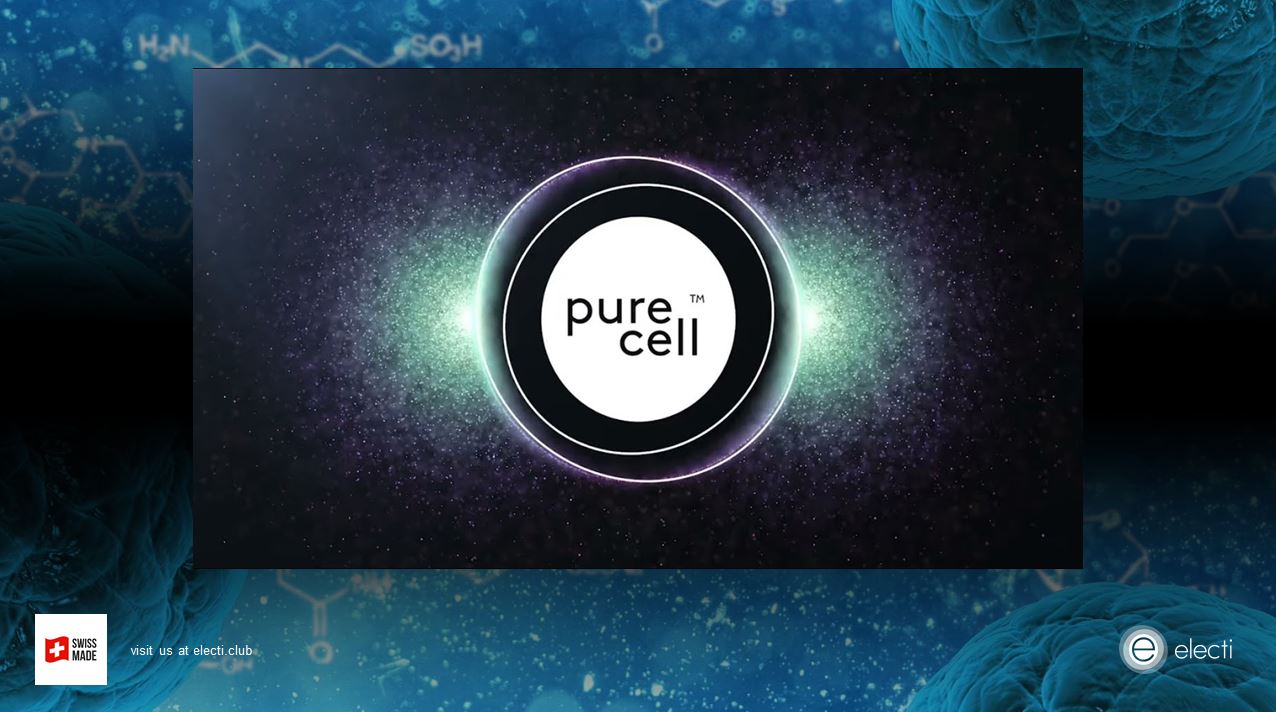 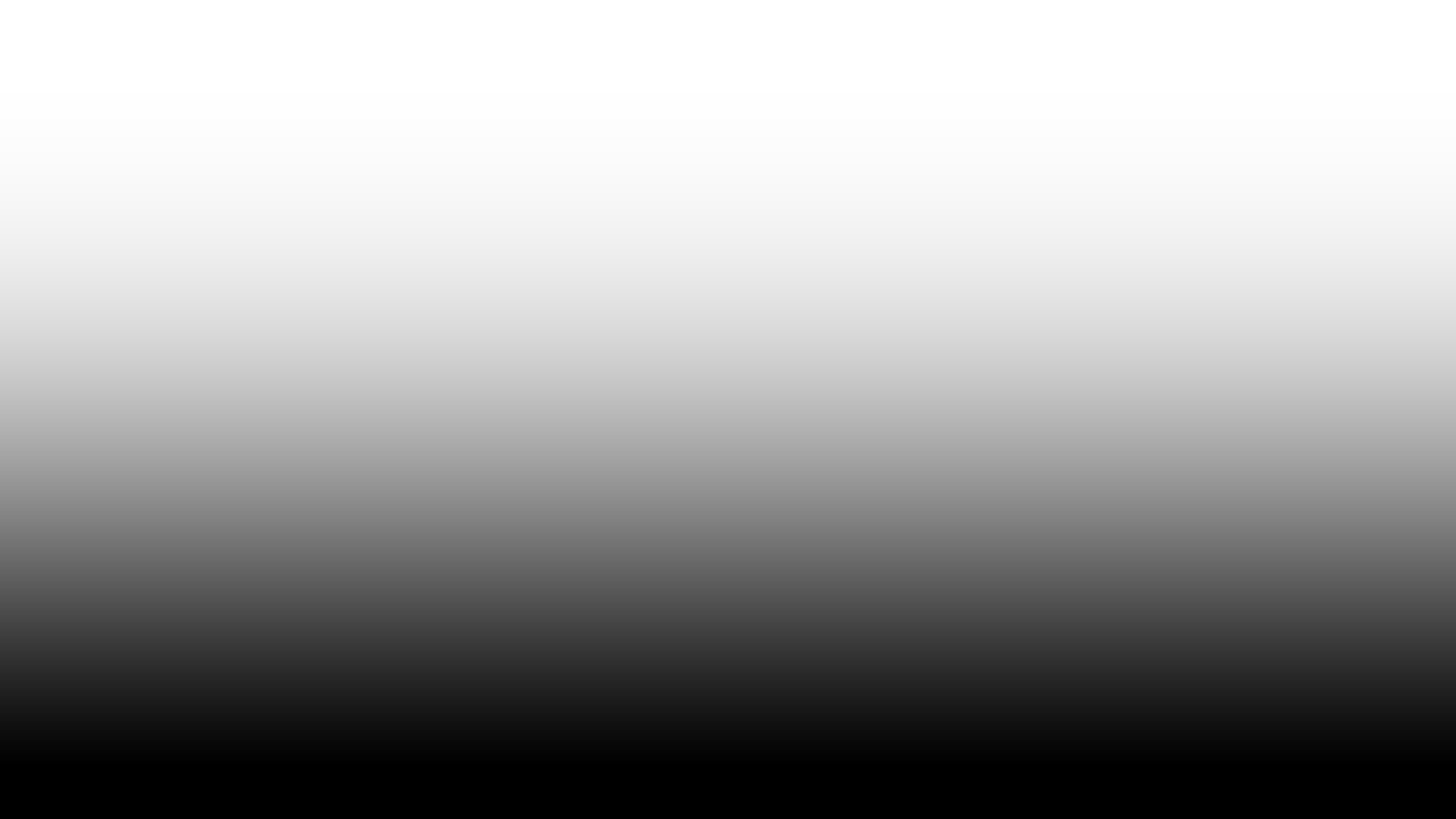 Cellular Absorption
PureCell™ technology brings orally taken nutrients to the cell in a fast, safe, and efficient way.
vs.
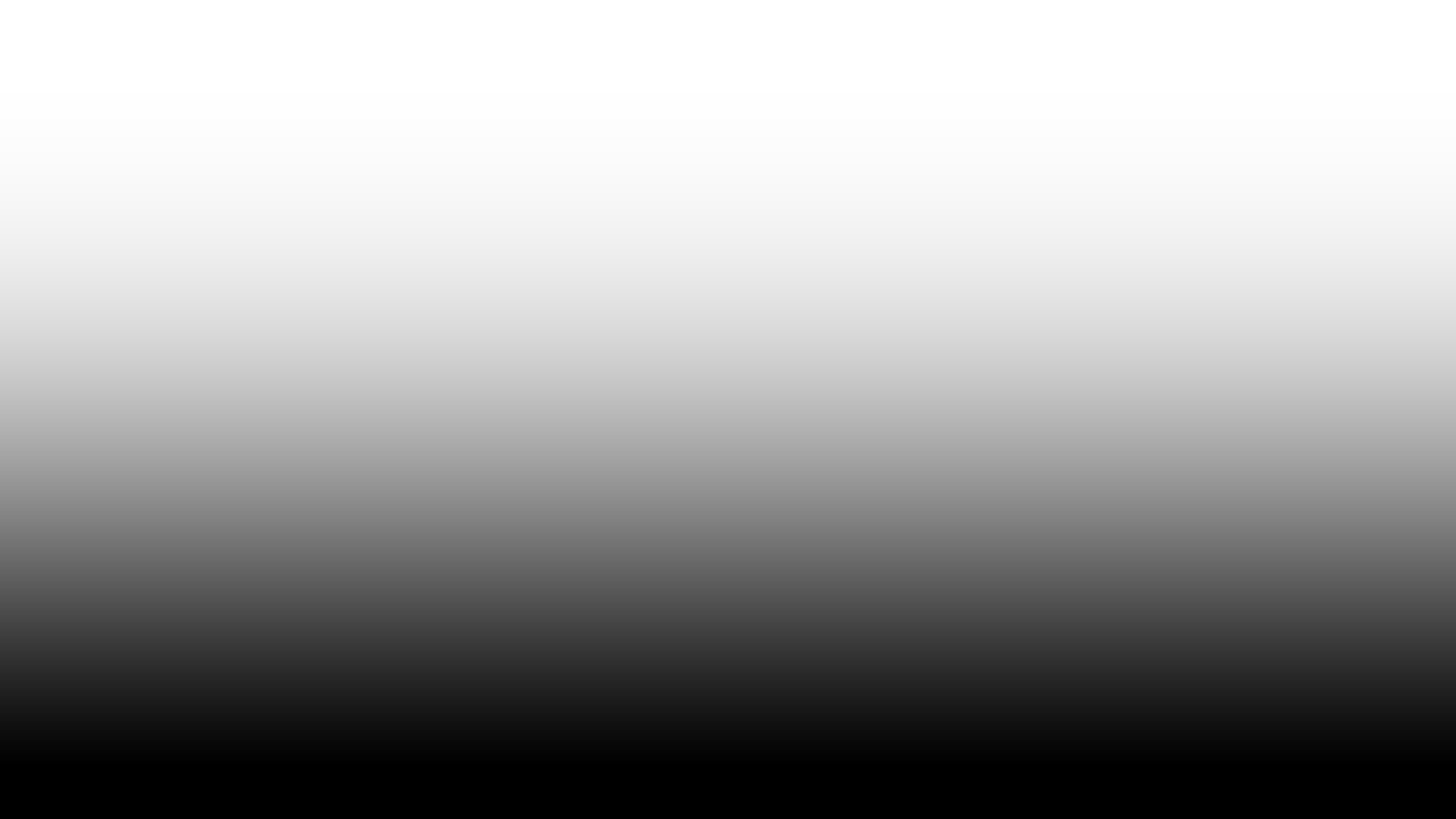 Normal Nutrient
PureCell™ Enhanced Nutrient
Inability of nutrient to pass the cell membrane
Encapsulated nutrients are better able to pass the cell membrane
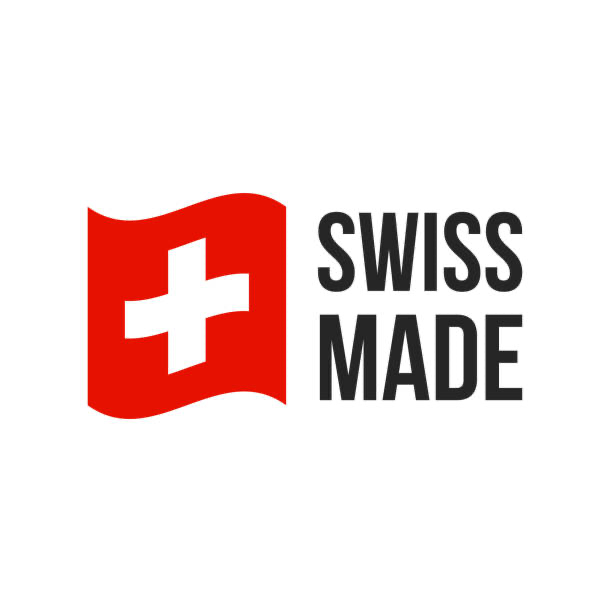 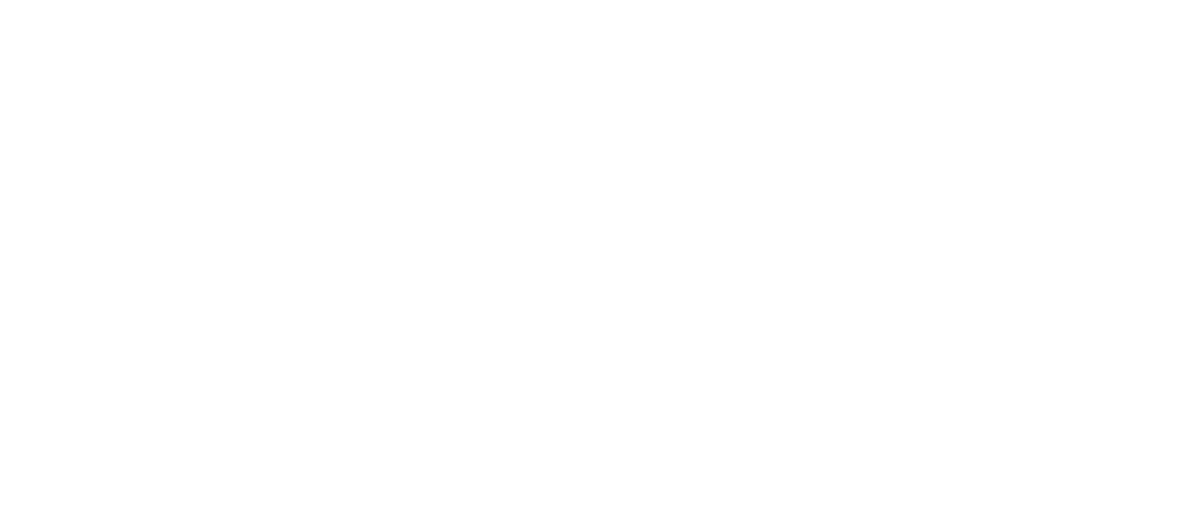 visit us at electi.club
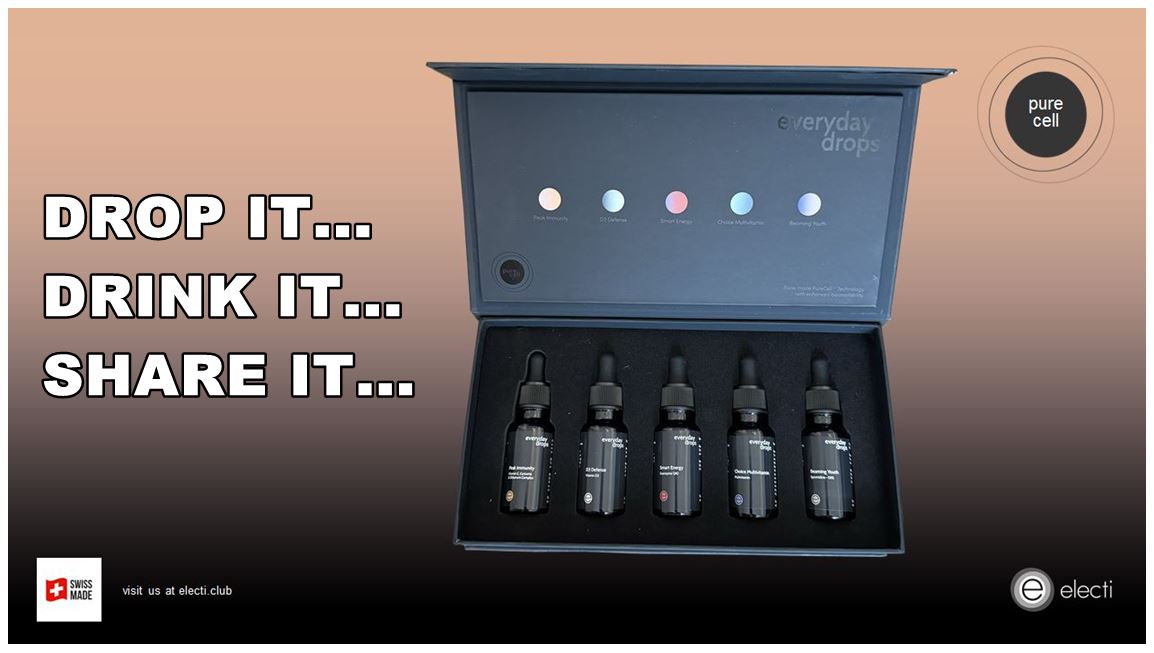 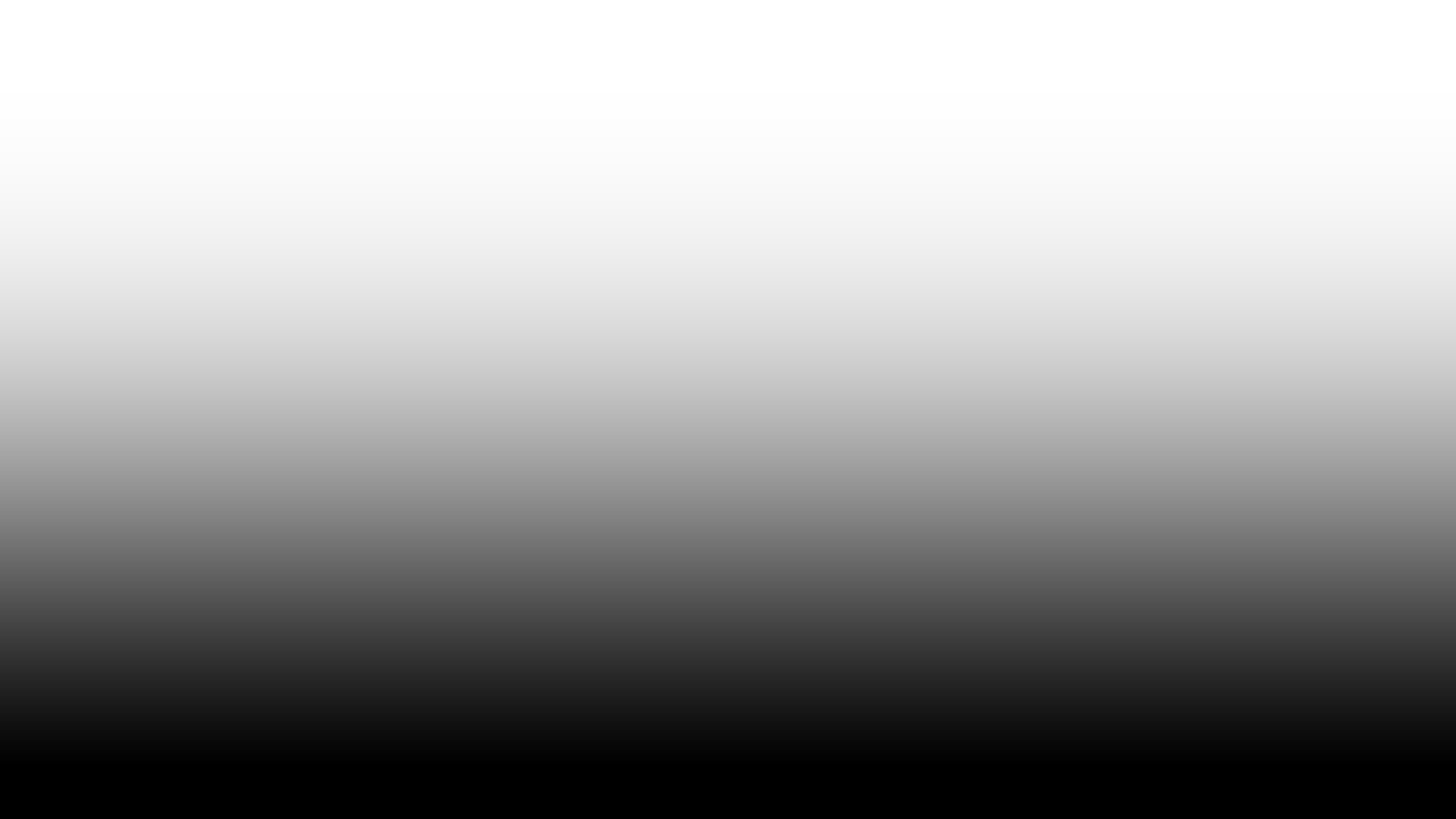 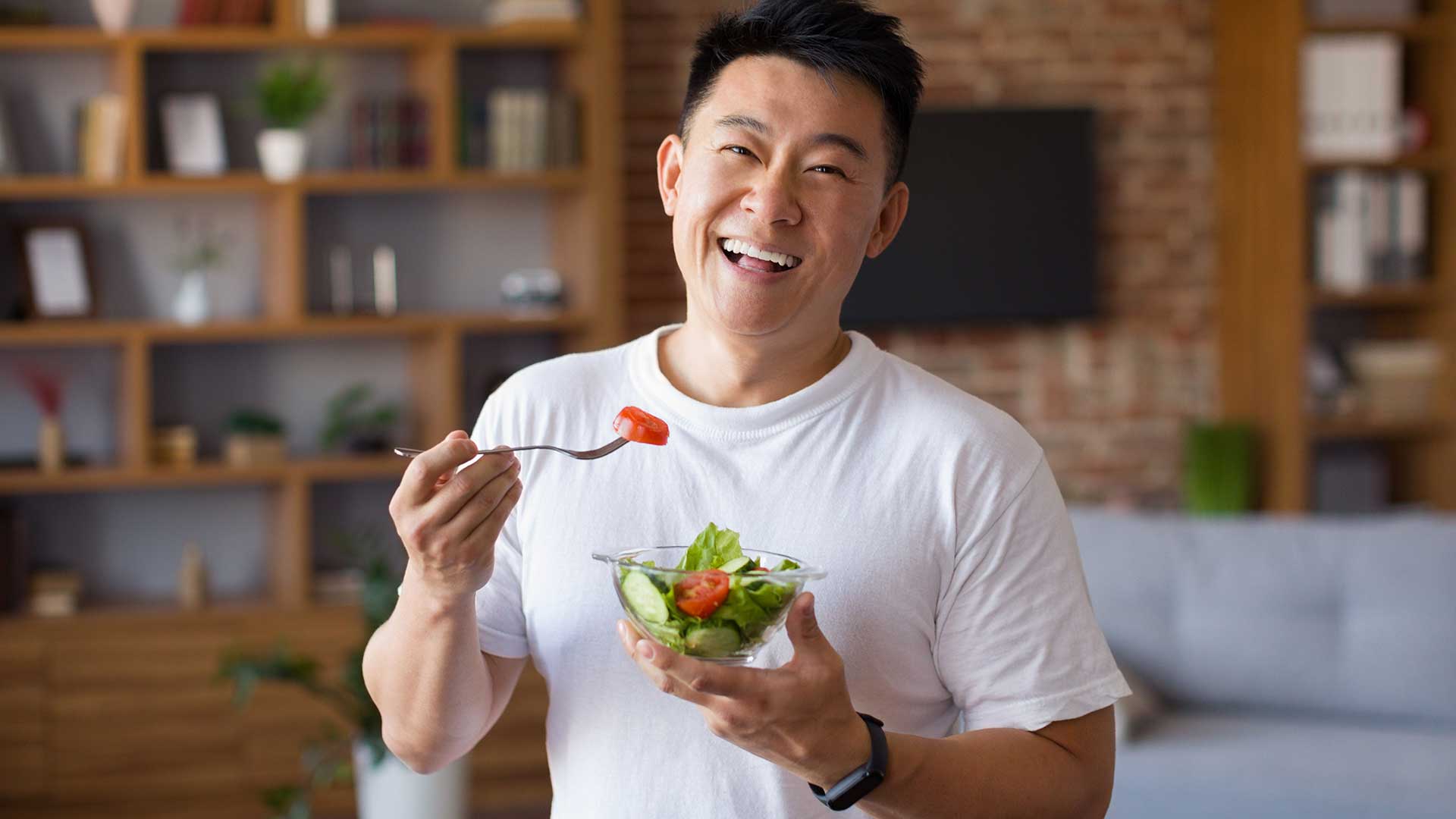 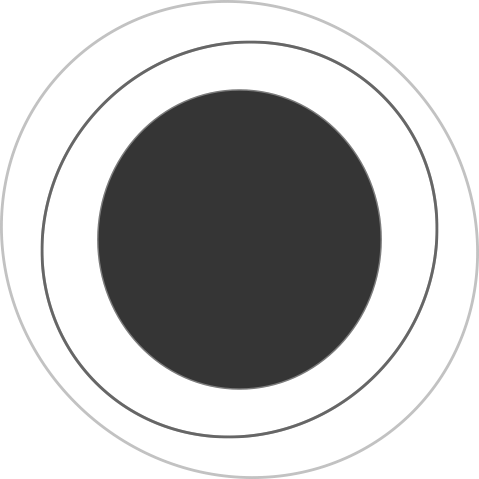 purecell
Peak Immunity
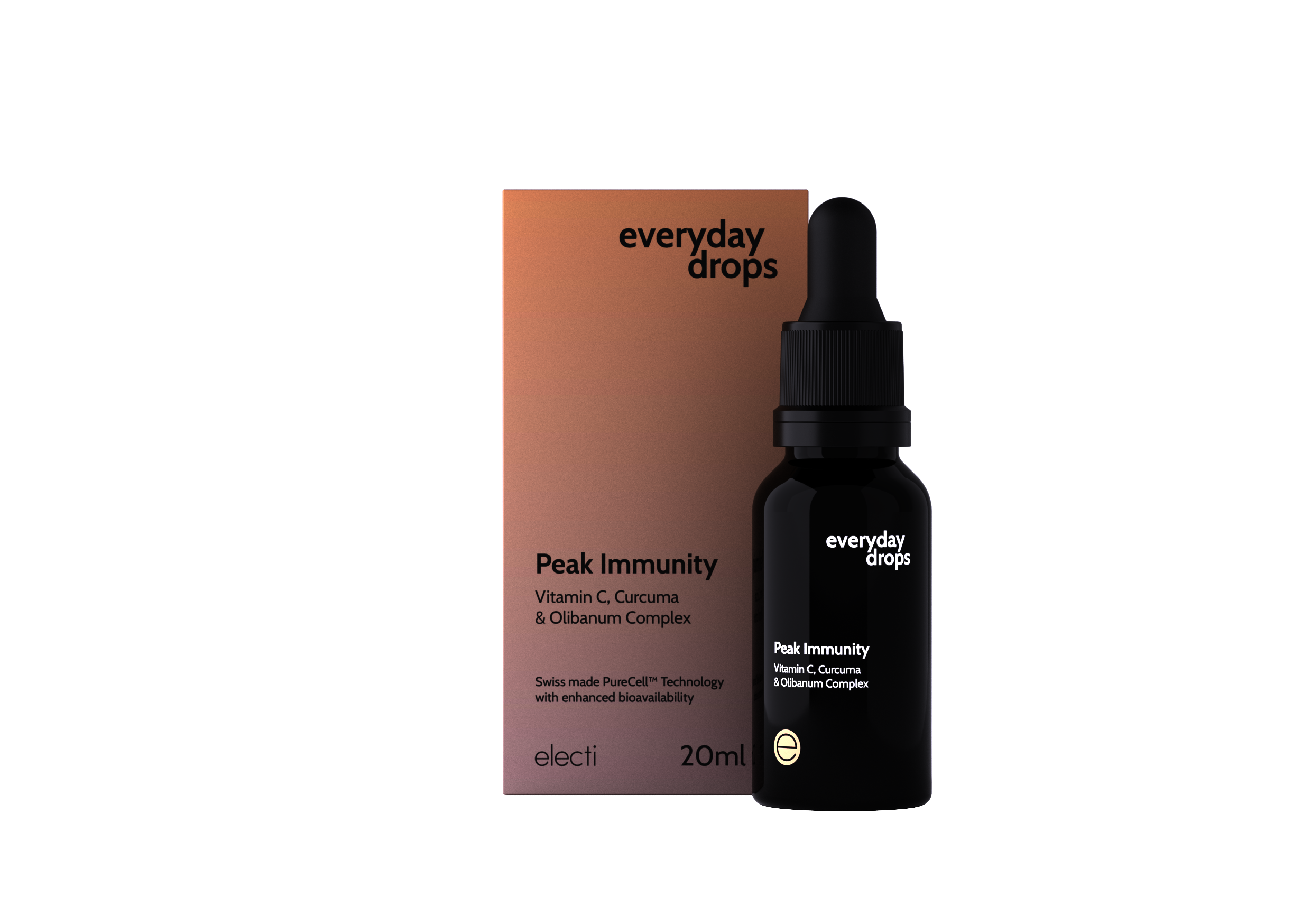 Powerful immune support to keep you at your best.
Peak Immunity combines the benefits of Vitamin C with a proprietary blend of Cur cumin and Frankincense to deliver anti-inflammatory and immune support. These three natural ingredients work together to boost your overall wellness and keep you in the game all year round.
Retail : €66.00
Club Member : €55.00
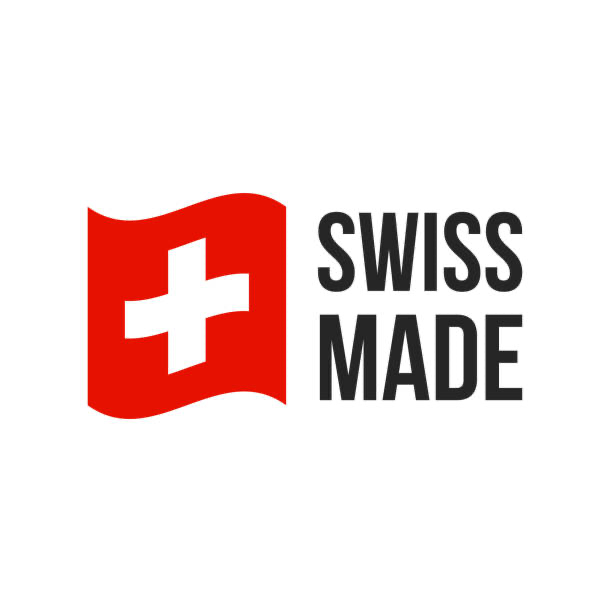 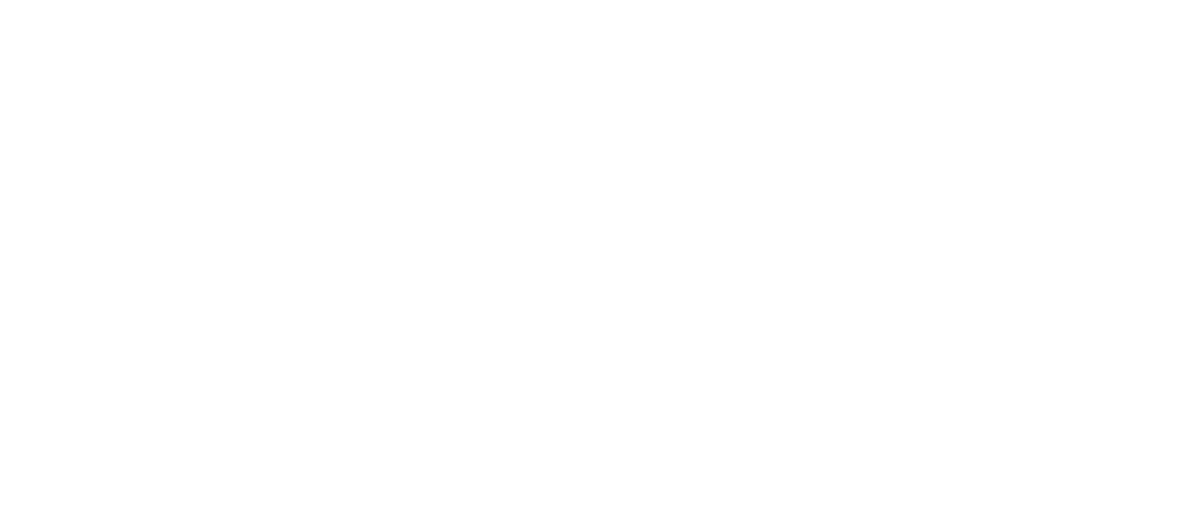 visit us at electi.club
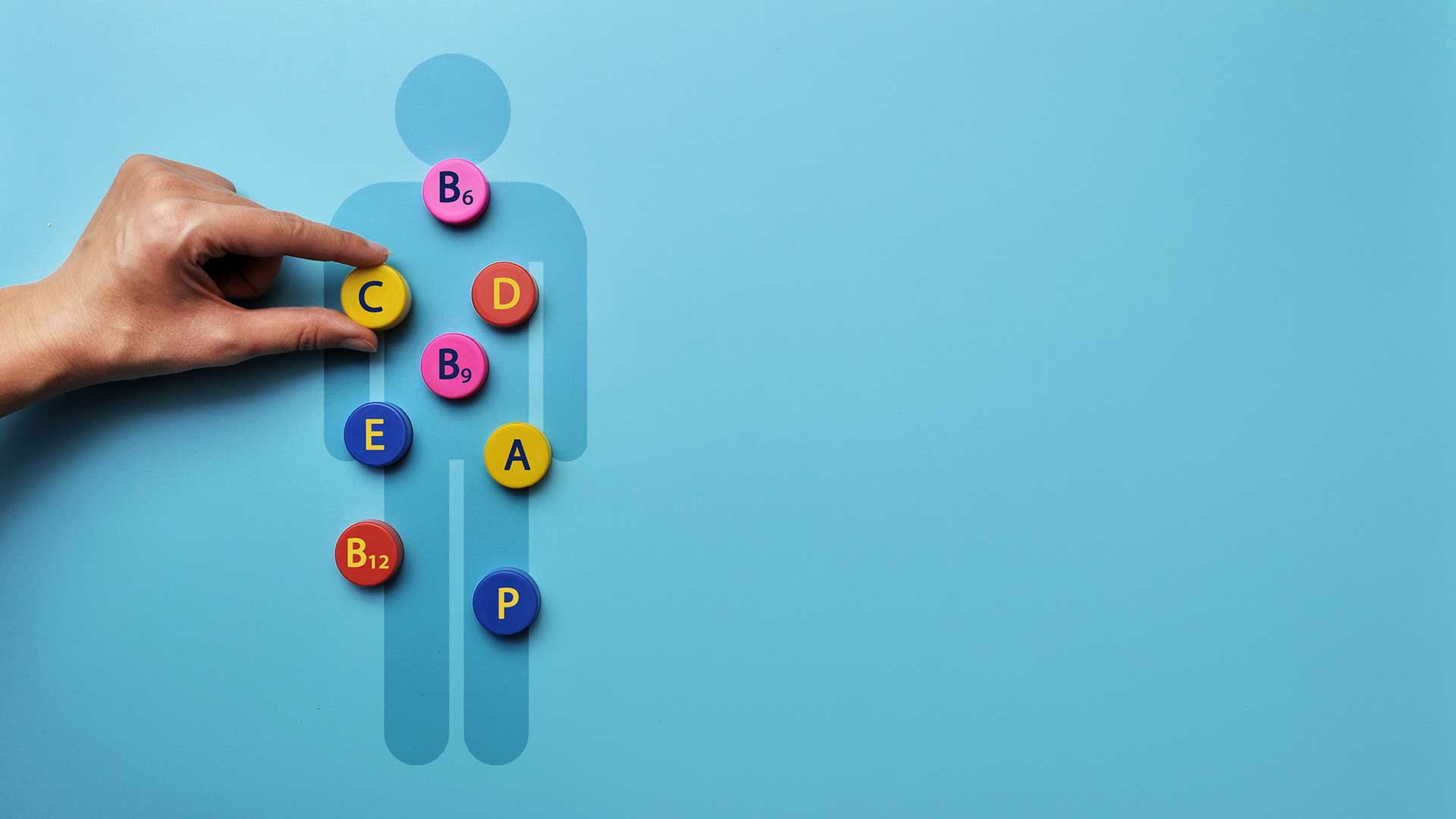 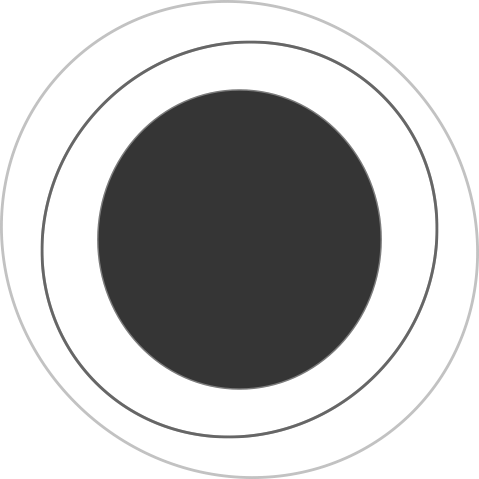 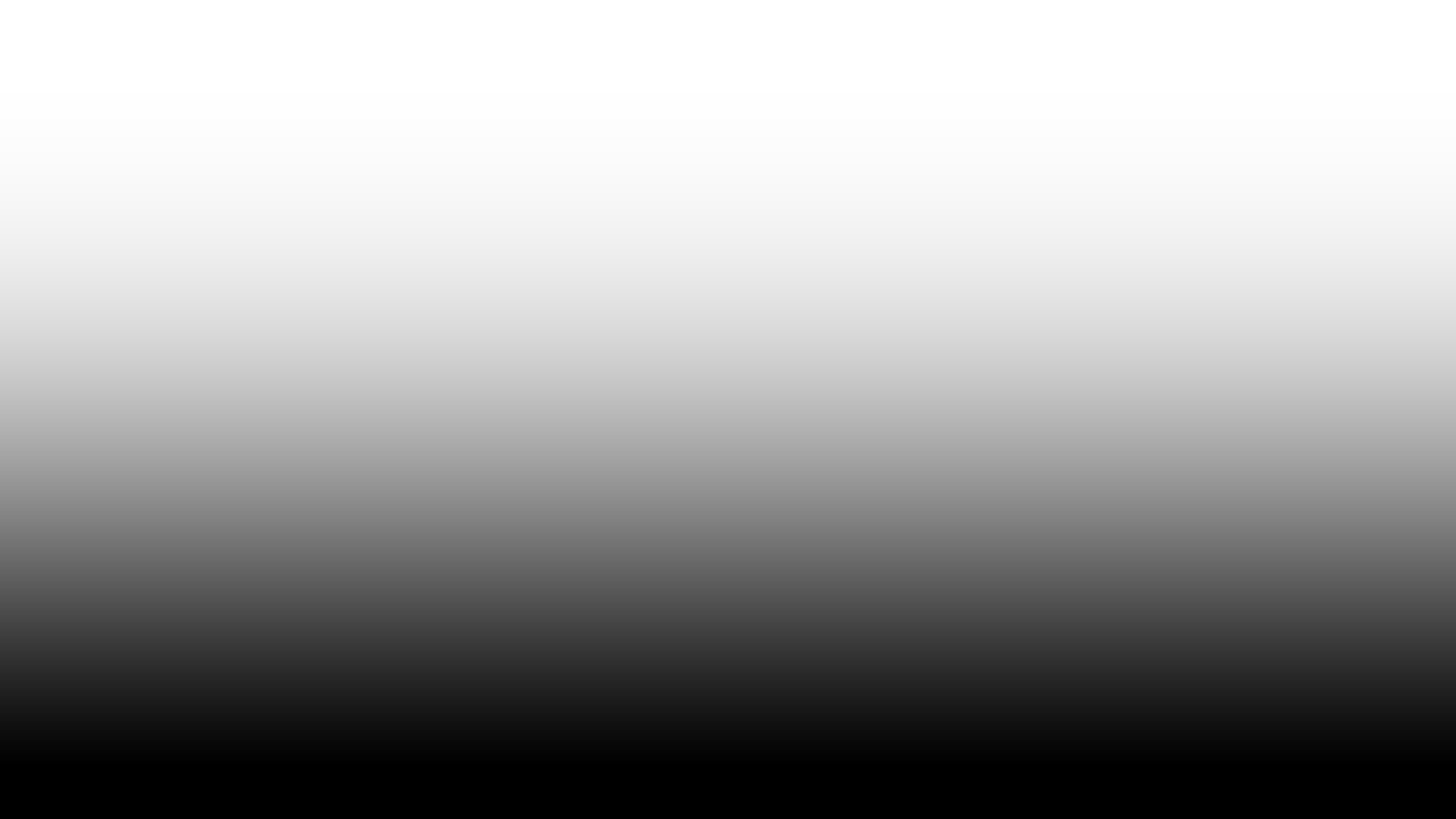 purecell
Choice Multivitamin
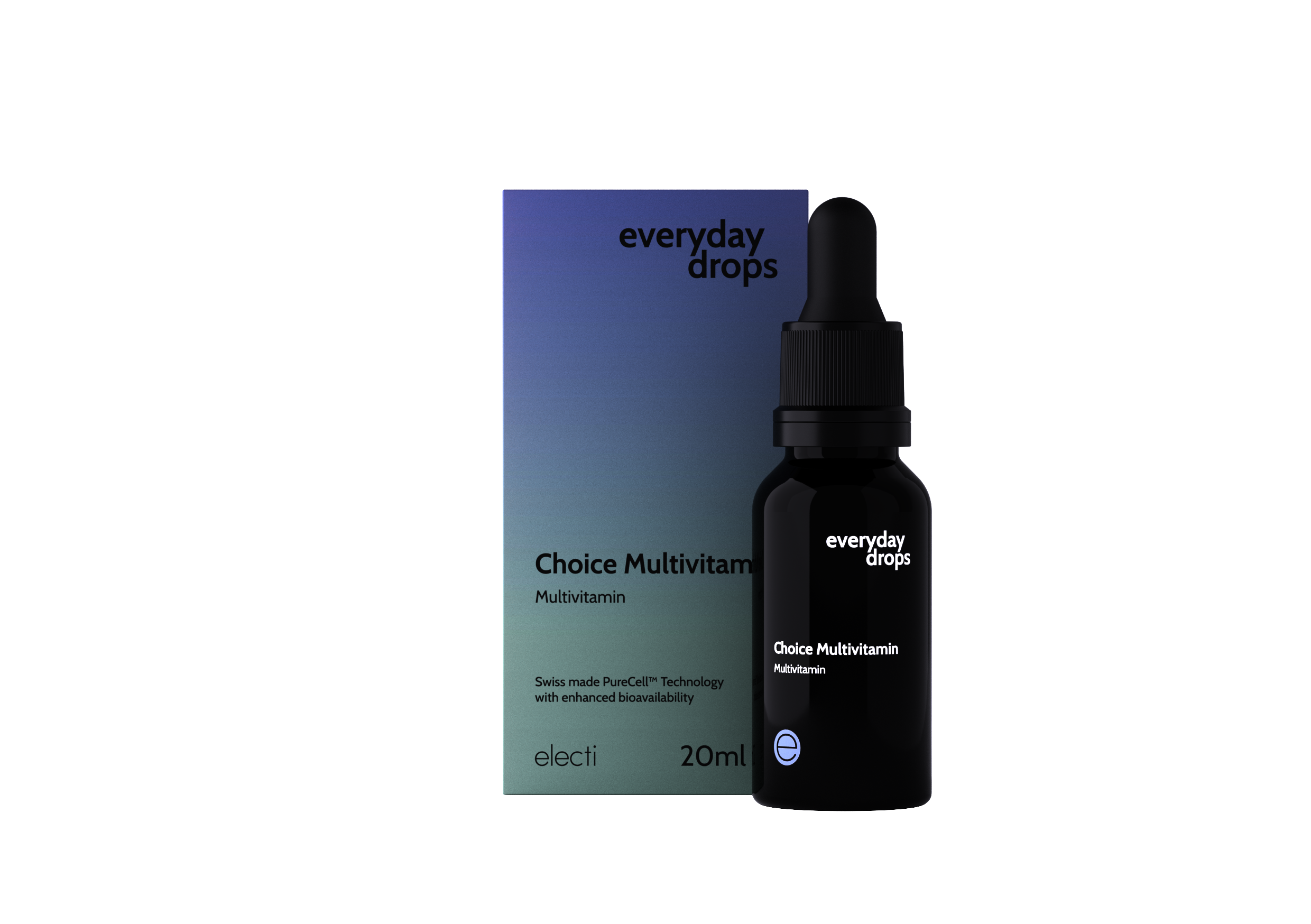 Fill nutritional gaps and fuel your day.
Even with a highly optimised diet of nutrient-rich foods, it’s very difficult to get the essential vitamins and minerals we need every day. And if you’re like most people, with a fast-paced lifestyle, it’s even harder to find time to prepare the perfect meal three times a day.
Retail : €51.50
Club Member : €43.00
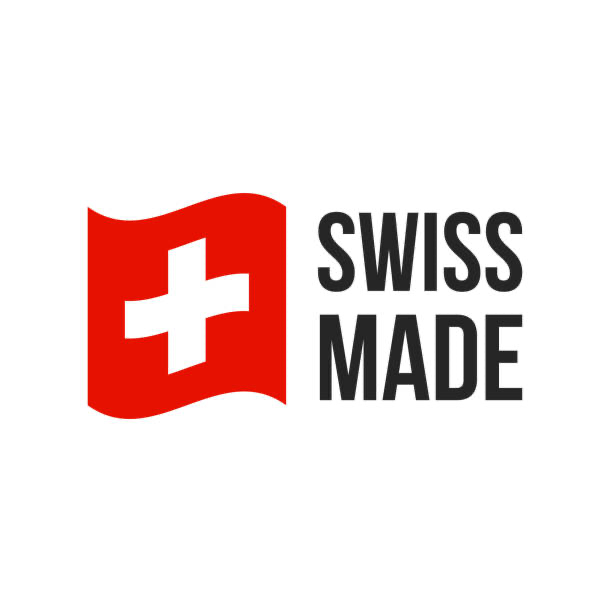 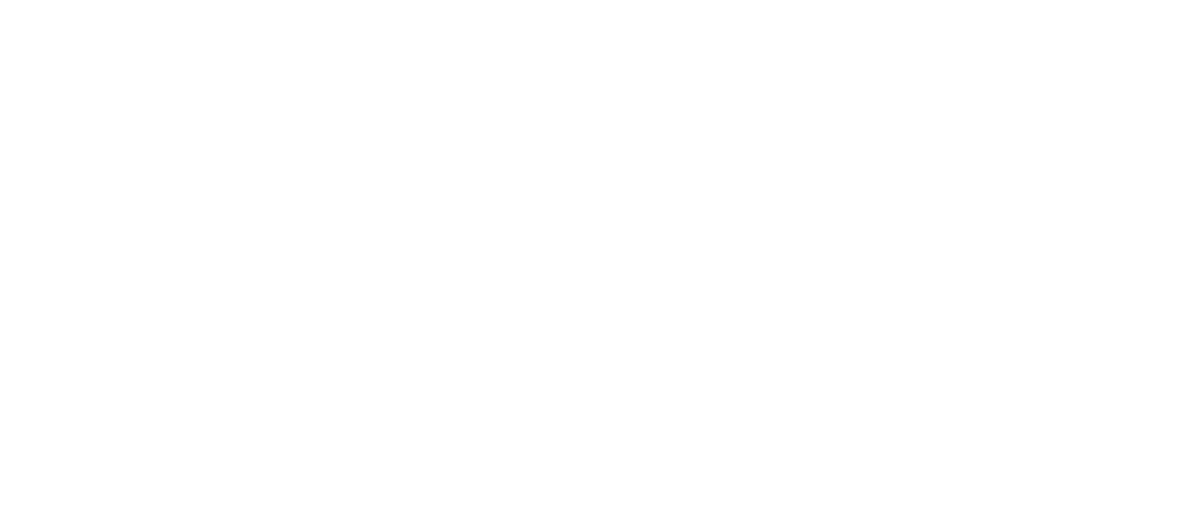 visit us at electi.club
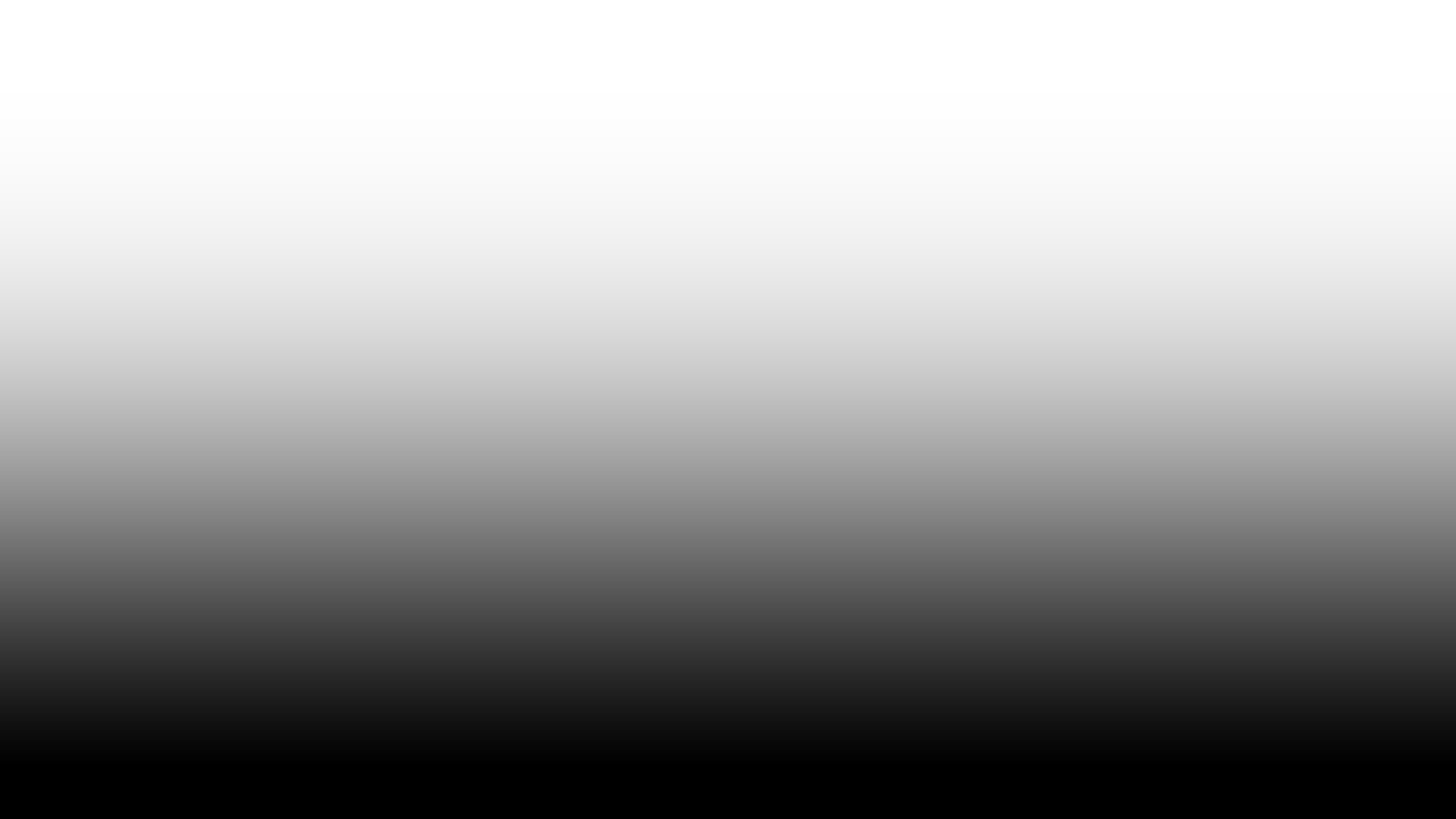 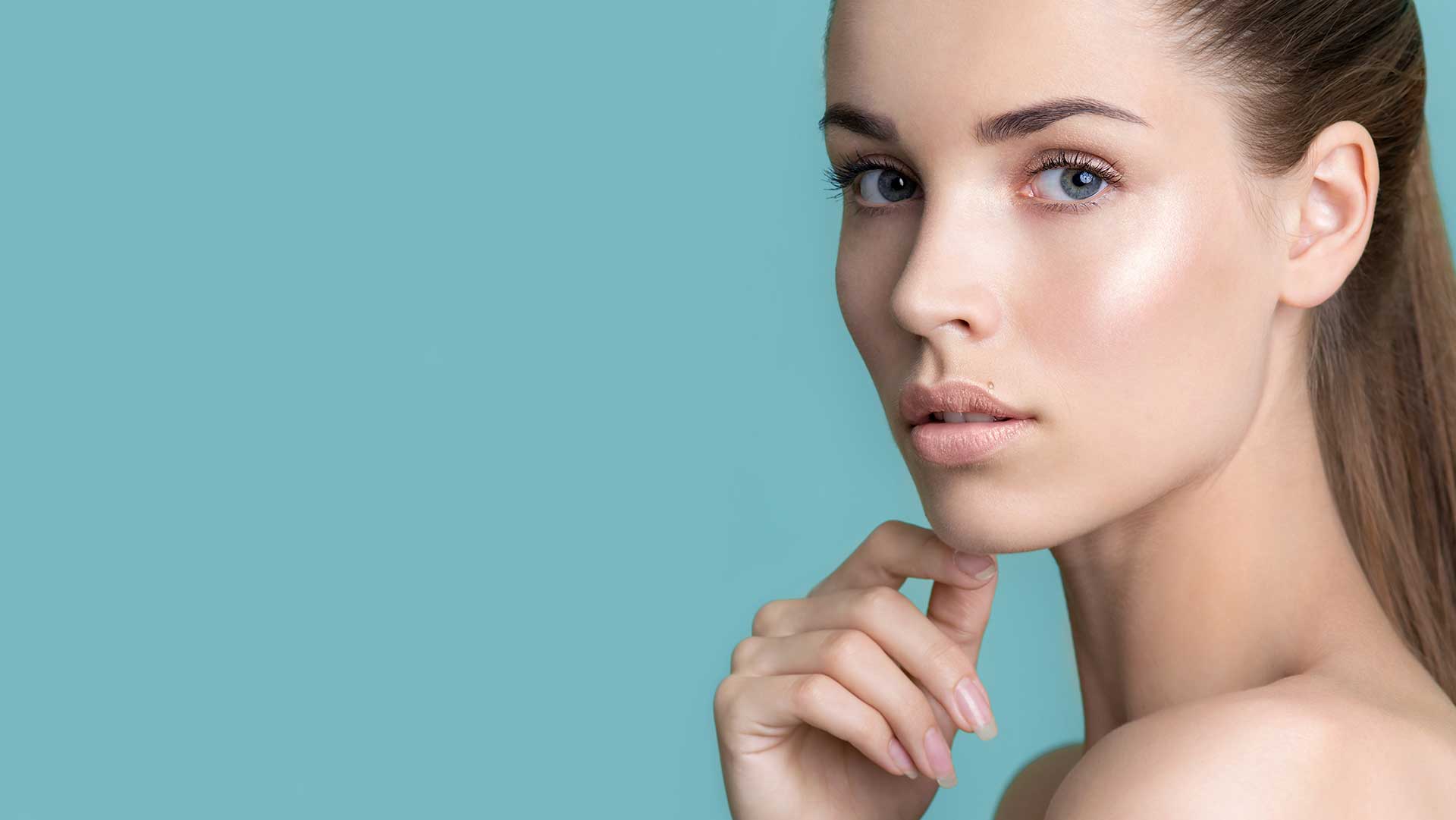 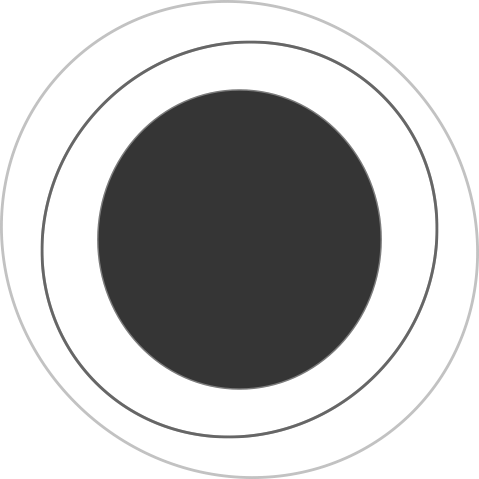 purecell
Beaming Youth
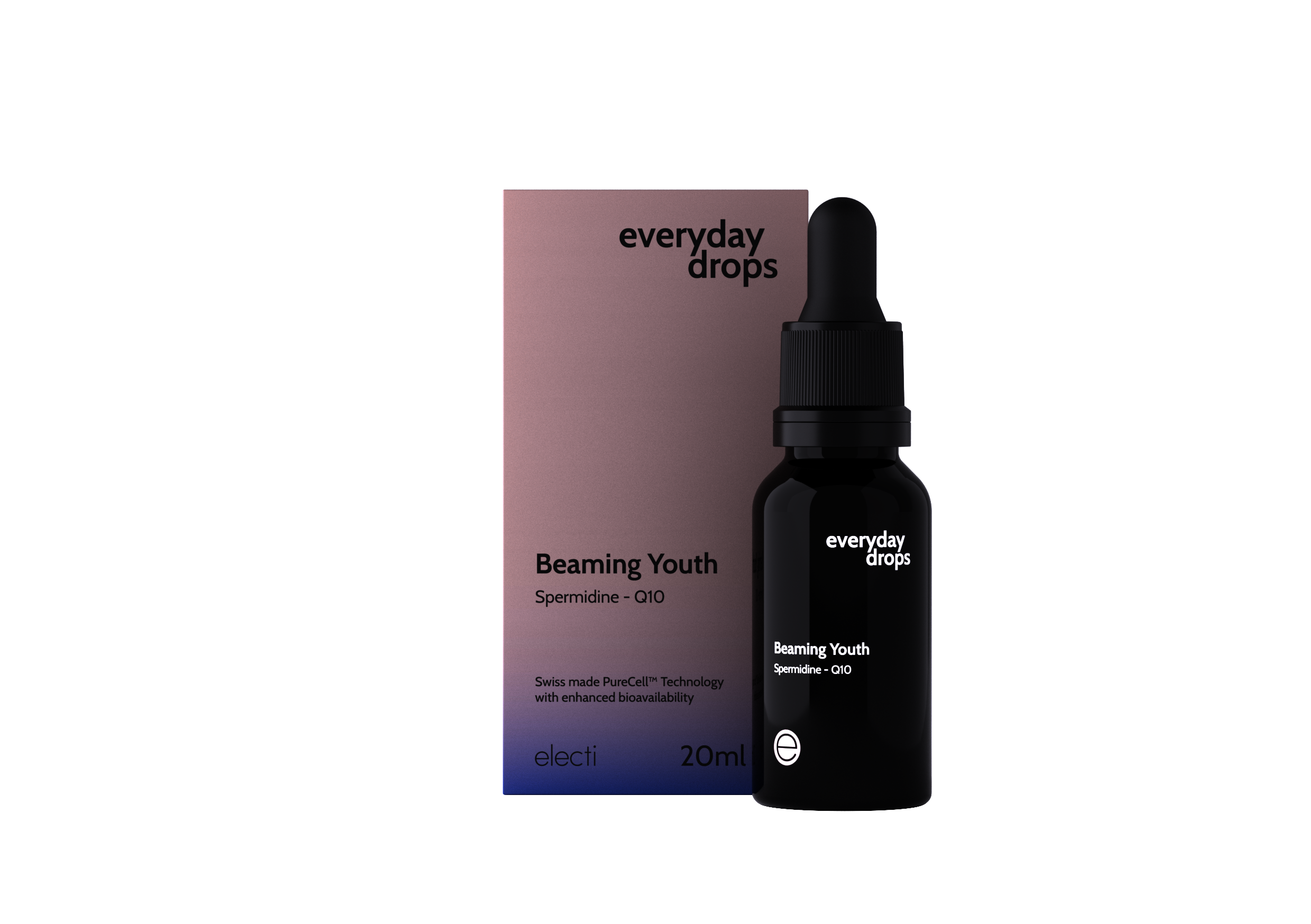 Activate, preserve, and protect your cells from aging.
The key to looking and feeling younger starts with the ability of our cells to get rid of the cellular waste that builds up as we age. This process, called autophagy, rids your cells of unwanted material so that they can operate at peak levels of efficiency.
Retail : €51.50
Club Member : €43.00
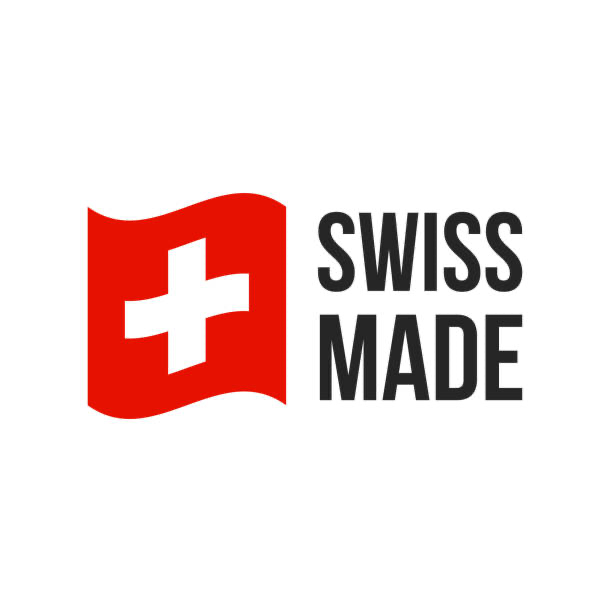 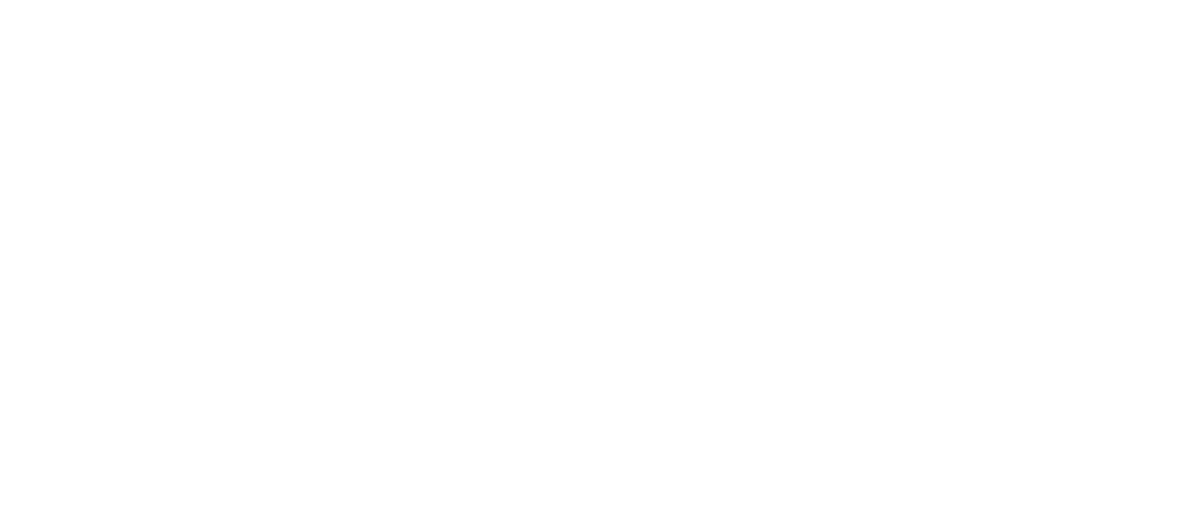 visit us at electi.club
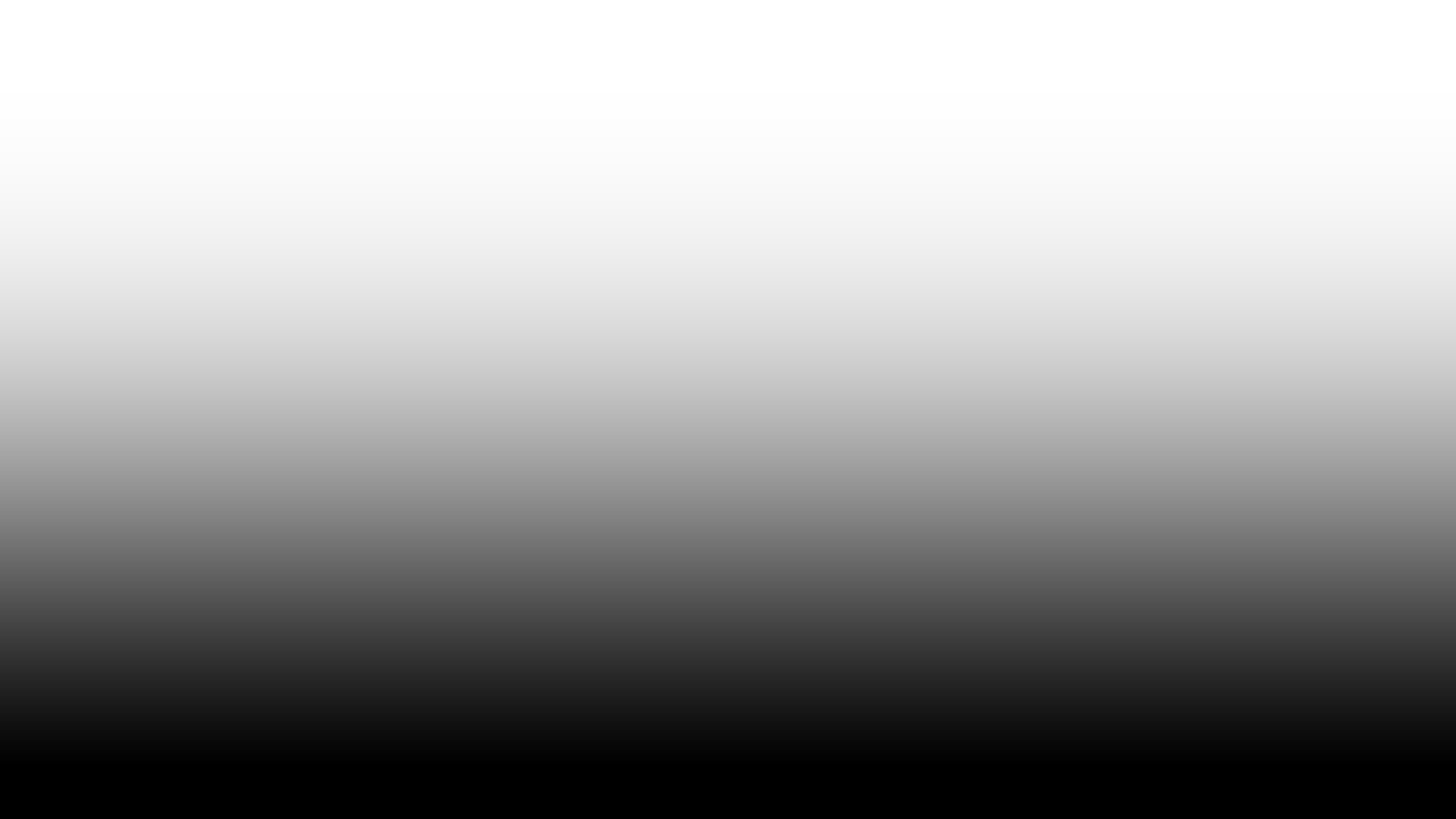 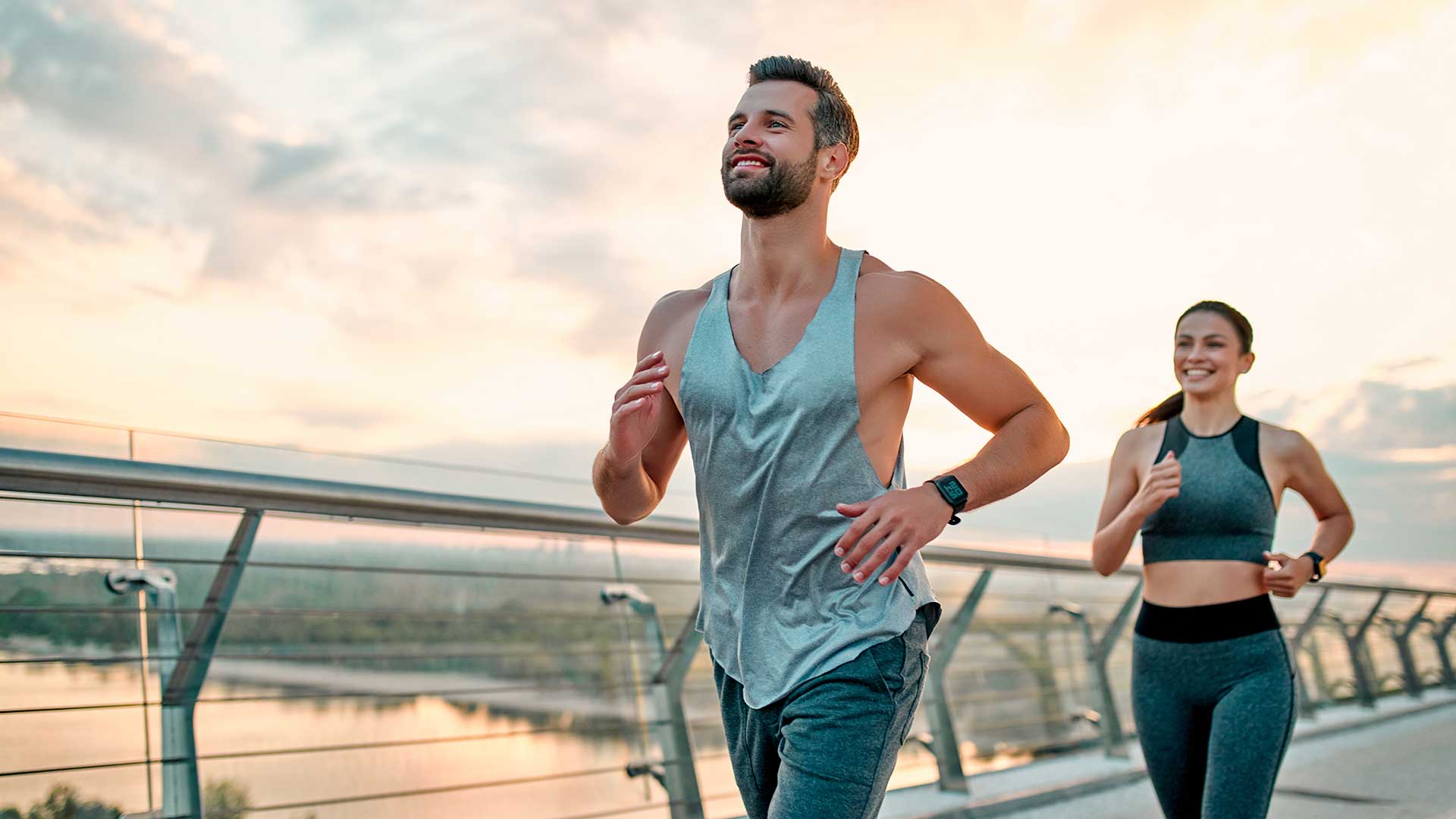 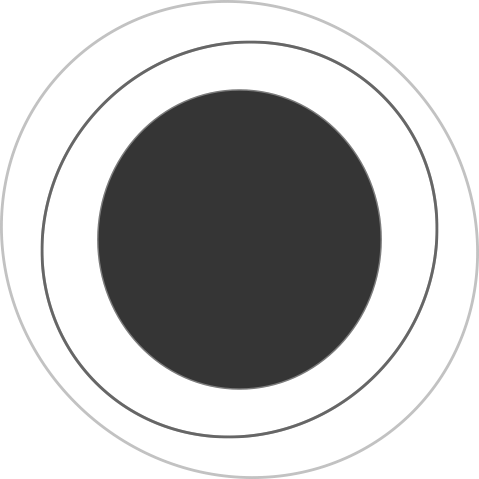 purecell
D3 Defence
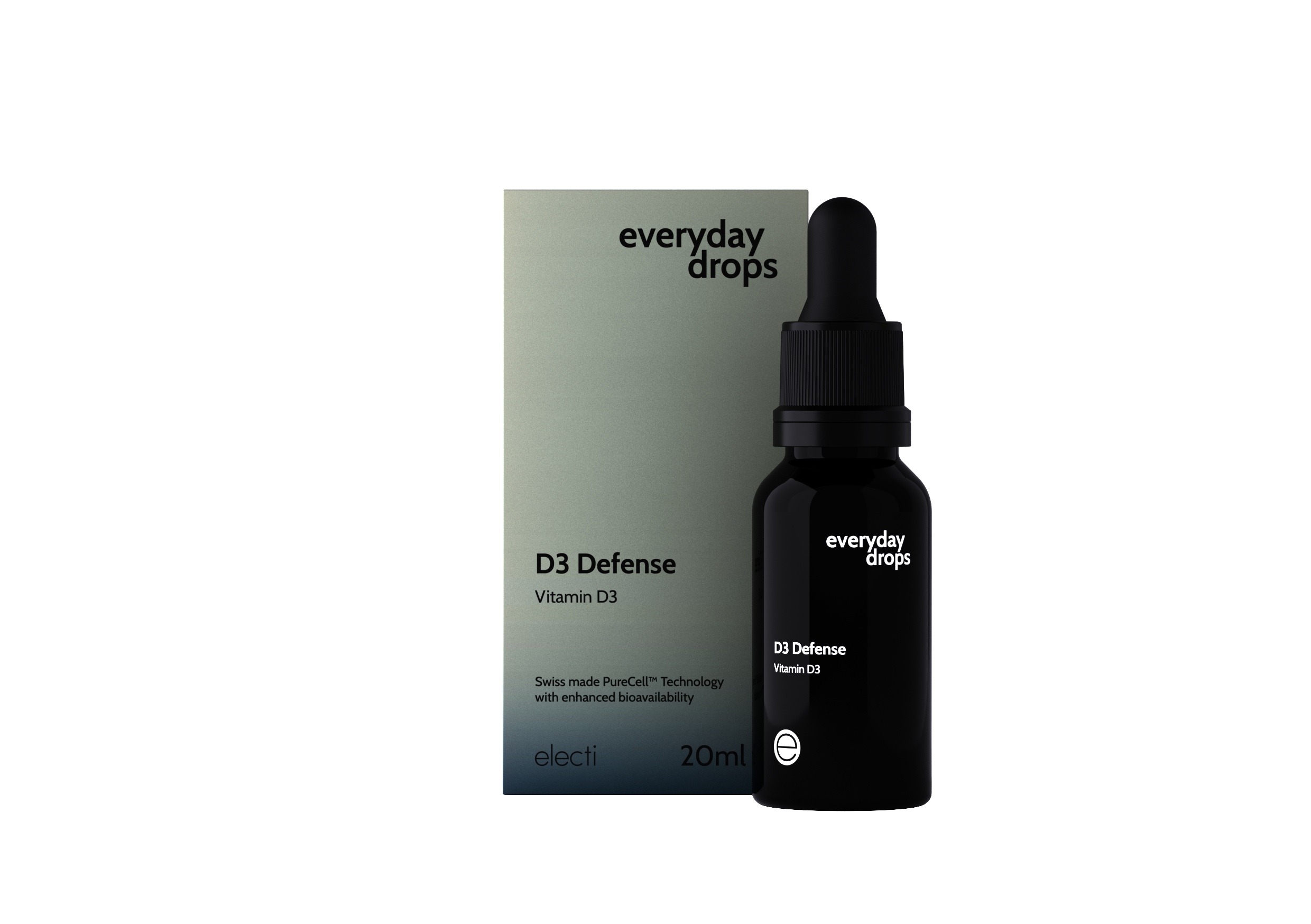 Protect, Balance and Regenerate.
Vitamin D is often called “the sunshine vitamin”  because it can be naturally produced in your body following exposure to the sun. Among its many benefits, Vitamin D can promote bone growth, regulation of muscle function, and the conversion of blood sugar into energy.
Retail : €46.80
Club Member : €39.00
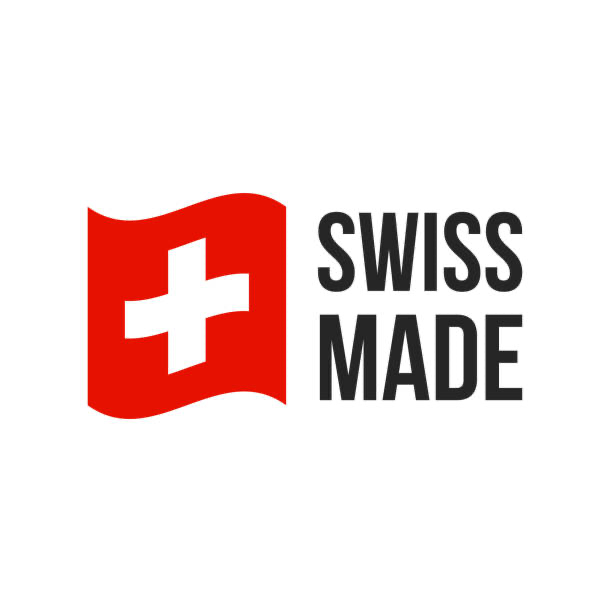 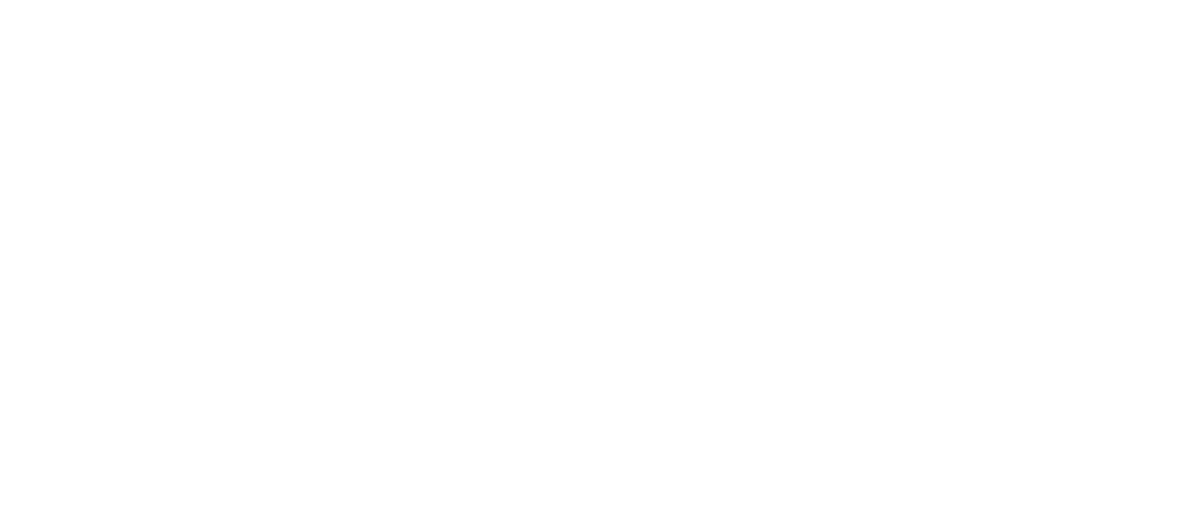 visit us at electi.club
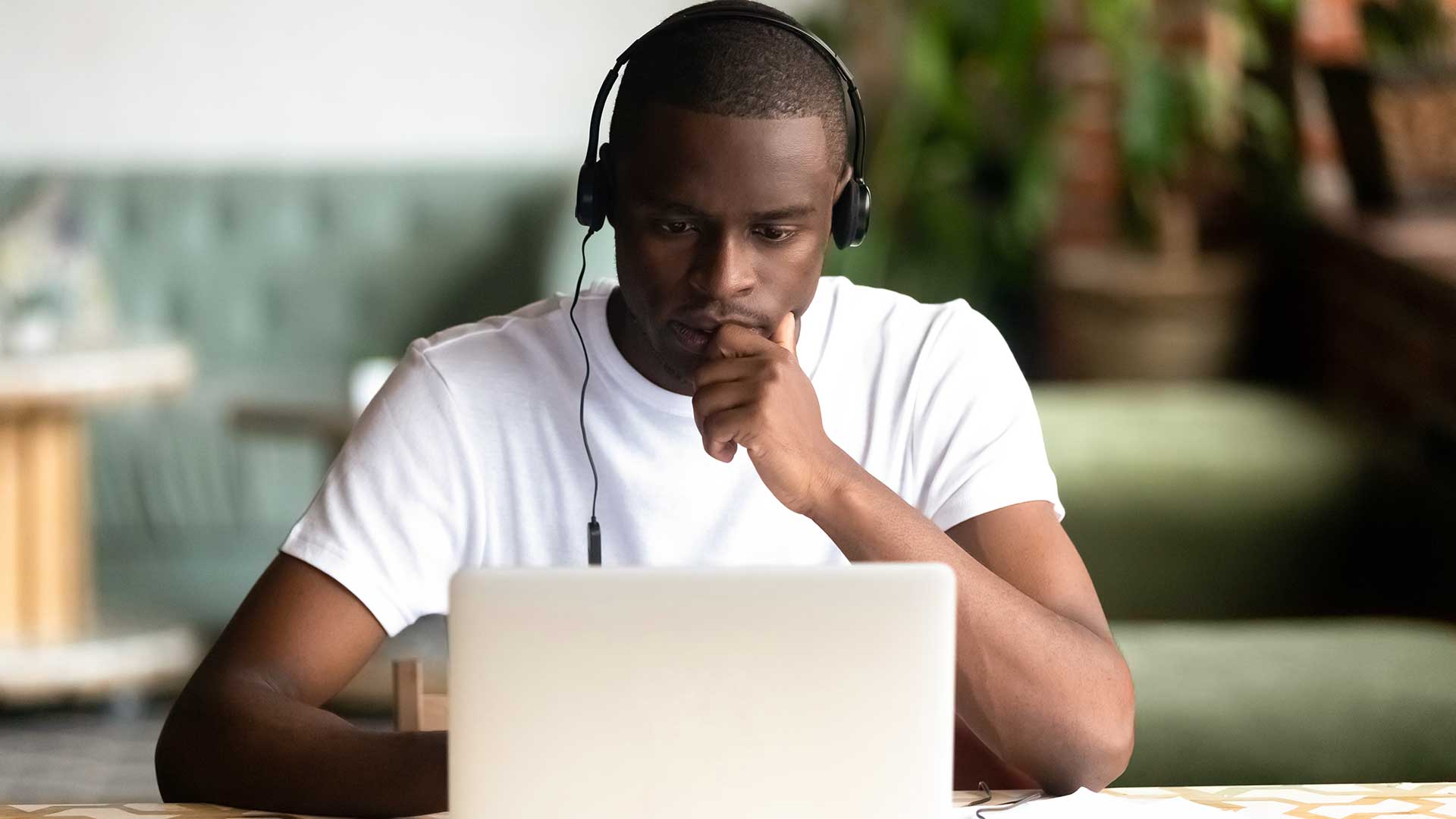 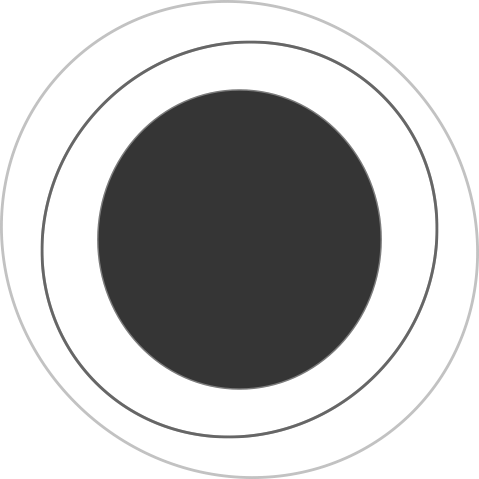 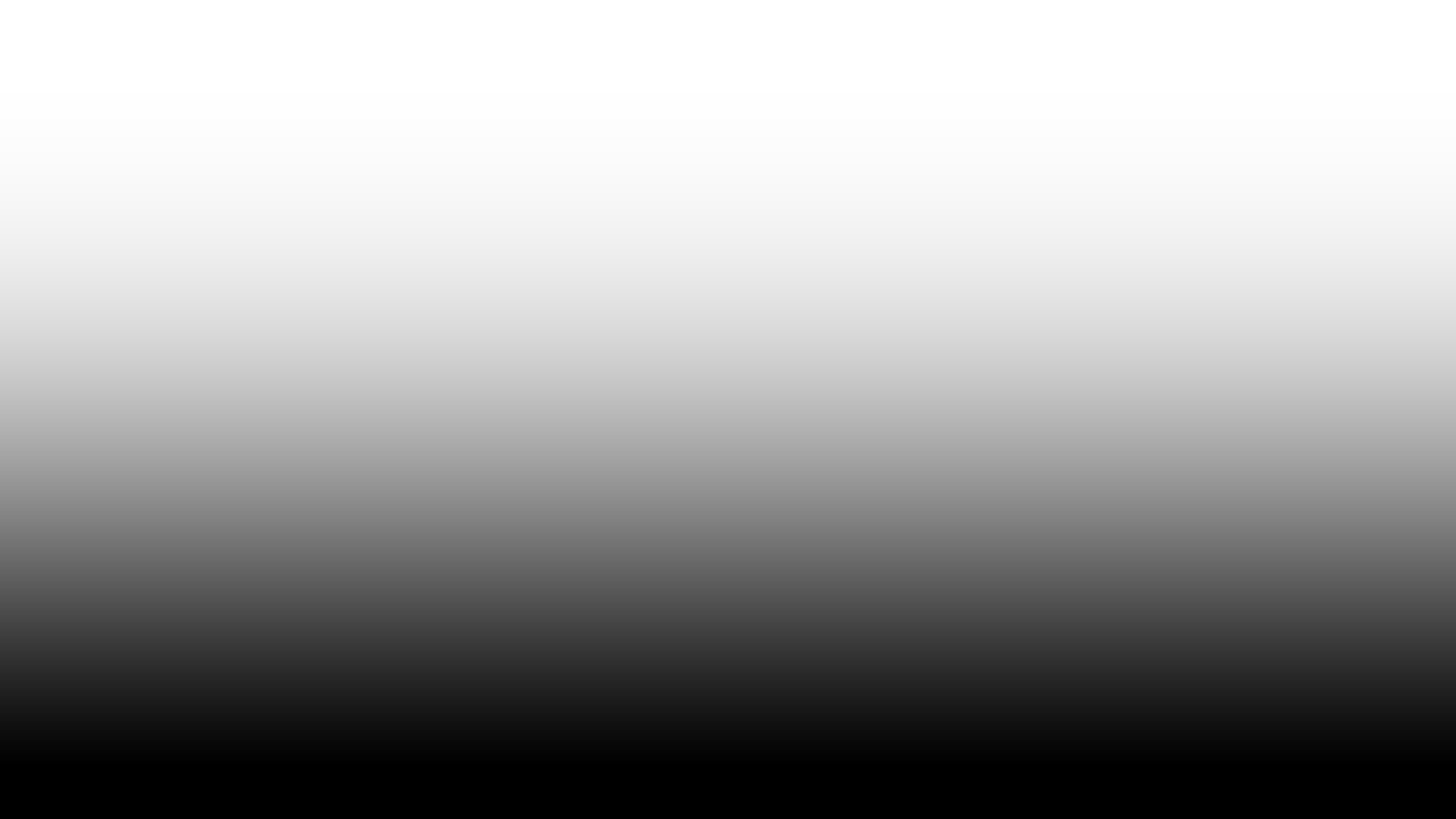 purecell
Smart Energy
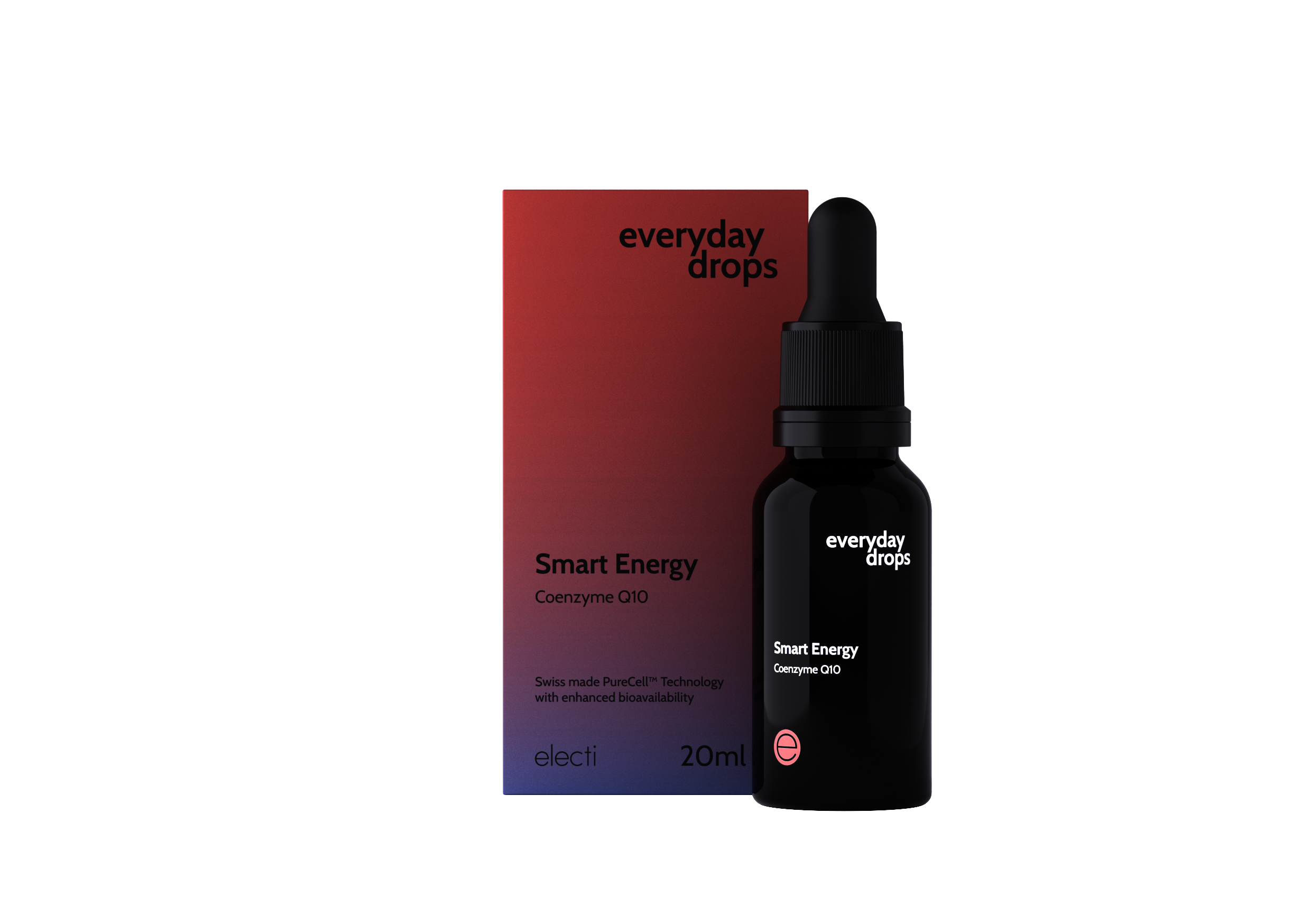 Boost your body and your brain.
One of your body’s secret weapons for producing energy in the form of ATP is a naturally-occurring substance called Coenzyme Q10, or CoQ10 for short.
Retail : €58.80
Club Member : €49.00
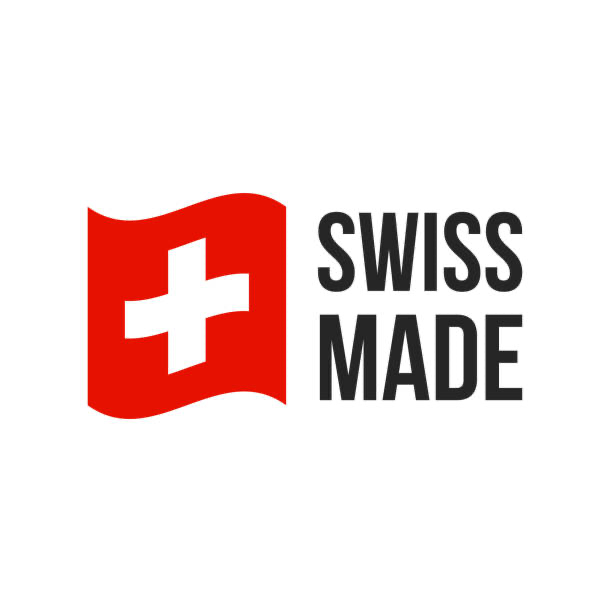 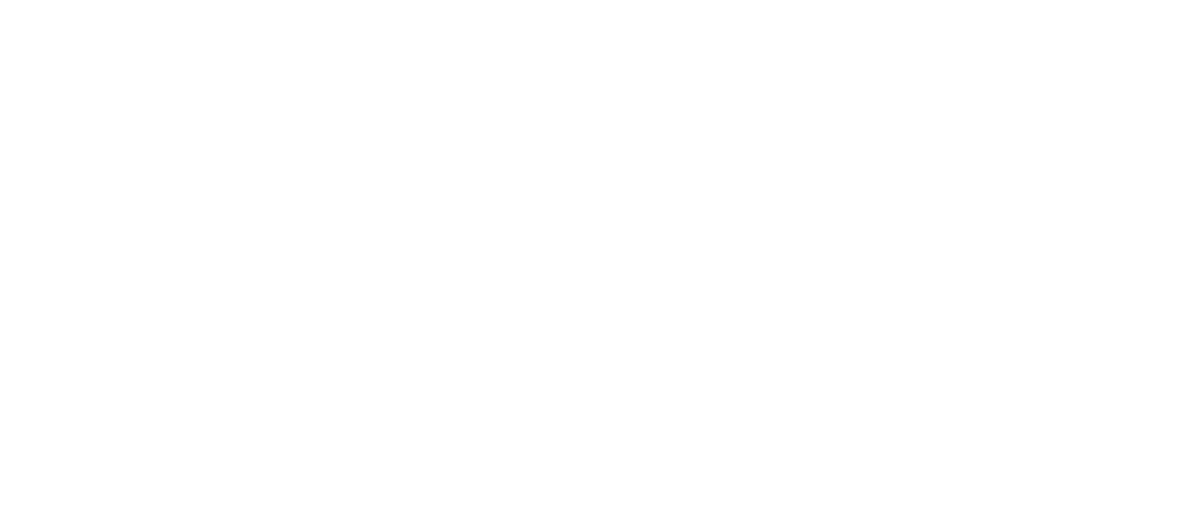 visit us at electi.club
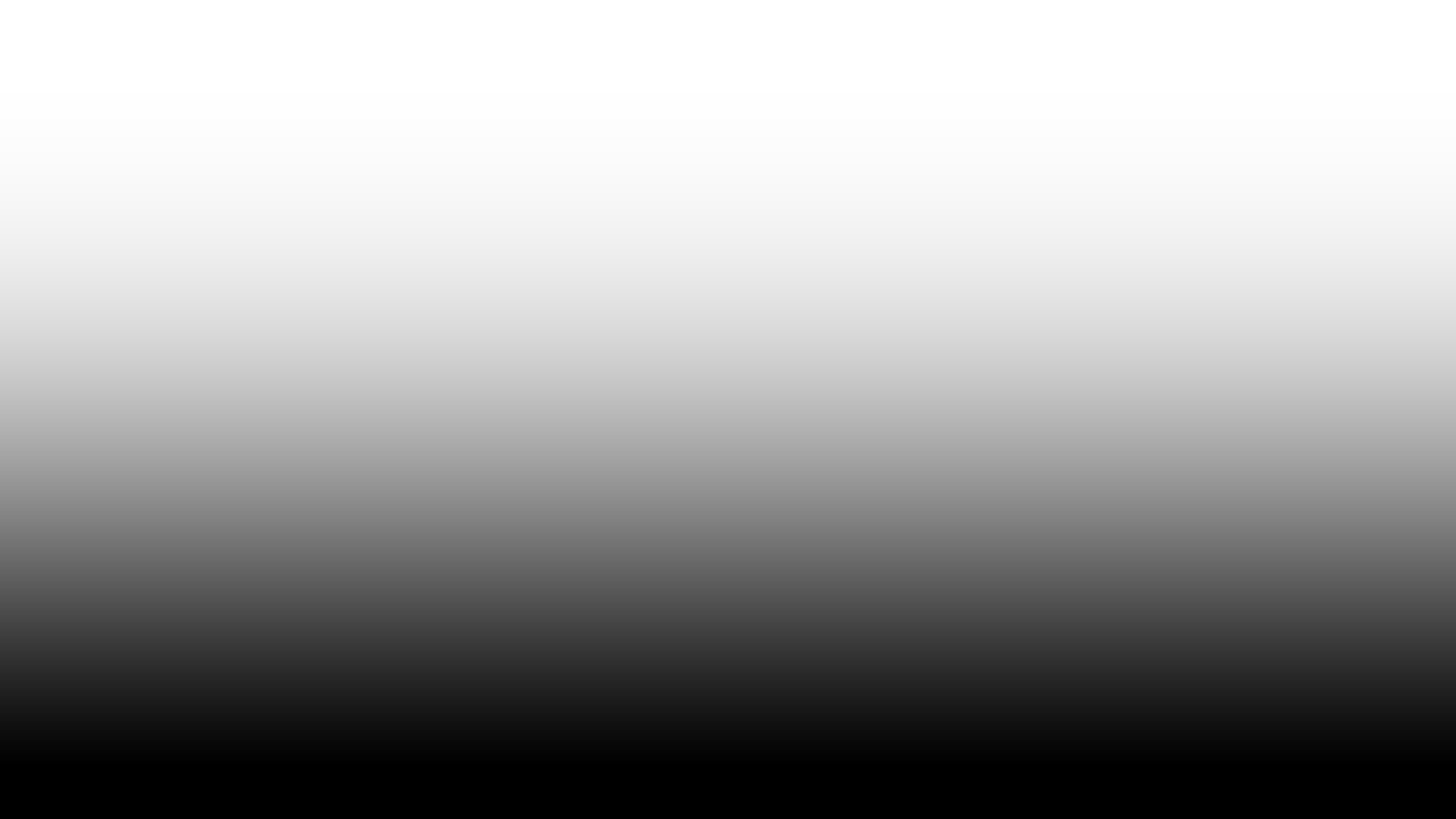 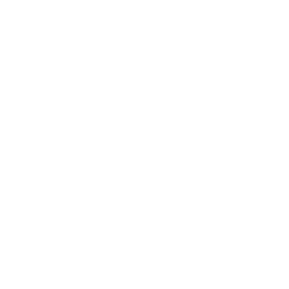 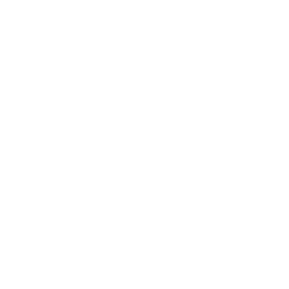 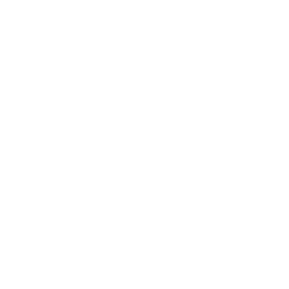 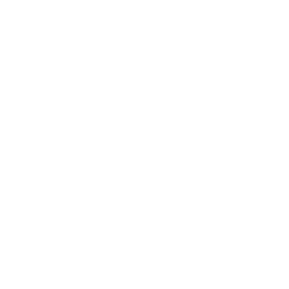 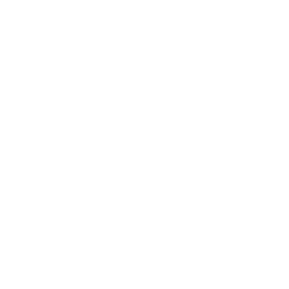 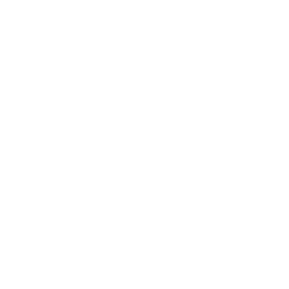 The PureCell™ Difference
A breakthrough process which allows for a consistent, effective dose of key nutrients.
Highest efficiency and safety
Fast-acting (rapid onset of effects)
Good safety 
profile
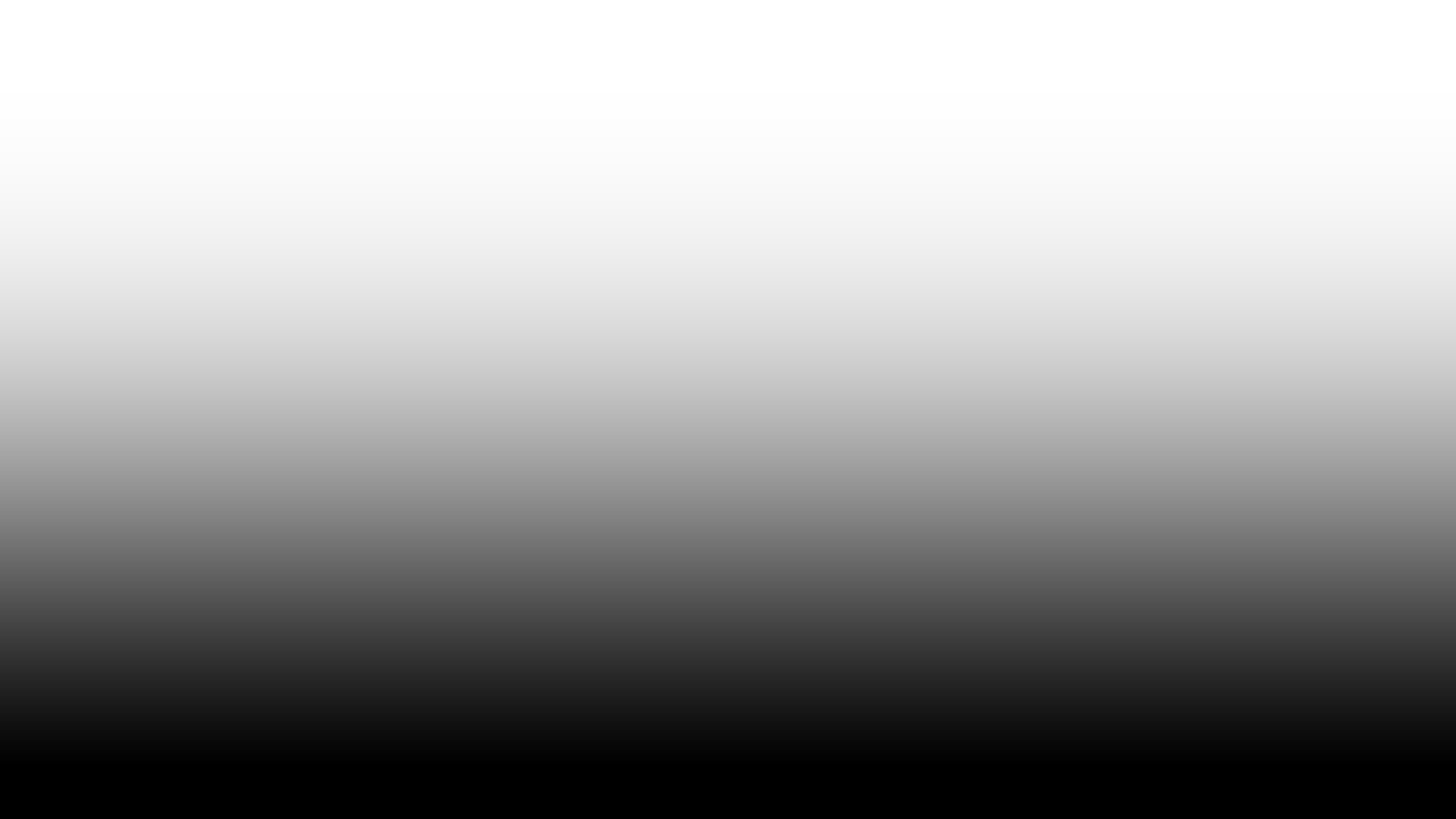 1/1000th
of the size of
a human cell
Easy and precise dosing
Potent formulation
Simple daily intake
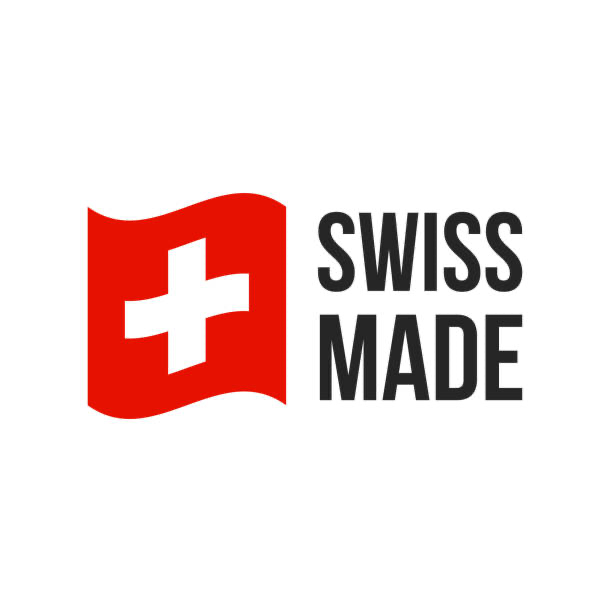 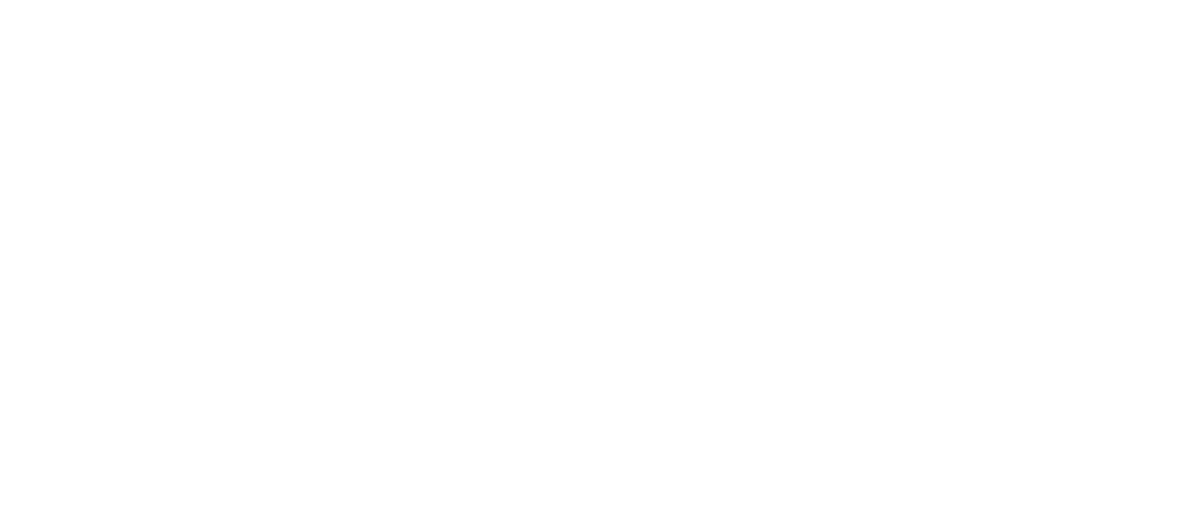 visit us at electi.club
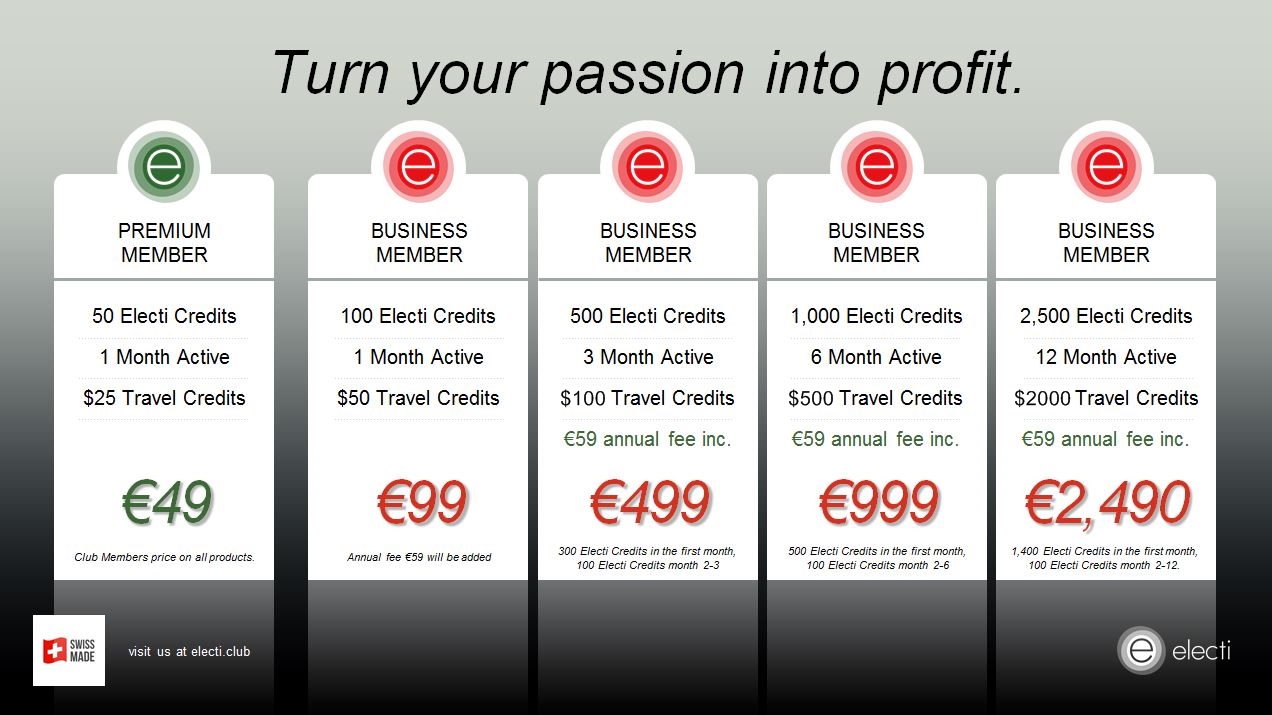 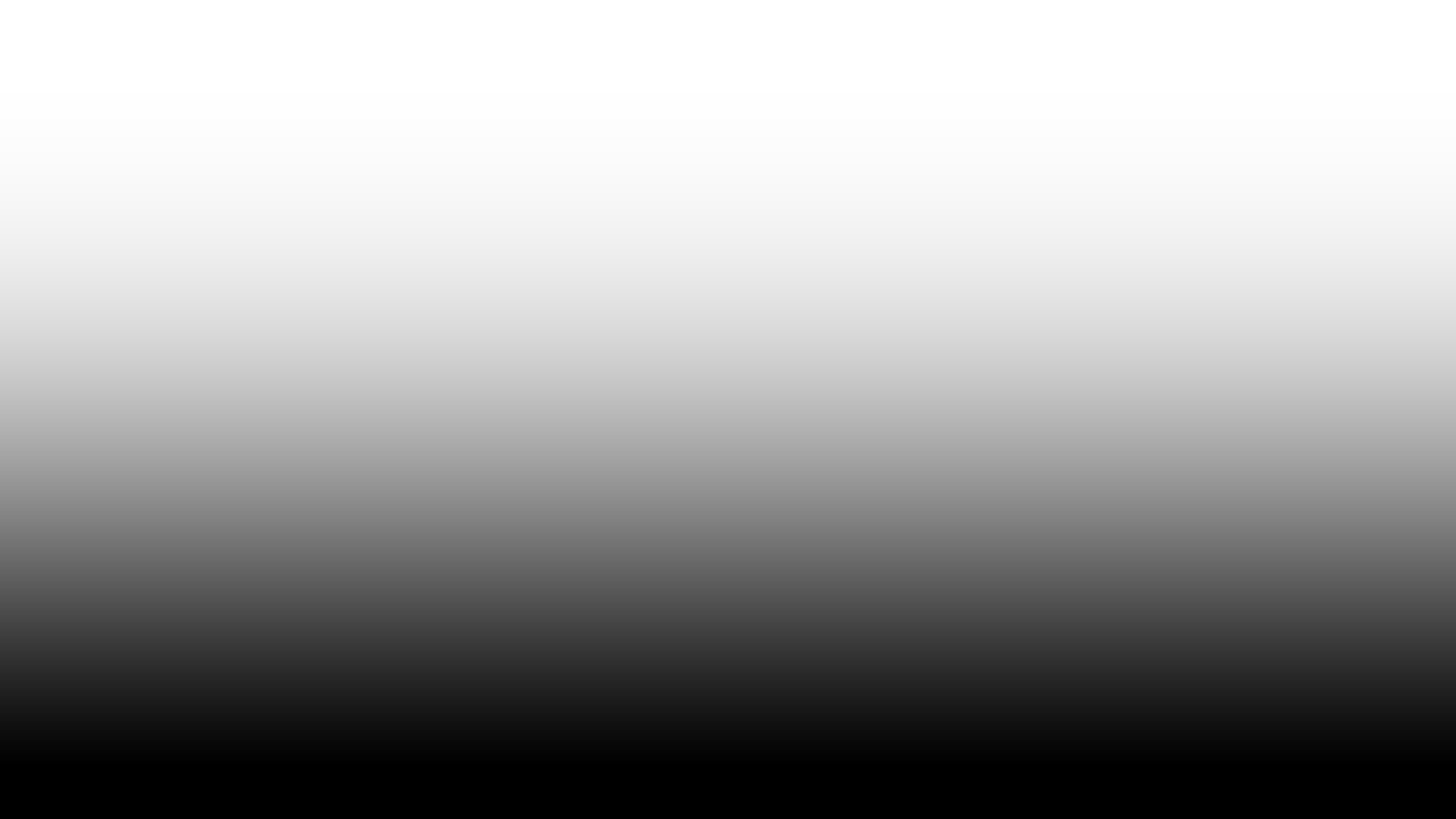 What can I buy with my Electi Credits?
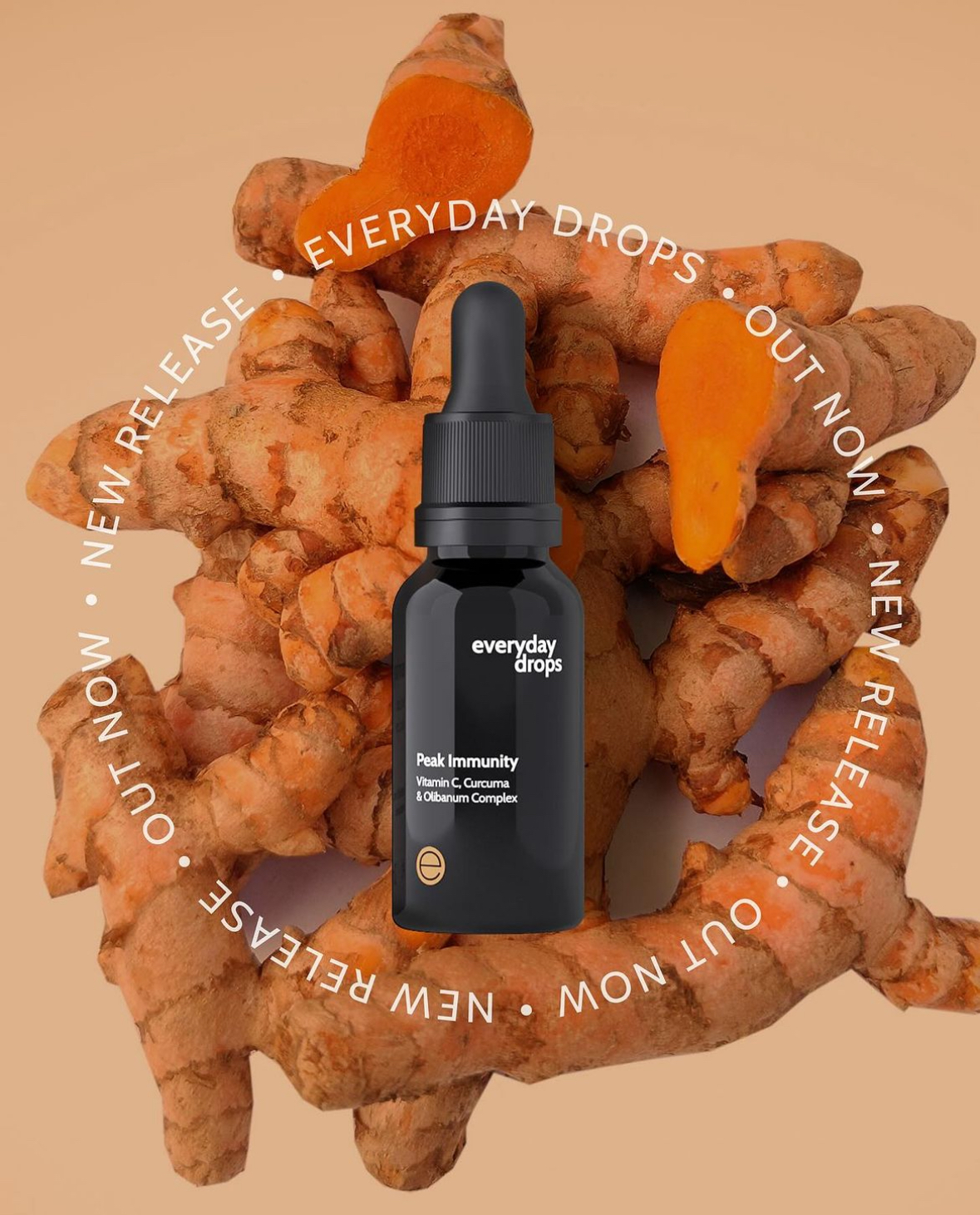 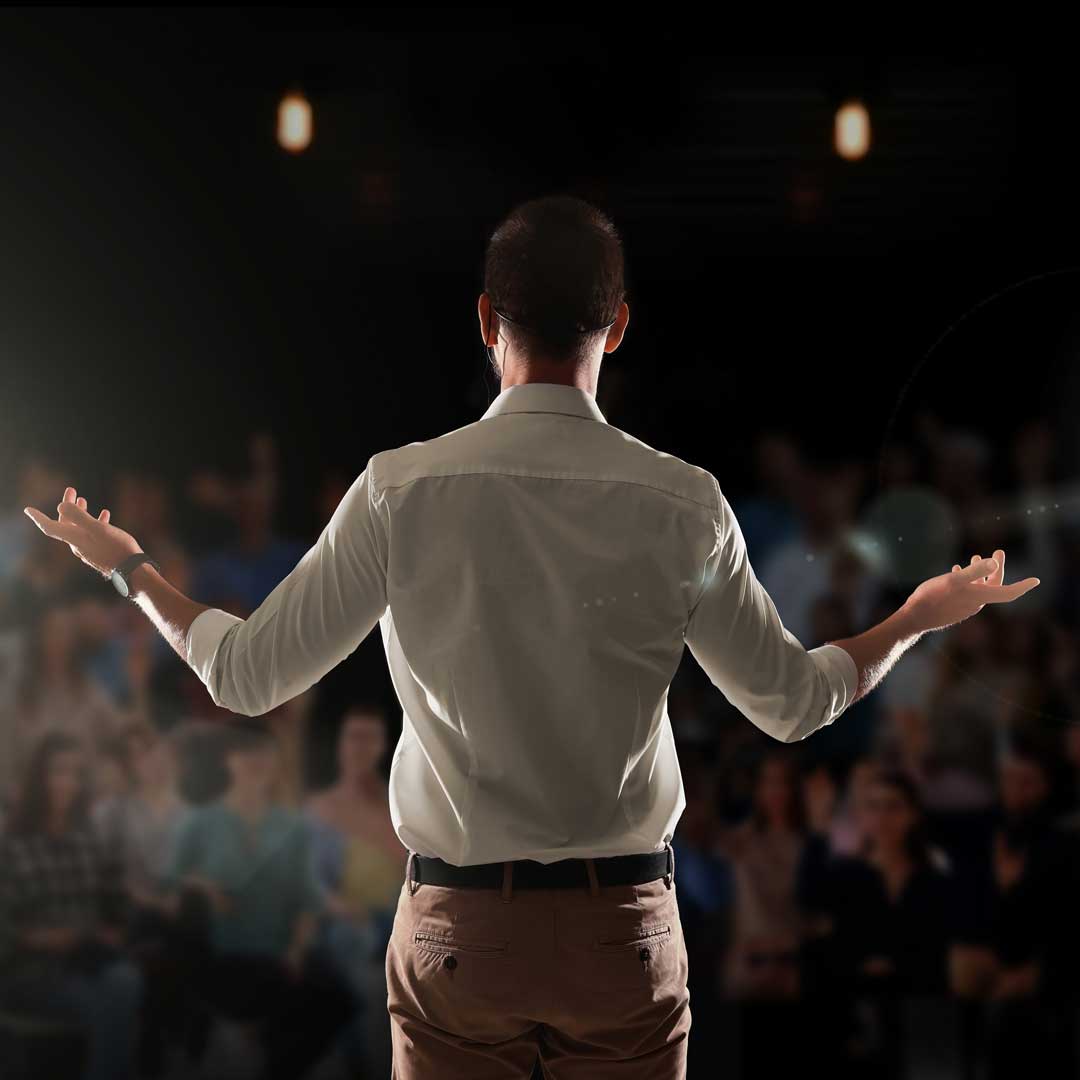 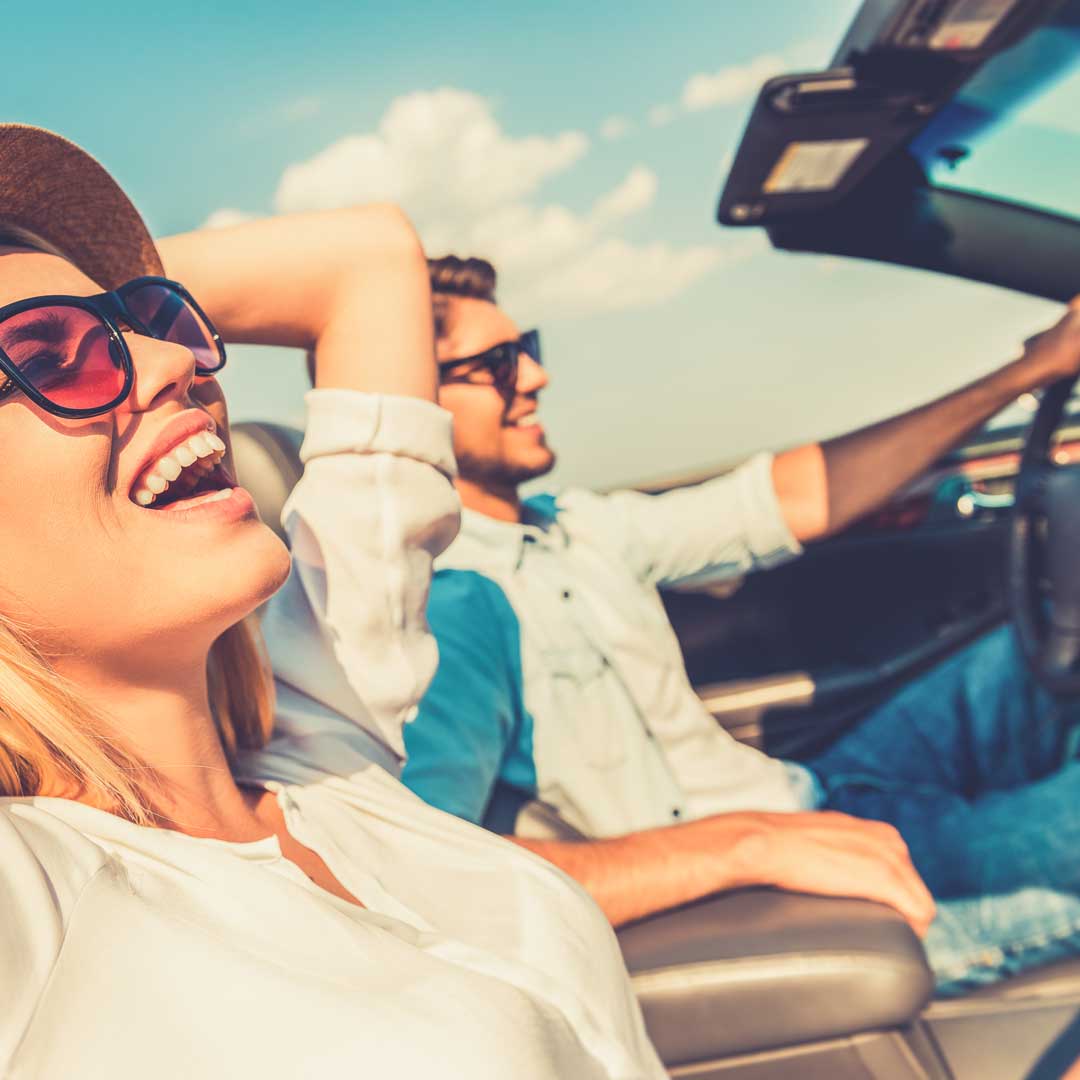 Buy Everyday Drops and 
future Electi health products.
Buy Electi Travel Vouchers
to save around the world.
Buy tickets to a live Electi events.
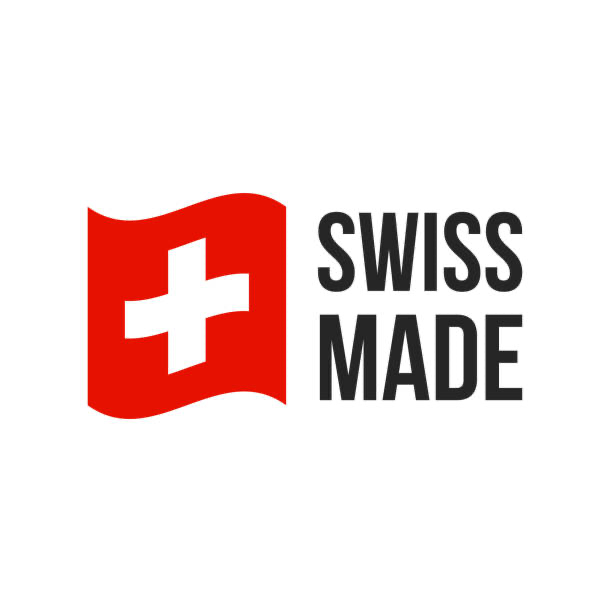 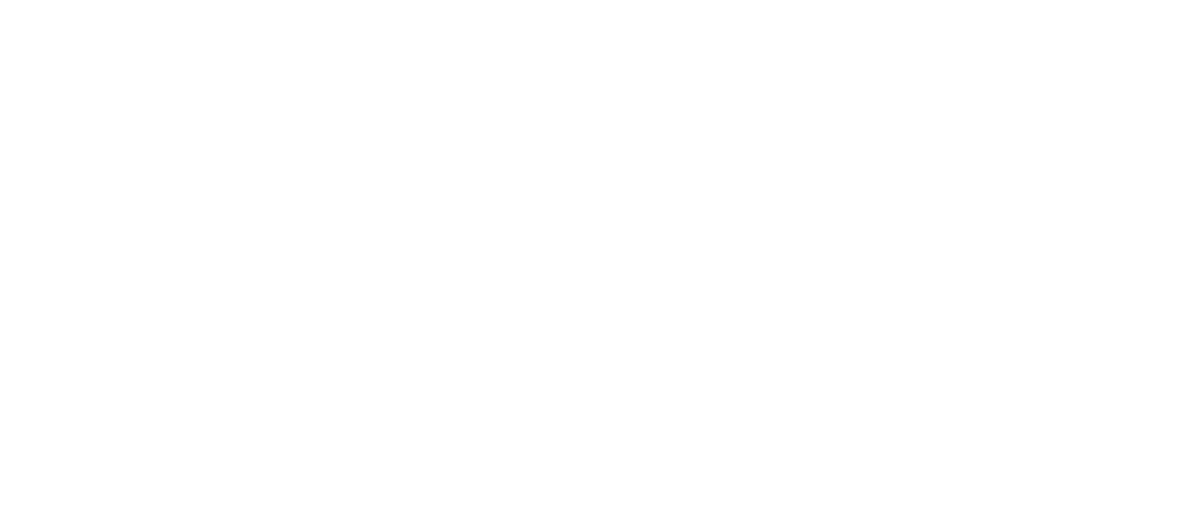 visit us at electi.club
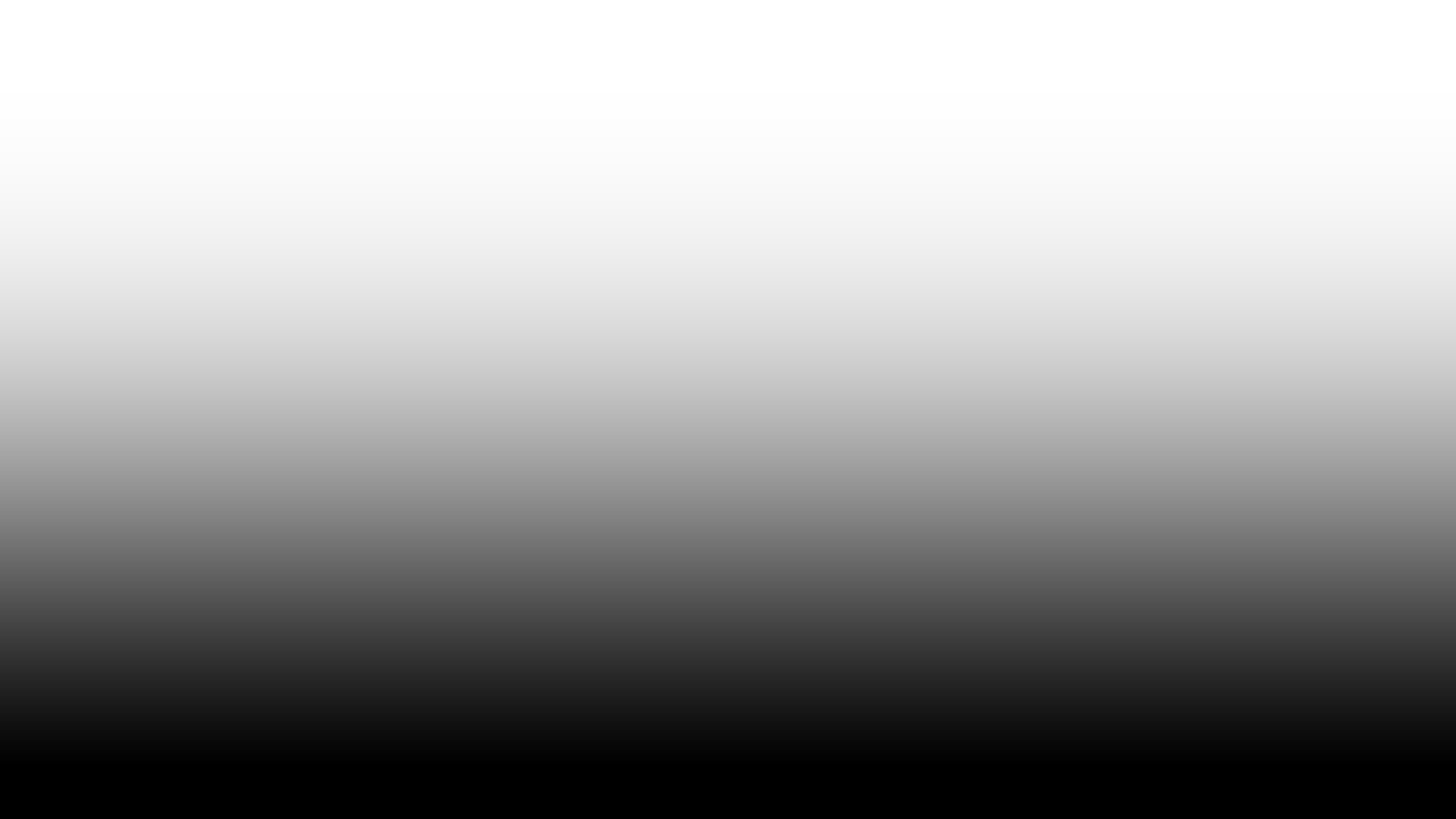 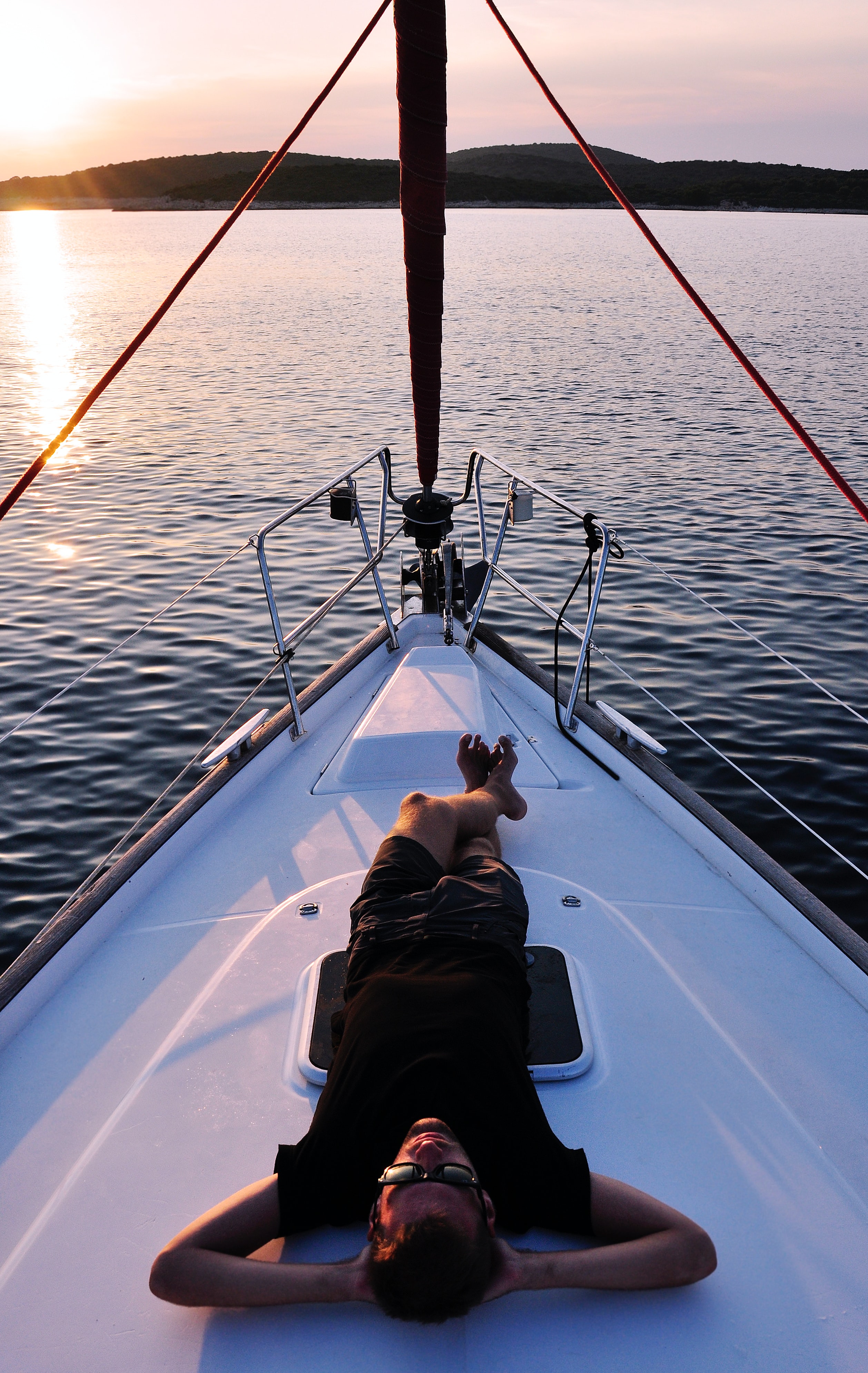 Choose Wealth
Formal education will make you a living. 
Self education will make you a fortune.
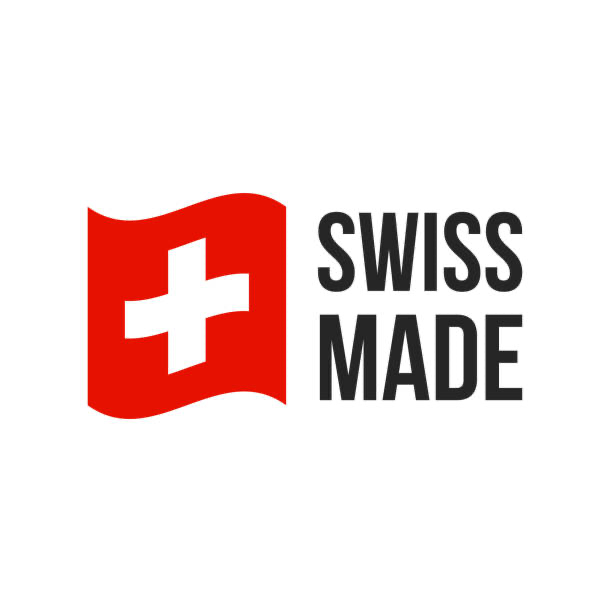 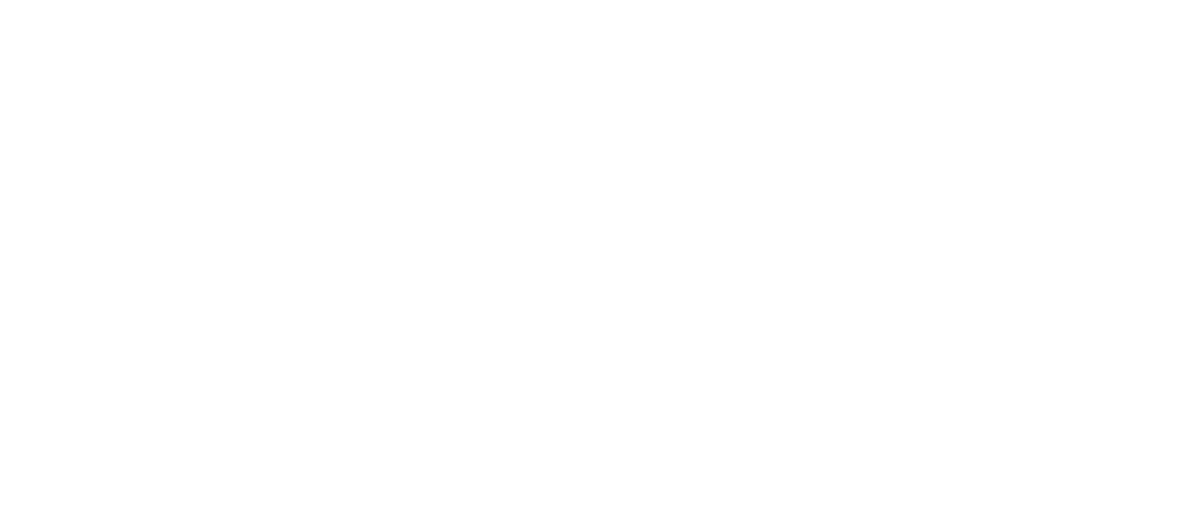 visit us at electi.club
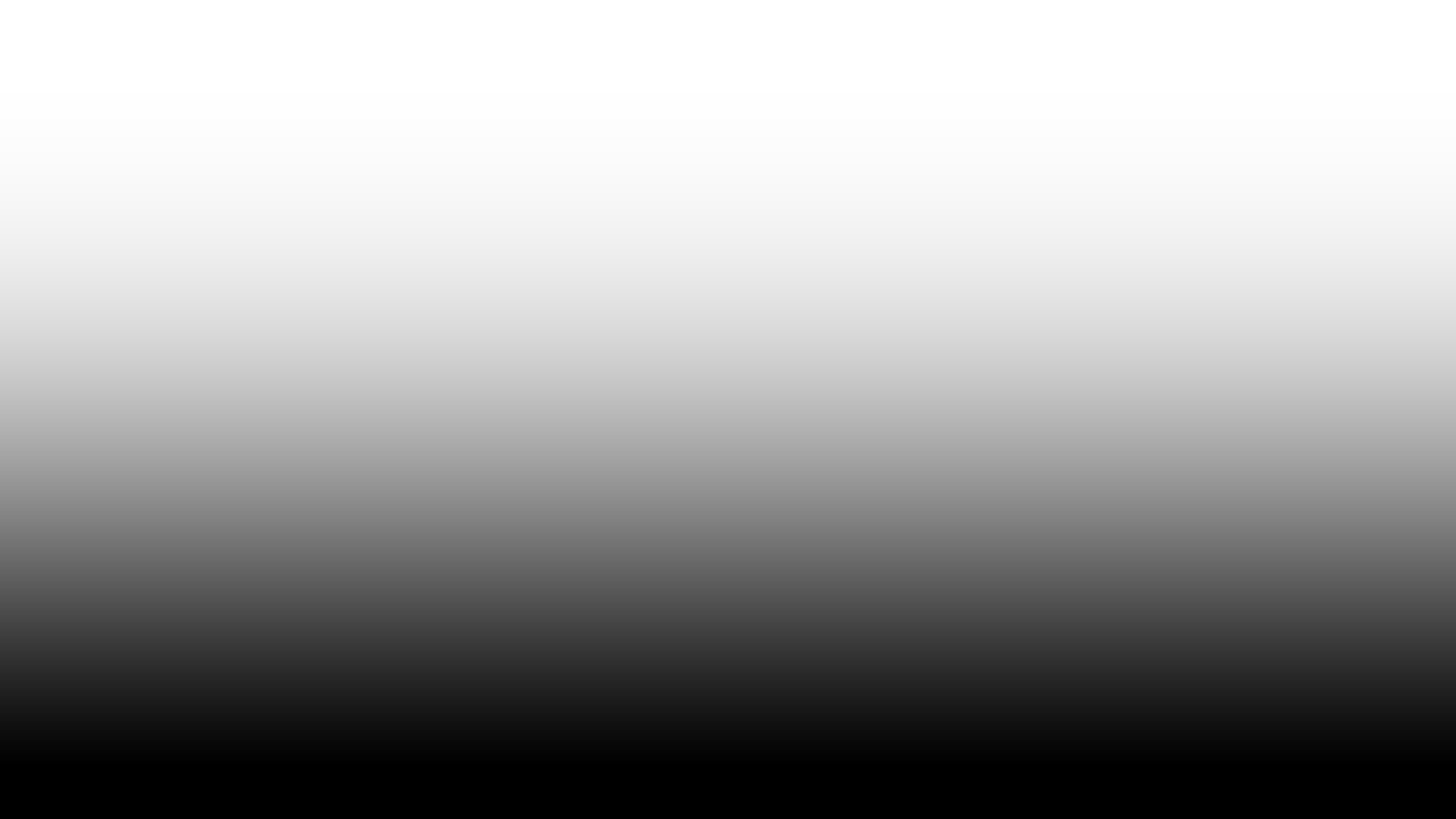 Find three people - and yours is free.
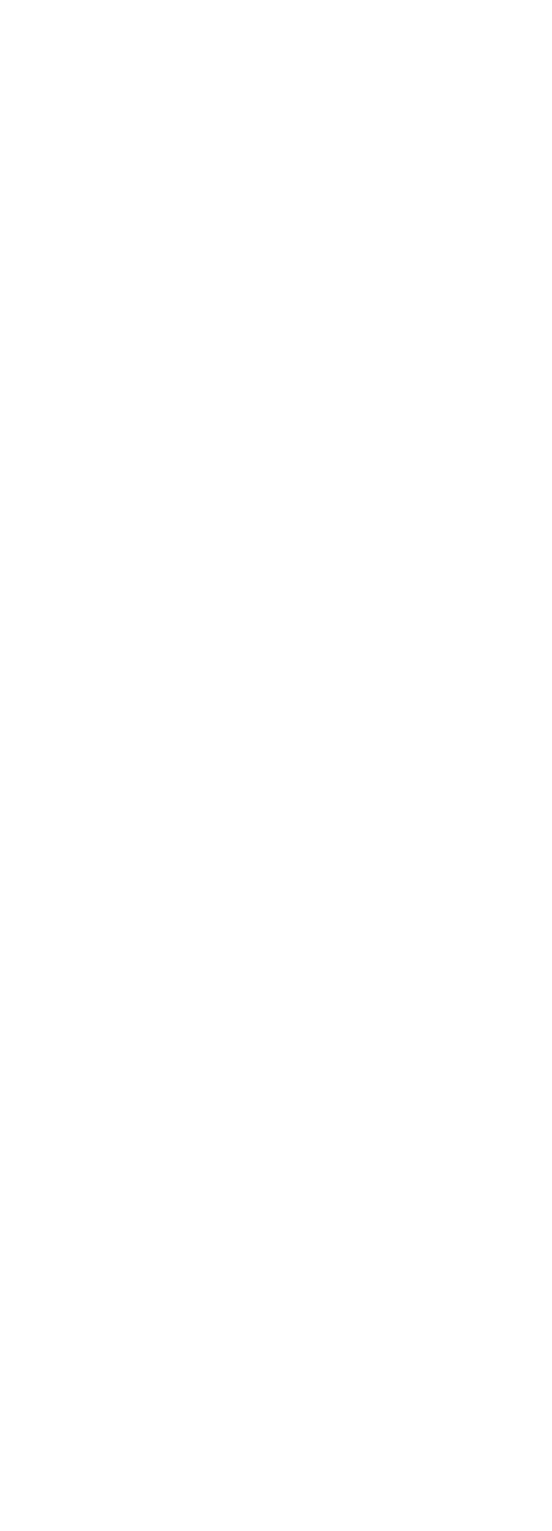 3
free
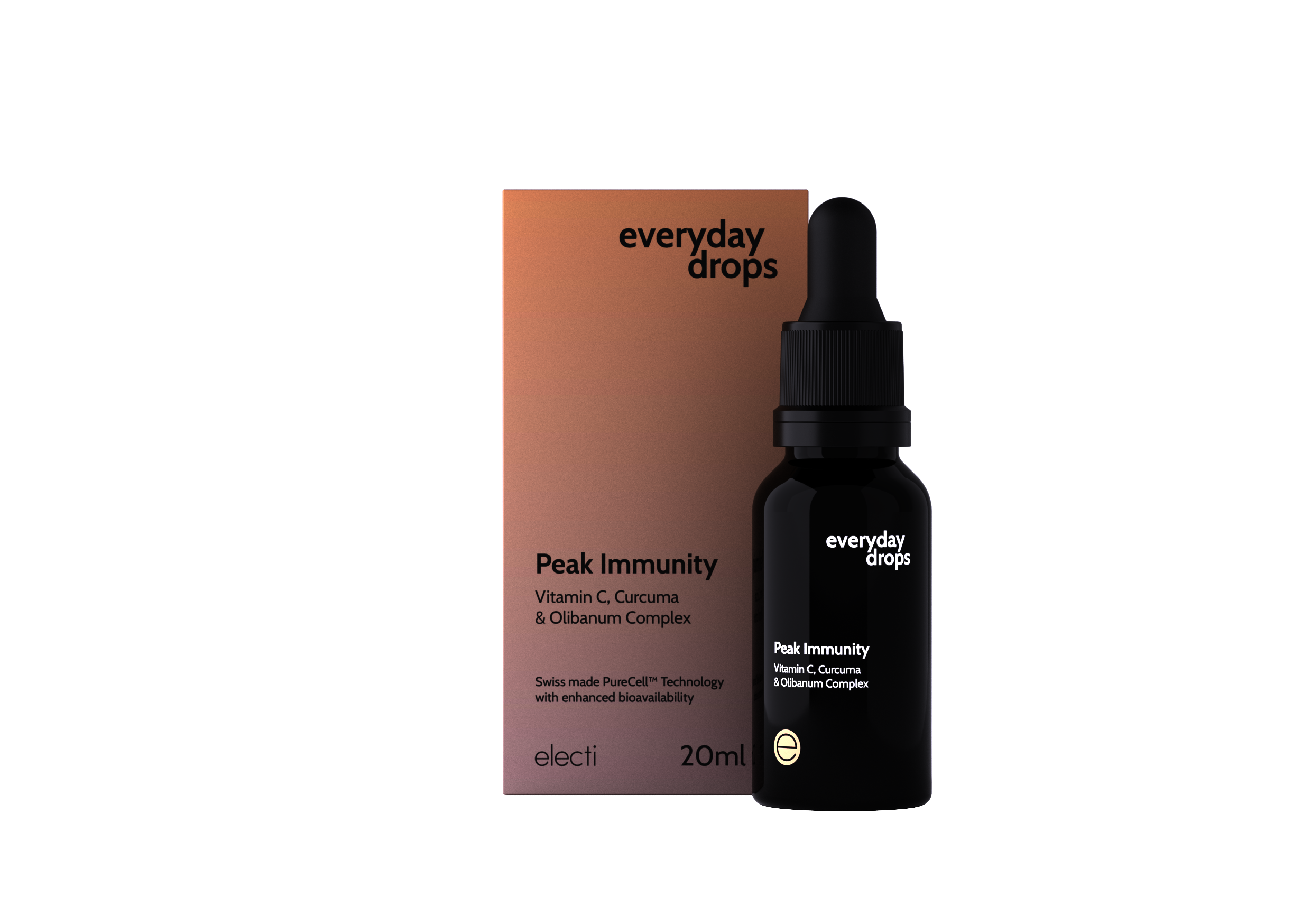 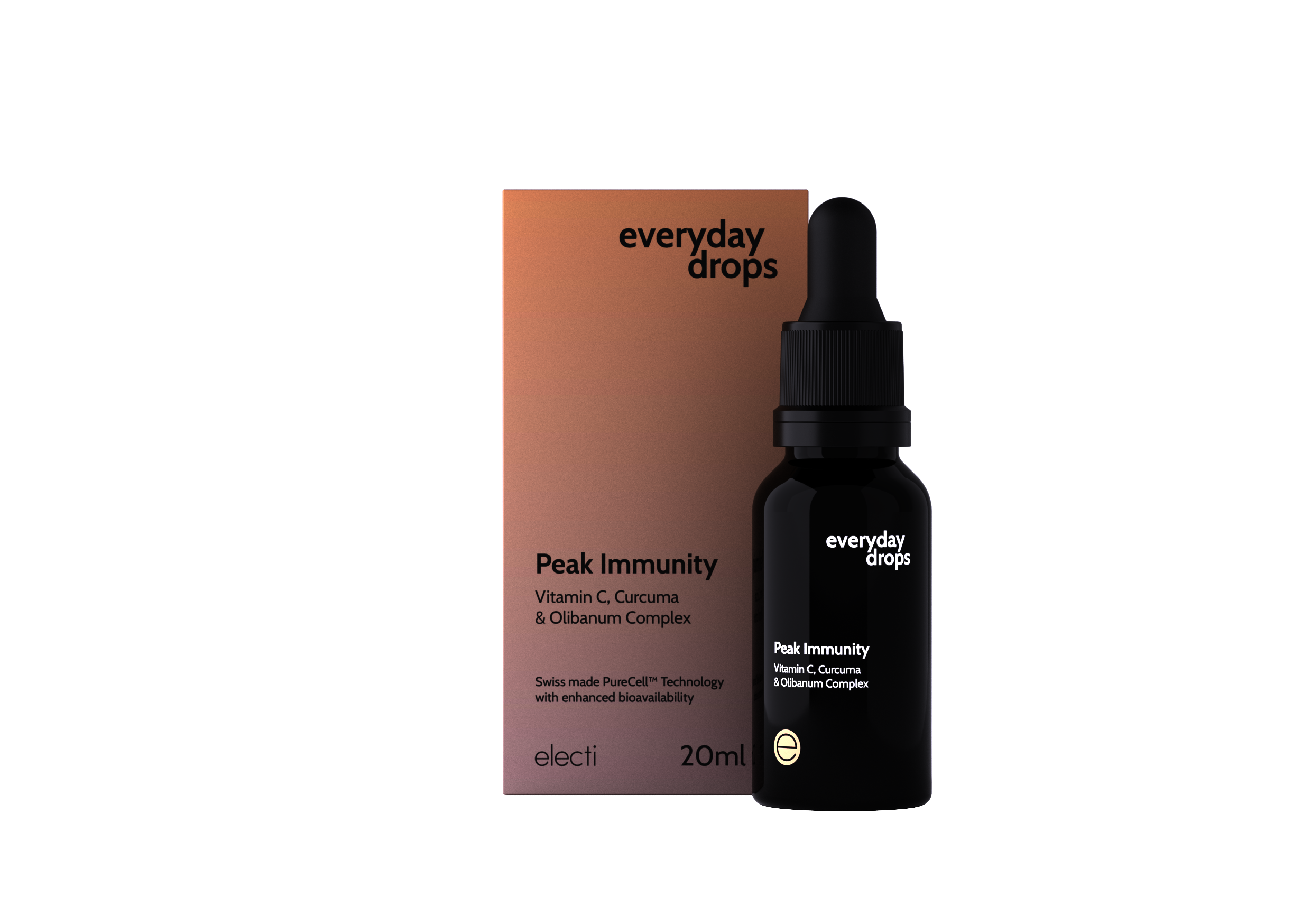 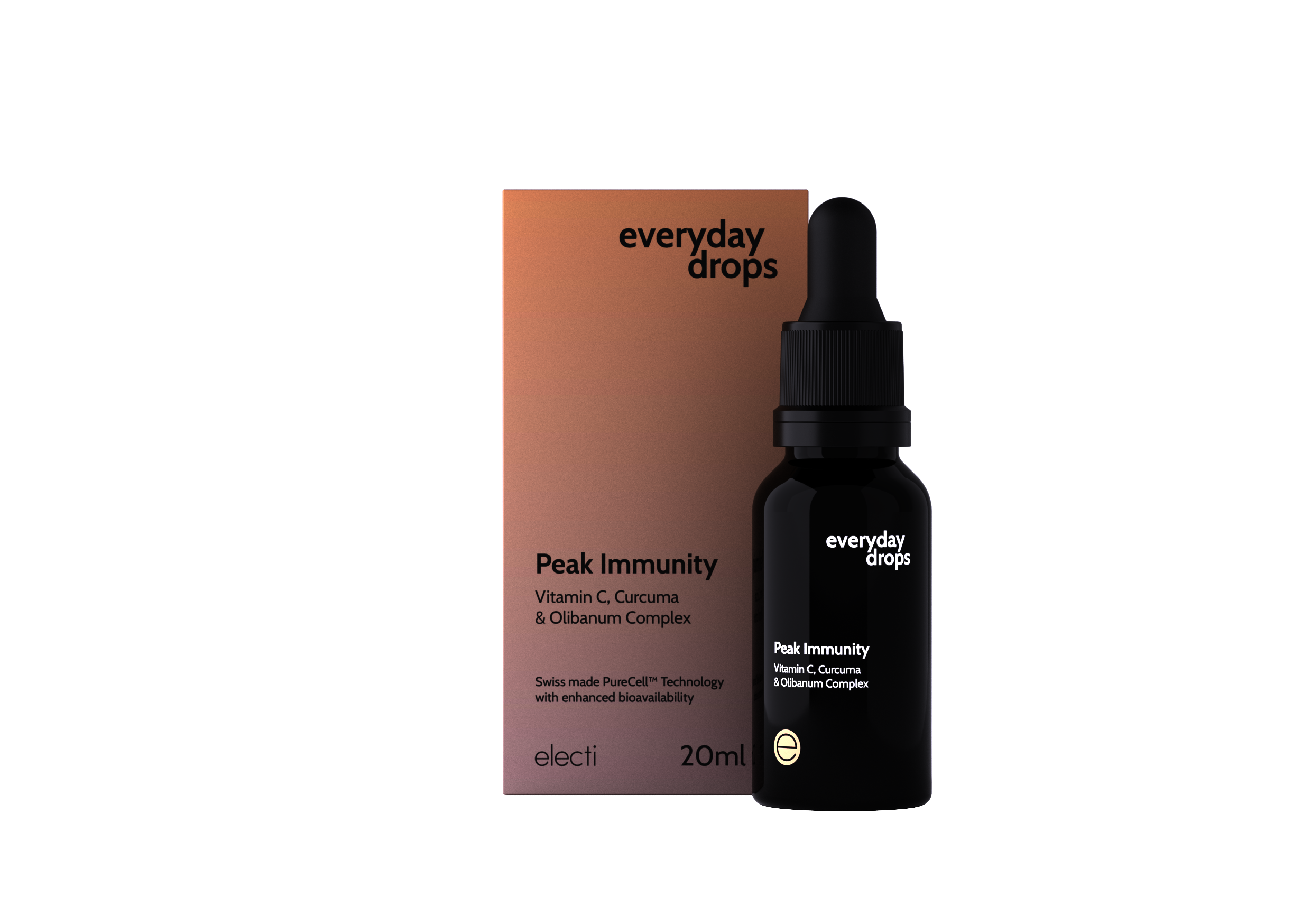 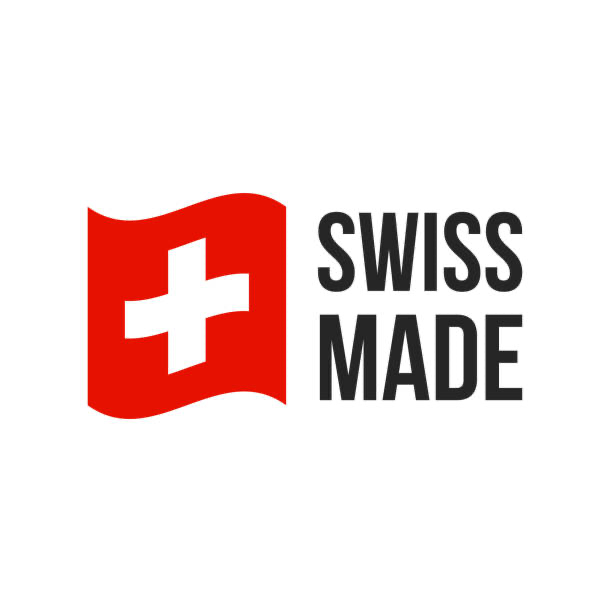 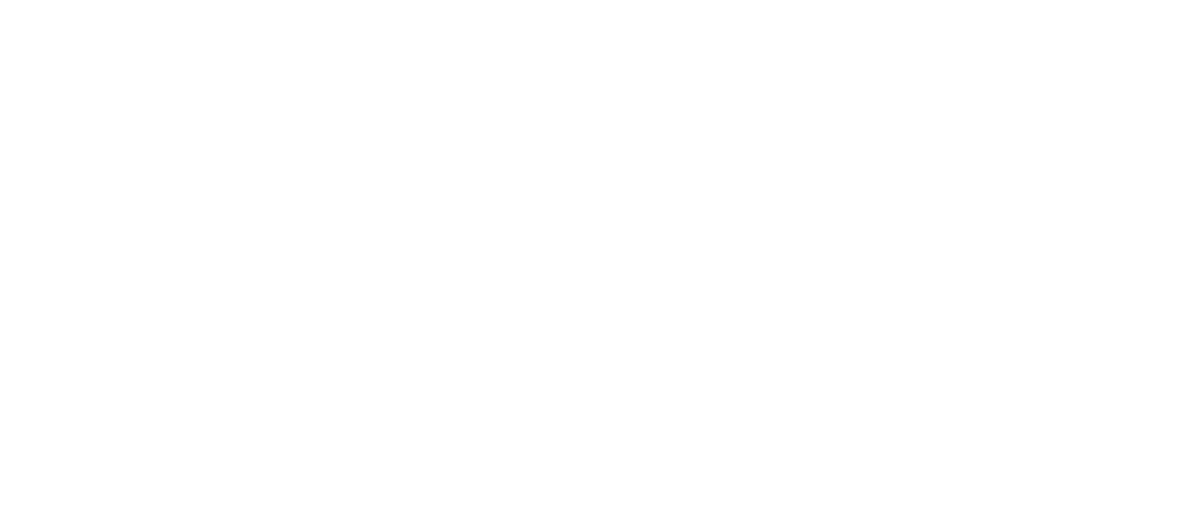 visit us at electi.club
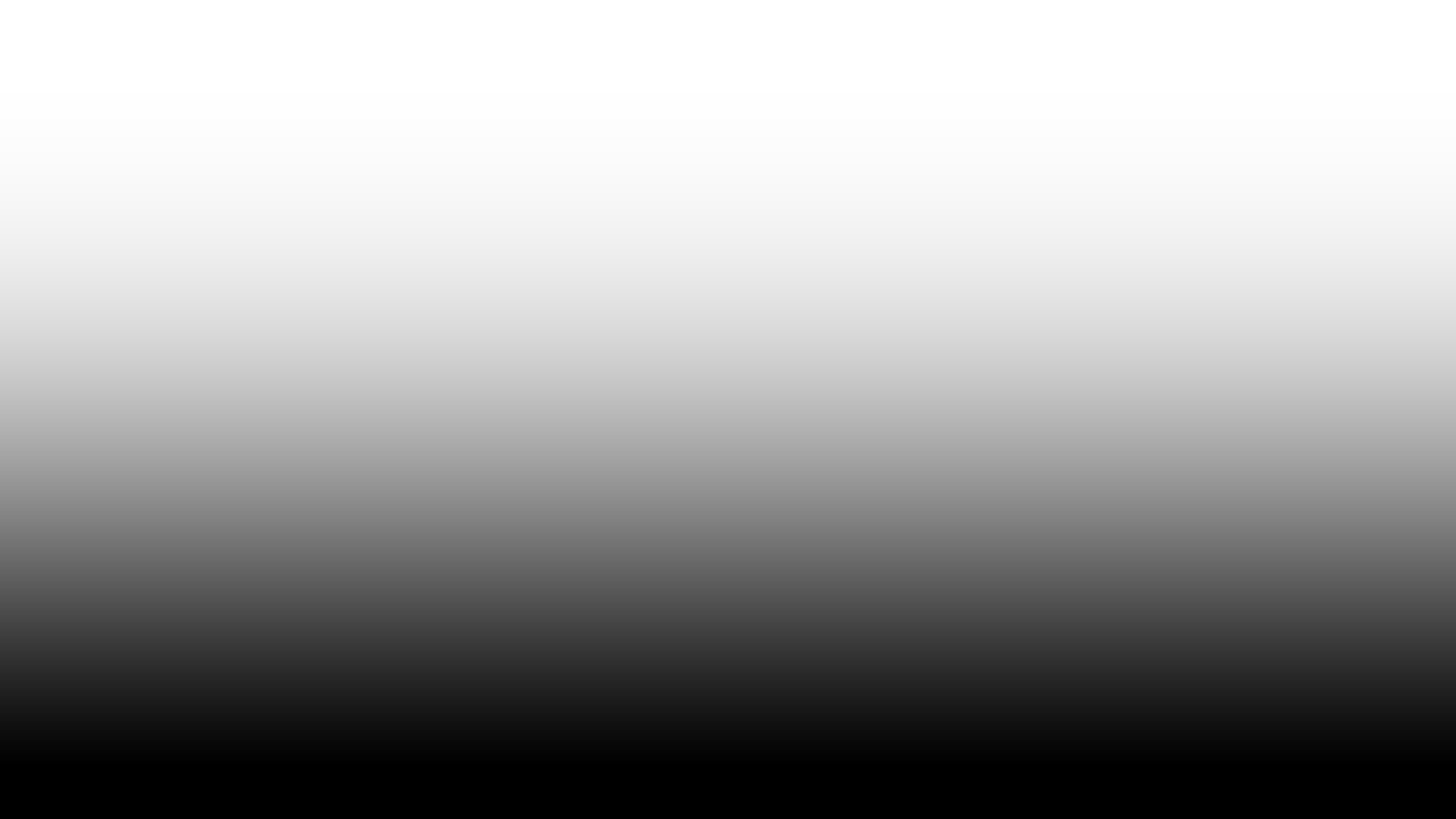 find three
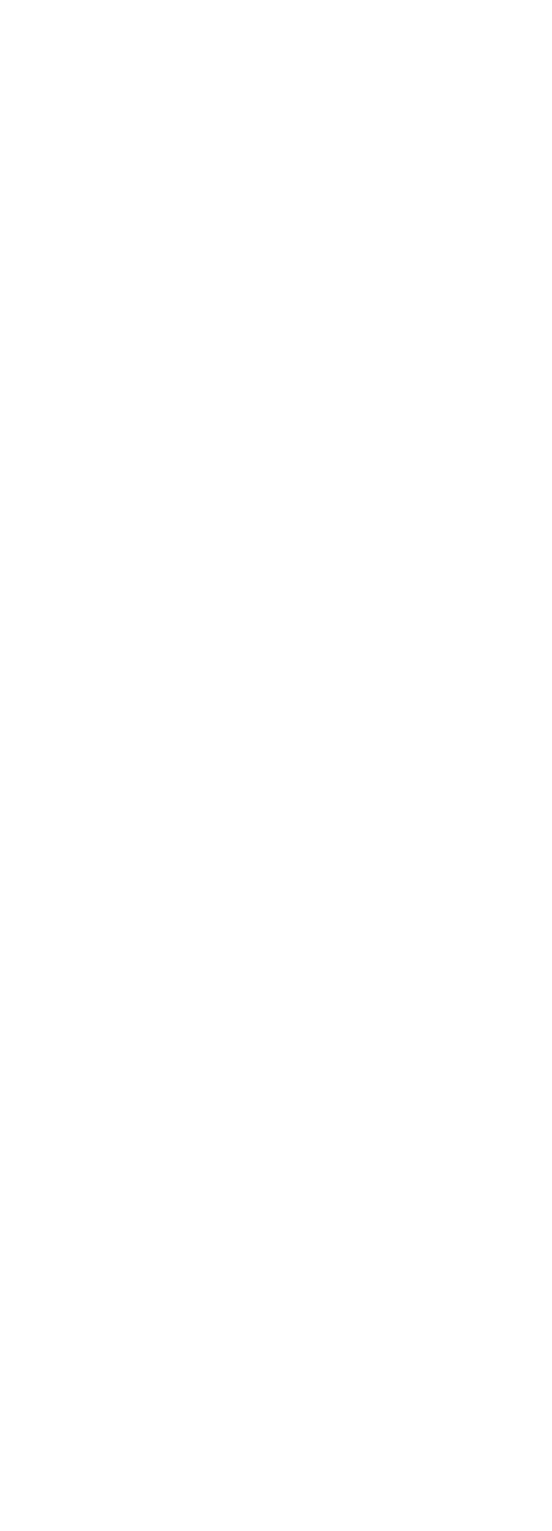 3
9
27
81
€99
Who finds three
Who finds three
QVP 12,000
€1,200 / M
Who finds three
( €14,400 / year )
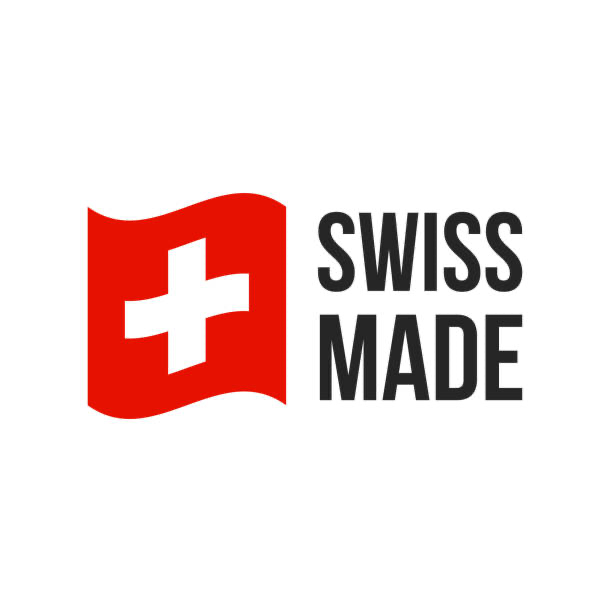 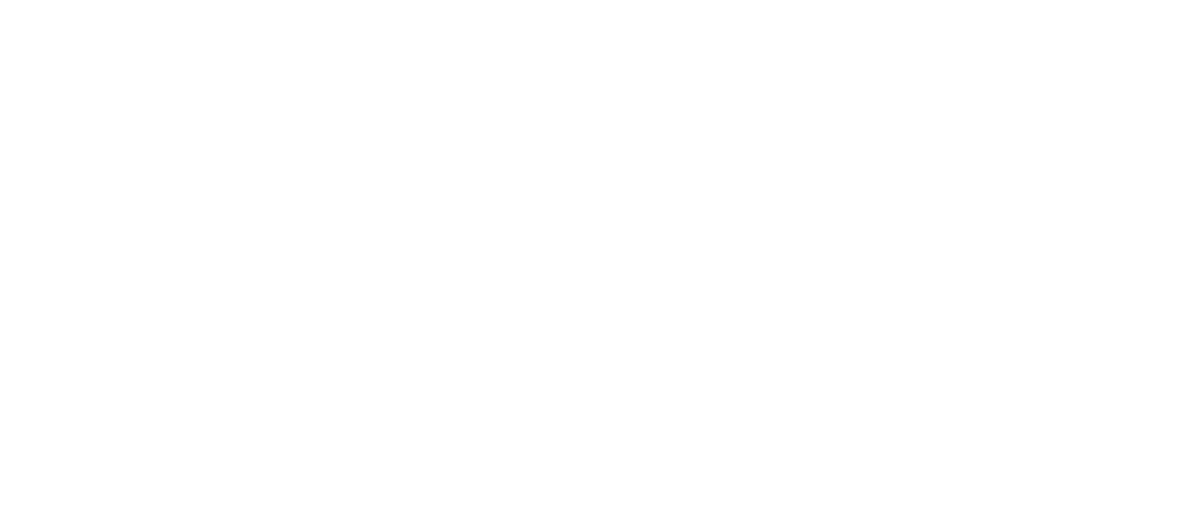 visit us at electi.club
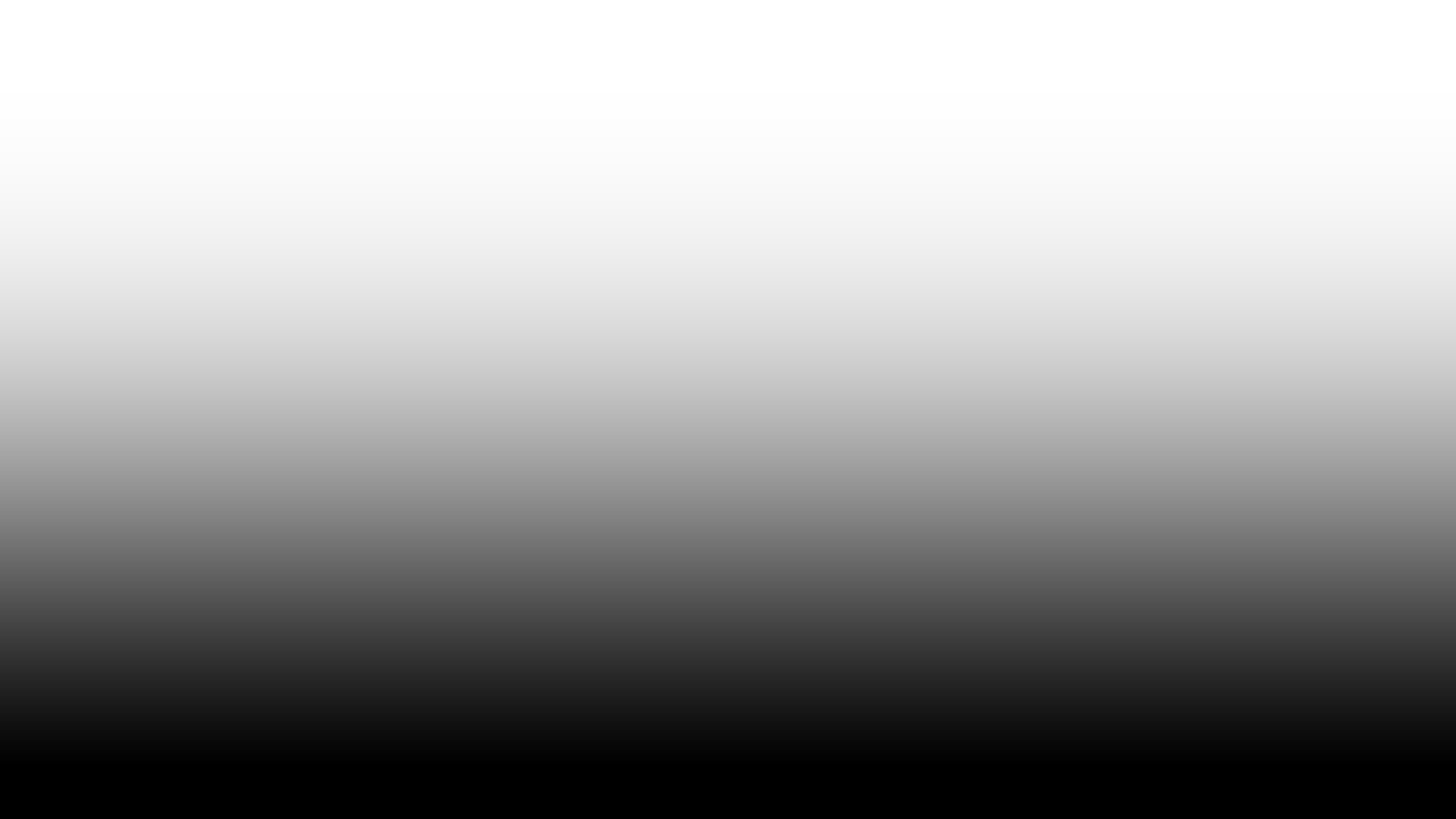 find three
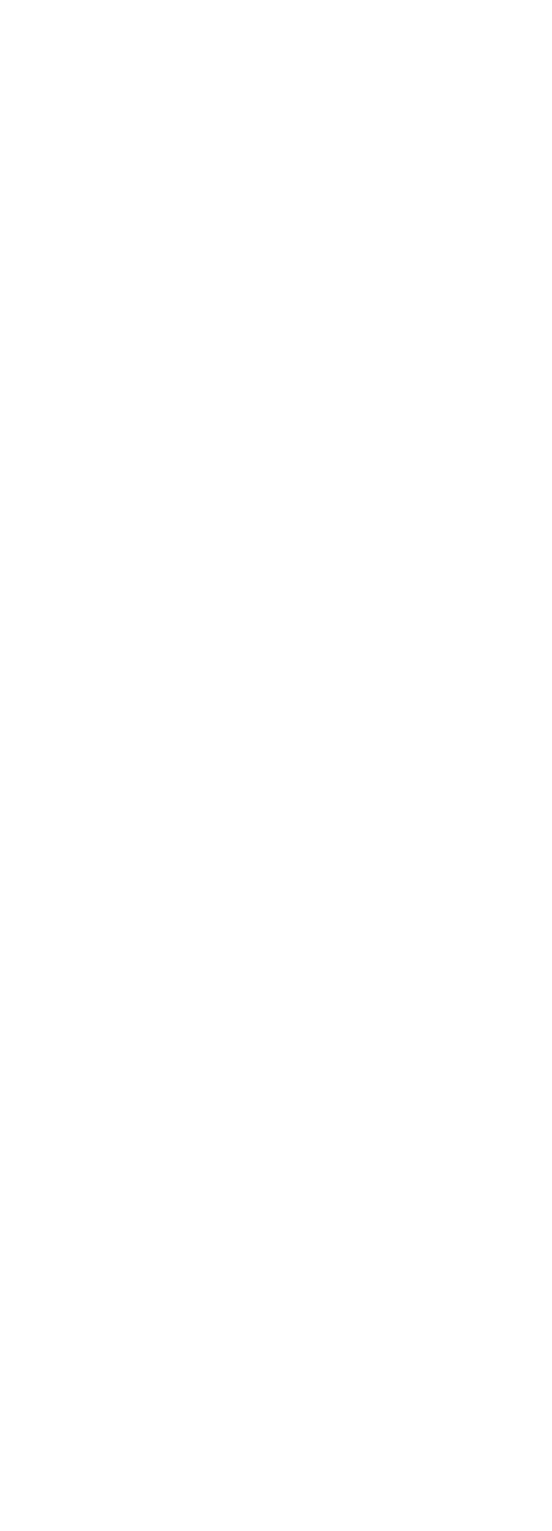 3
9
27
81
€499
Who finds three
Who finds three
QVP 60,500
€7,000 / M
Who finds three
( €84,000 / year )
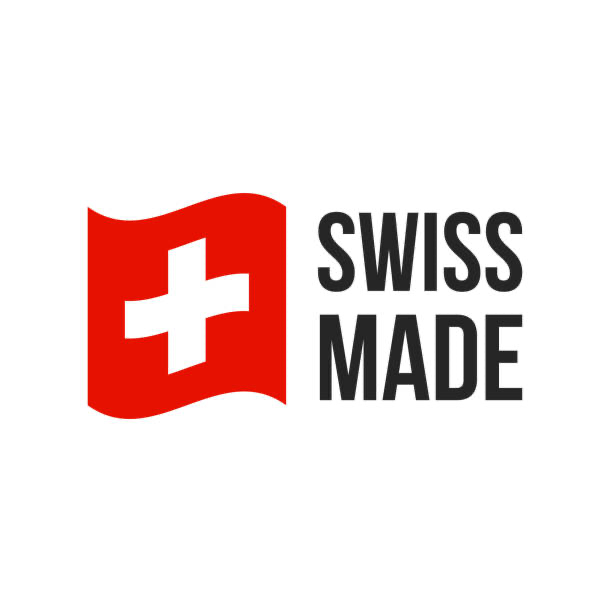 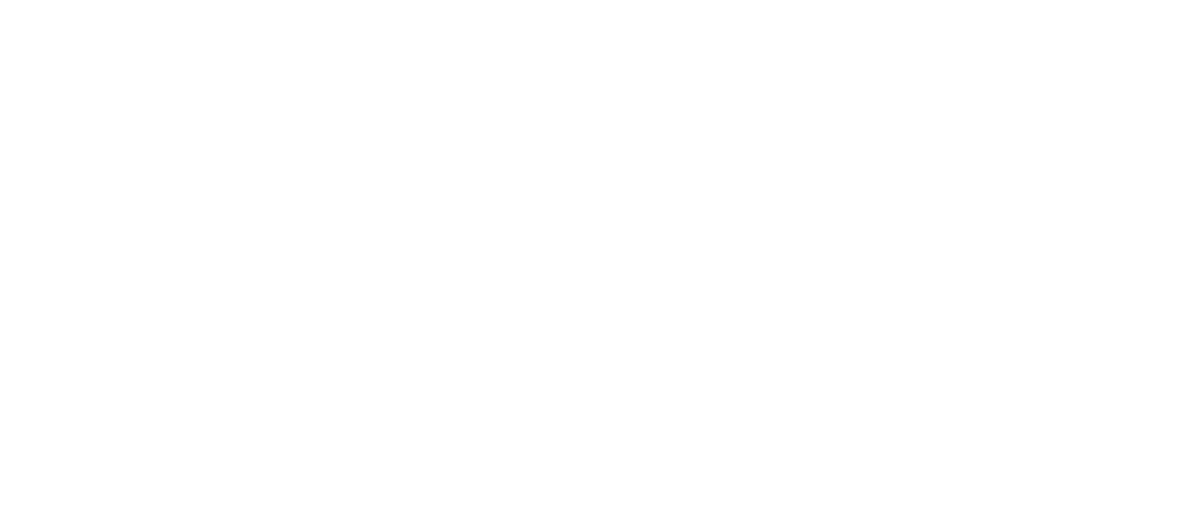 visit us at electi.club
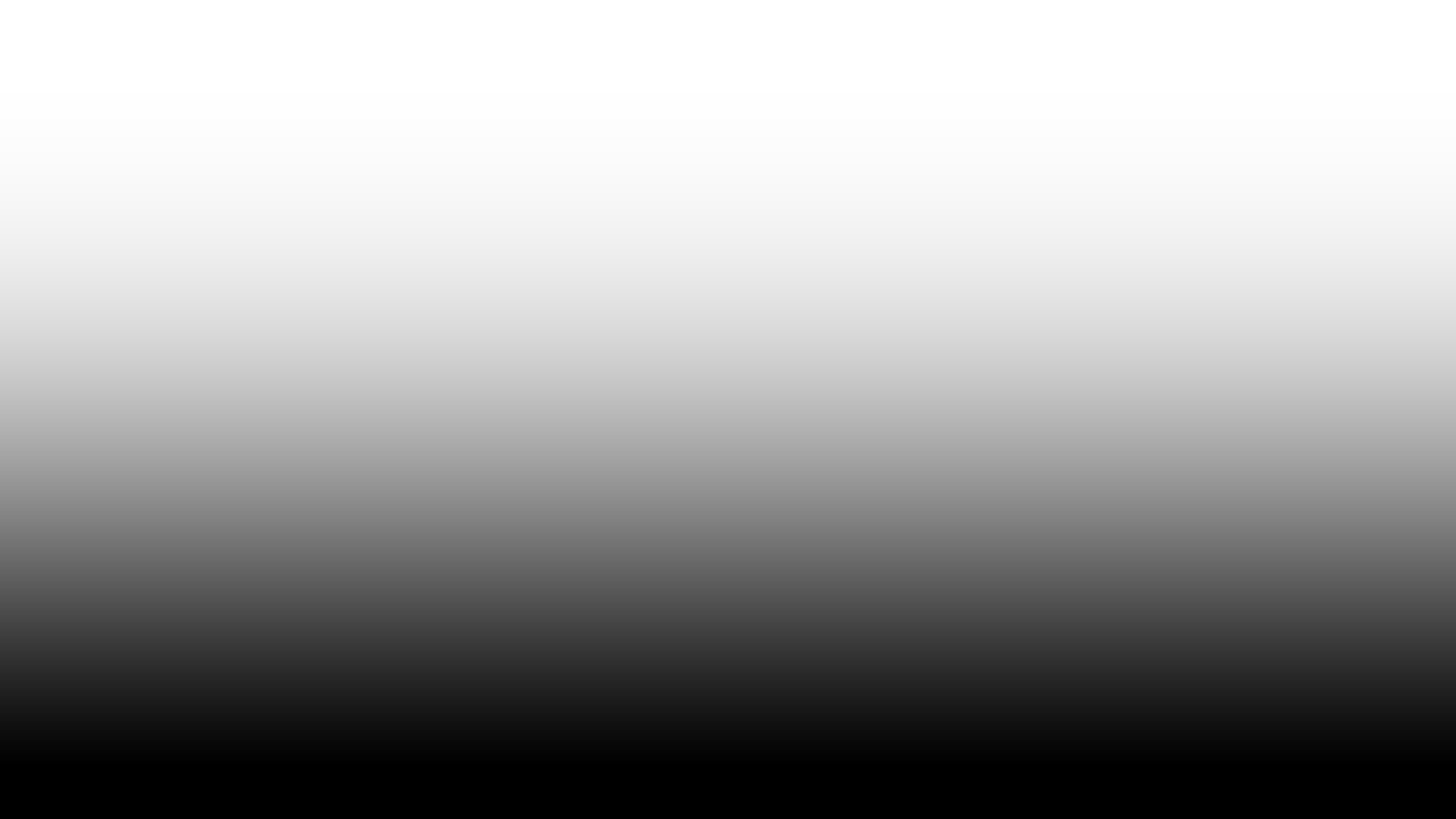 Speed
+€100
Bonus
Compensation Plan Summary
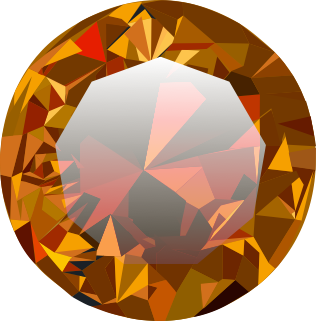 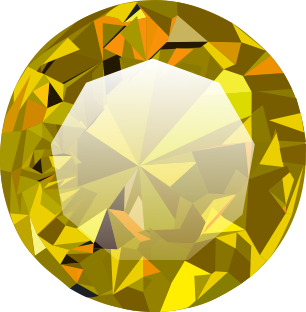 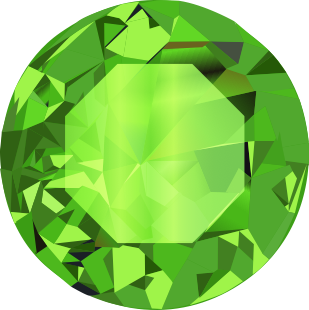 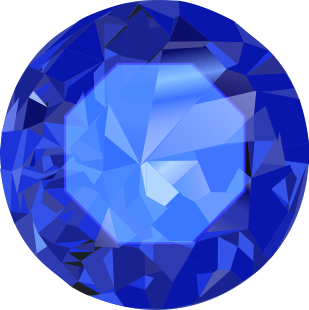 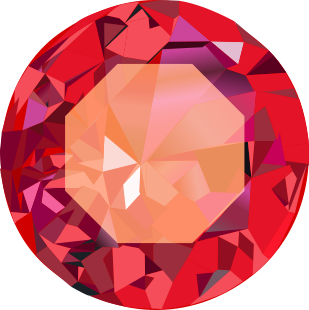 Bronze
Silver
Gold
Emerald
Sapphire
Ruby
( 300 QVP )
( 1,200 QVP )
( 3,000 QVP )
( 7,500 QVP )
( 20,000 QVP )
( 50,000 QVP )
1 Personal Customer or Club Member
2 Personal Customers or Club Members
3 Personal Customers or Club Members
4 Personal Customers or Club Members
5 Personal Customers or Club Members
40% Rule
40% Rule
40% Rule
40% Rule
40% Rule
€ 100
€ 400
€ 700
€ 1,200
€ 3,000
€ 7,000
Monthly Reward
Monthly Reward
Monthly Reward
Monthly Reward
Monthly Reward
Monthly Reward
Club Commission
Monthly Rank Rewards
Matching Bonus
3 personals = 1%
10 personals = 6%
20 personals = 12%
Earn 20% commission on personal customers purchases.
Earn a monthly bonus based on your paid rank at the end of the month.
15 personals = 9%
5 personals = 3%
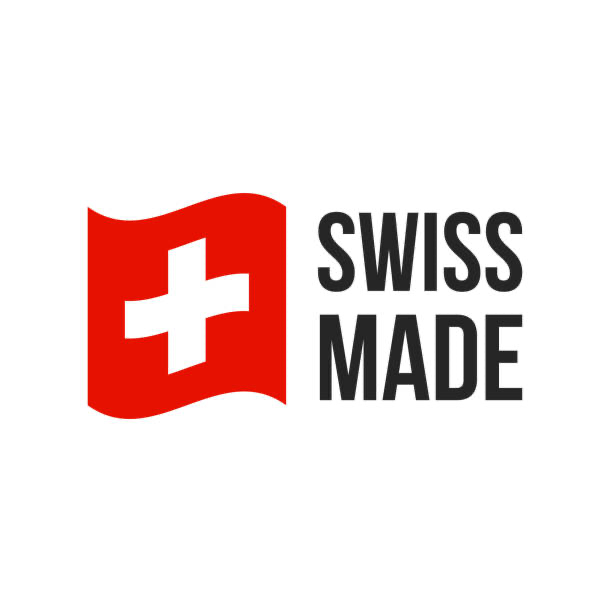 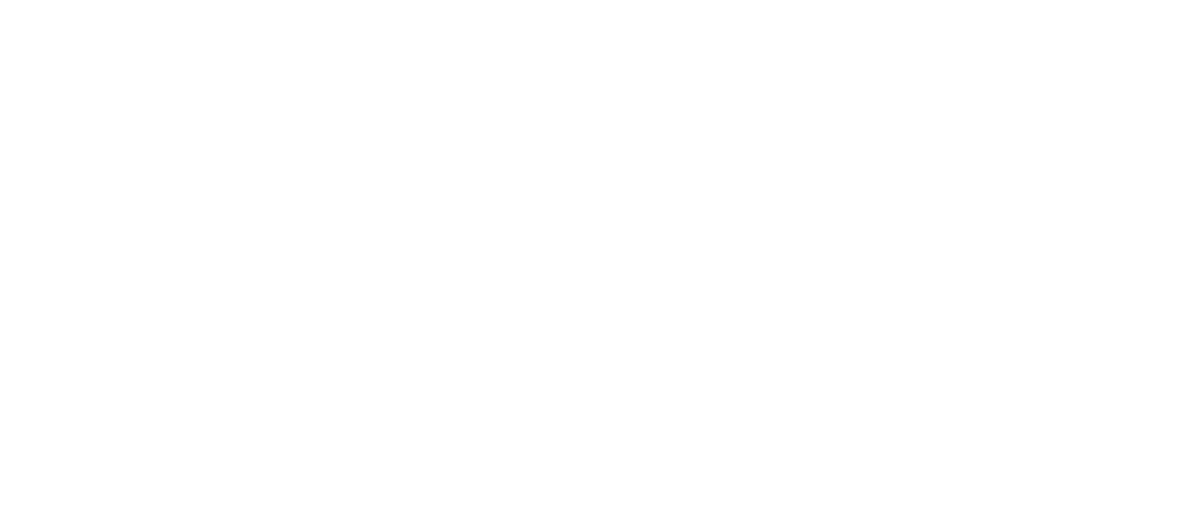 visit us at electi.club
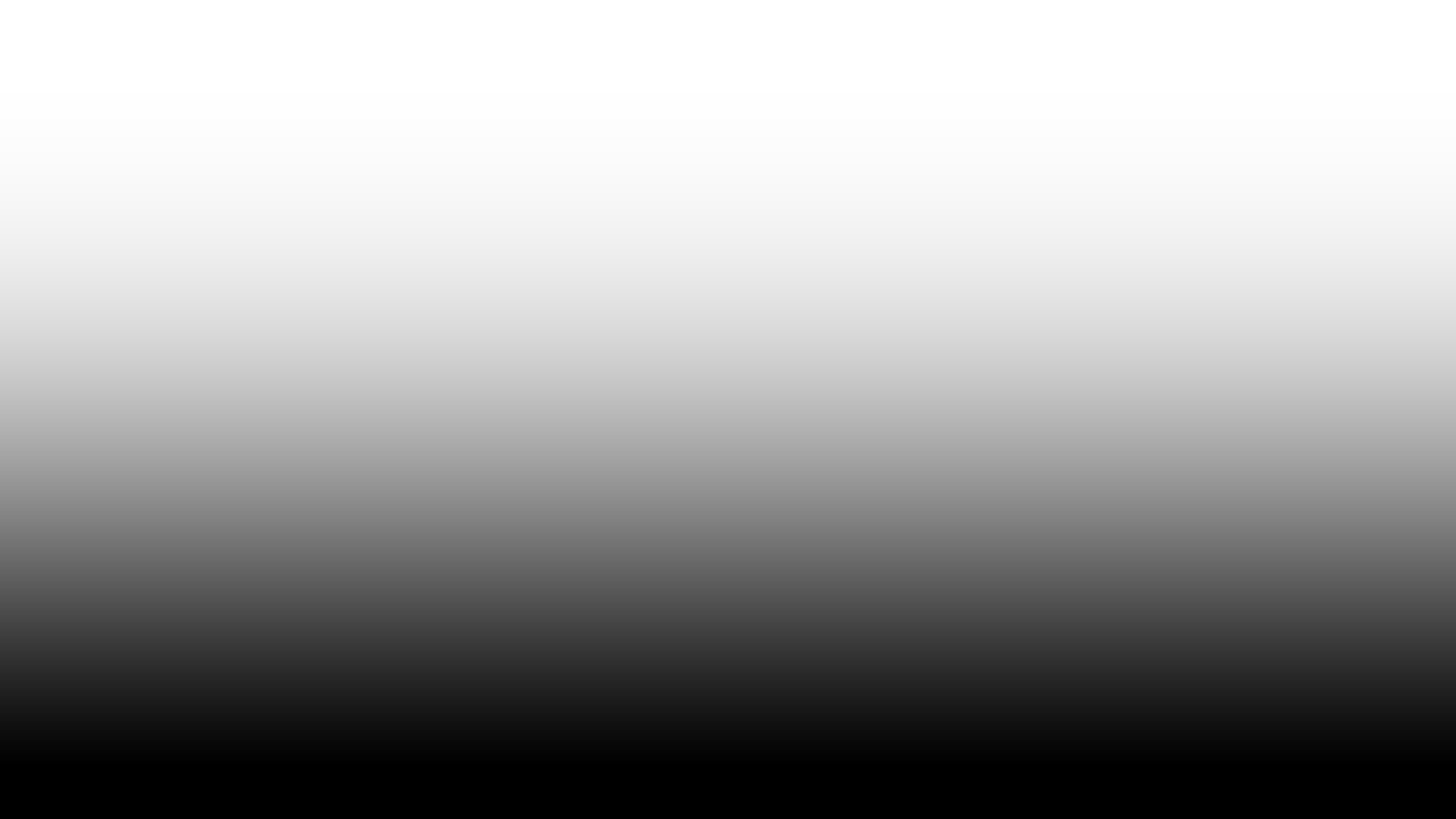 Compensation Plan Summary
AMBASSADOR LEVELS
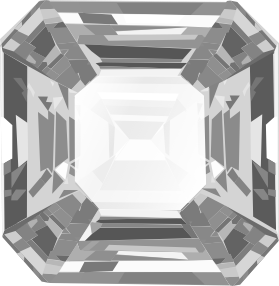 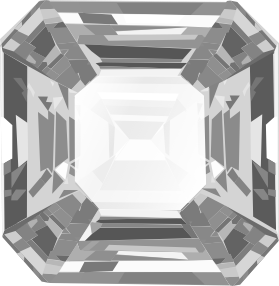 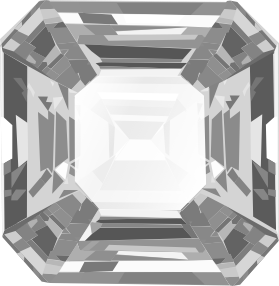 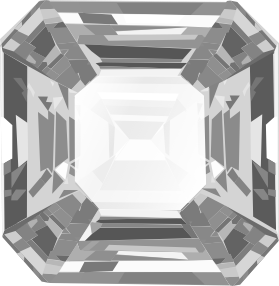 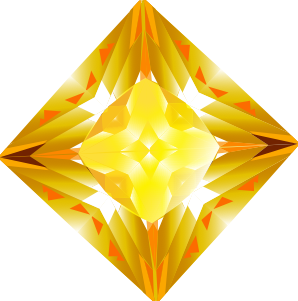 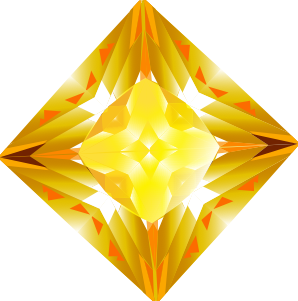 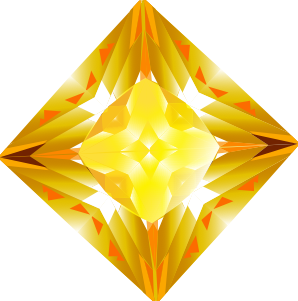 Ambassador
Ambassador
Ambassador
Diamond
Global
ONE STAR
TWO STAR
AMBASSADOR
AMBASSADOR
( 1,500,000 QVP )
( 125,000 QVP )
( 250,000 QVP )
( 500,000 QVP )
( 3,000,000 QVP )
6 Personal Customers or Club Members
7 Personal Customers or Club Members
8 Personal Customers or Club Members
9 Personal Customers or Club Members
10 Personal Customers or Club Members
40% Rule
40% Rule
40% Rule
40% Rule
40% Rule
€ 15,000
€ 30,000
€ 60,000
€ 150,000
€ 350,000
Monthly Reward
Monthly Reward
Monthly Reward
Monthly Reward
Monthly Reward
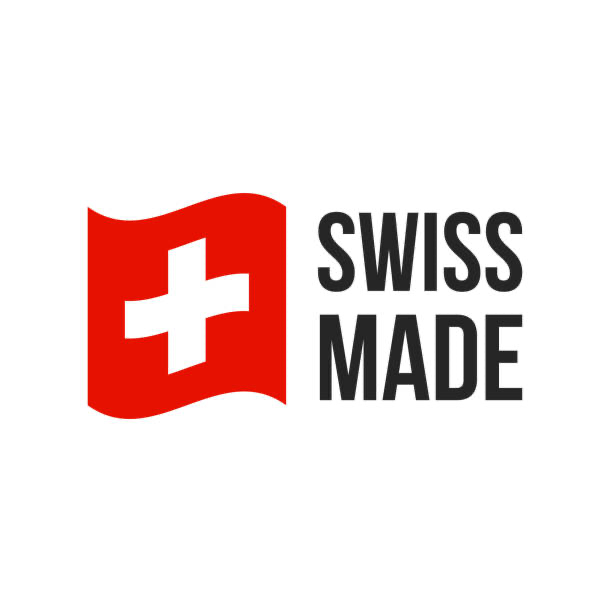 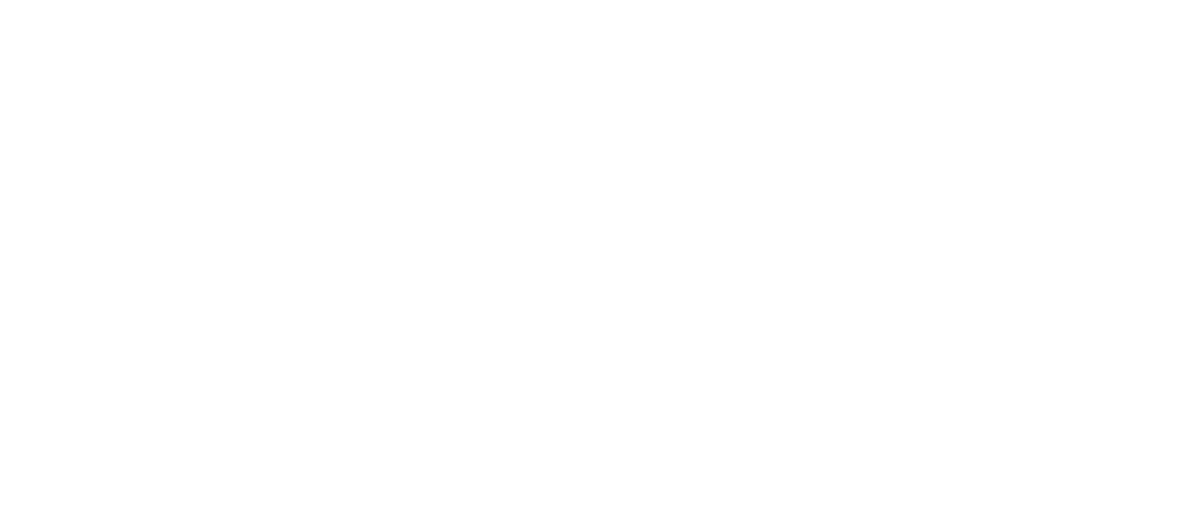 visit us at electi.club
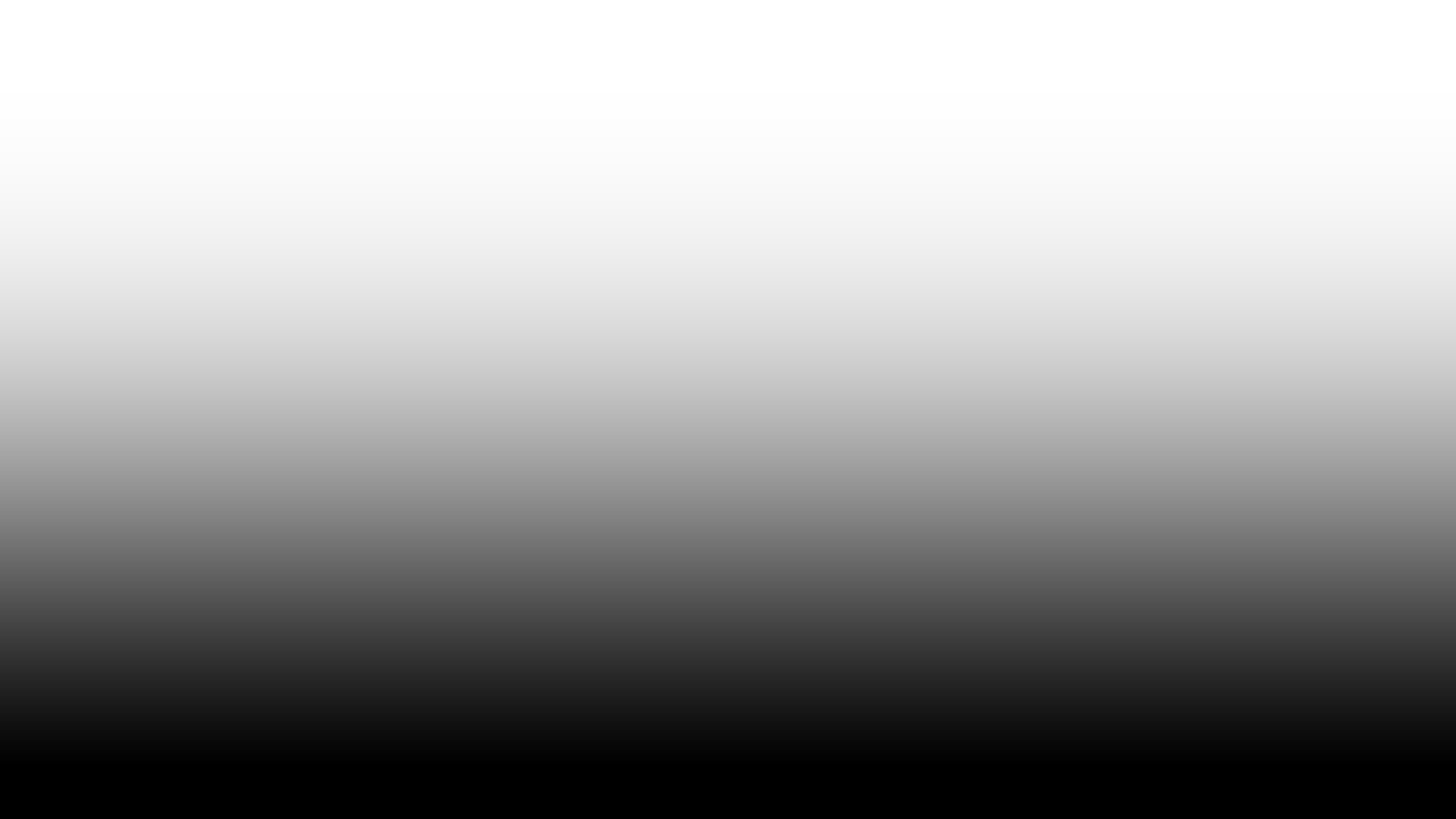 Elevate by Electi
On-demand Personal Development content library including e-books, videos, audios, podcasts and more. Live and on-demand virtual training events.
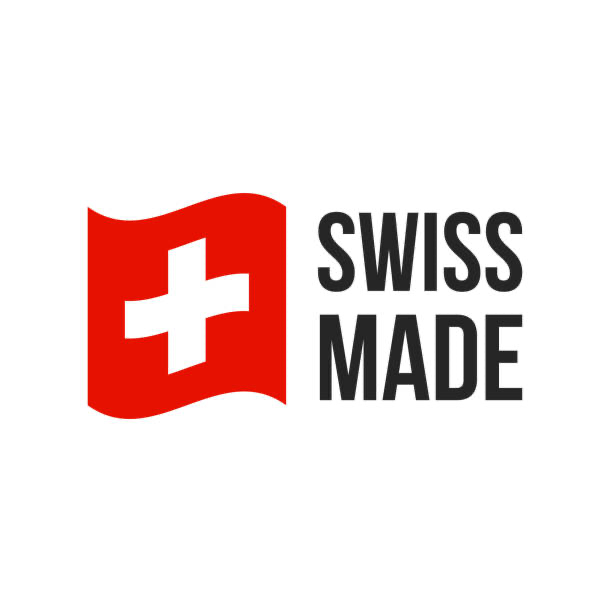 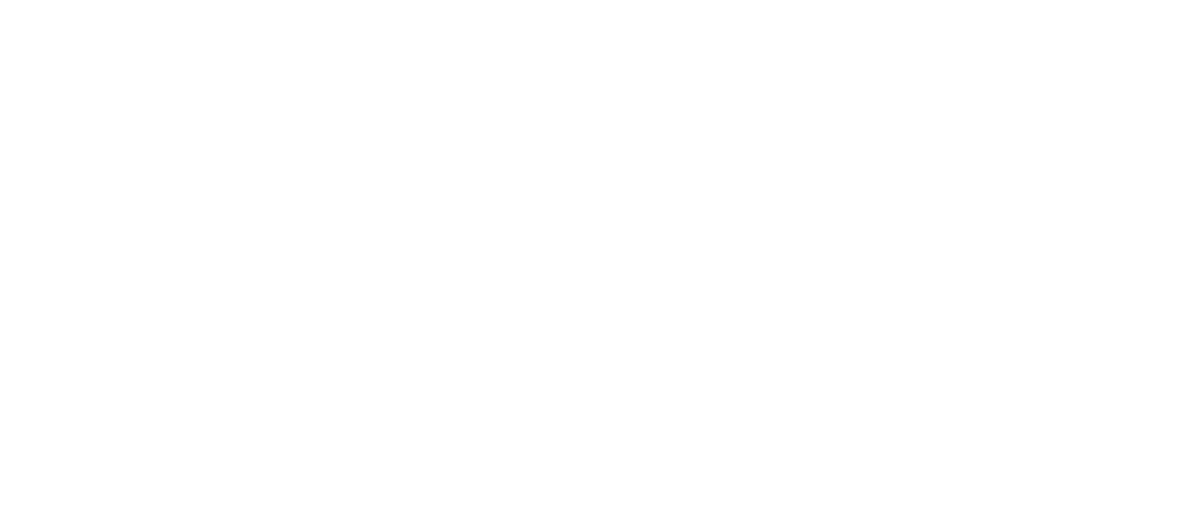 visit us at electi.club
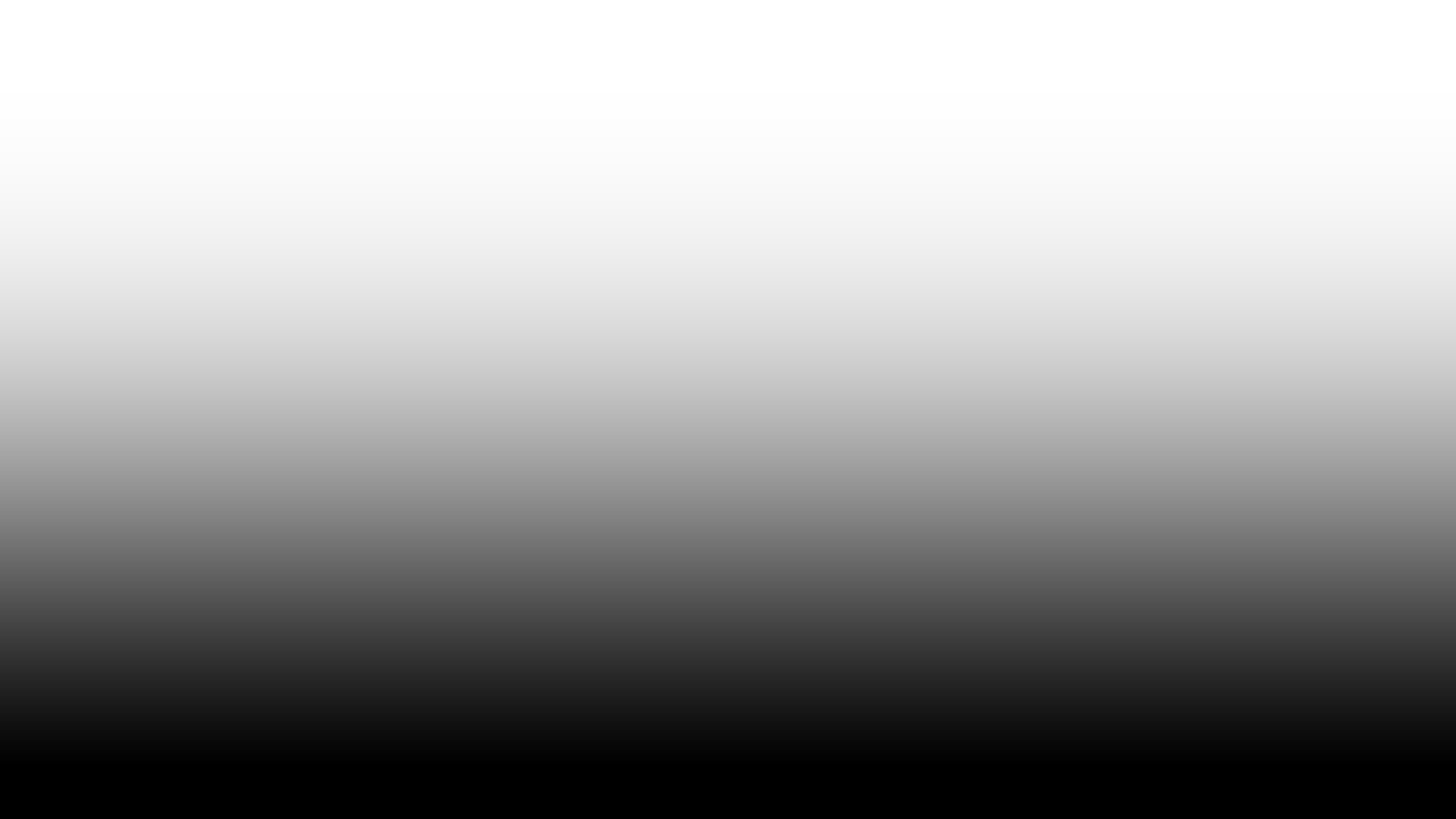 Travel in style and save money
with Explōre by Electi experiences.
A complete integrated portal for your daily activities and leisure.
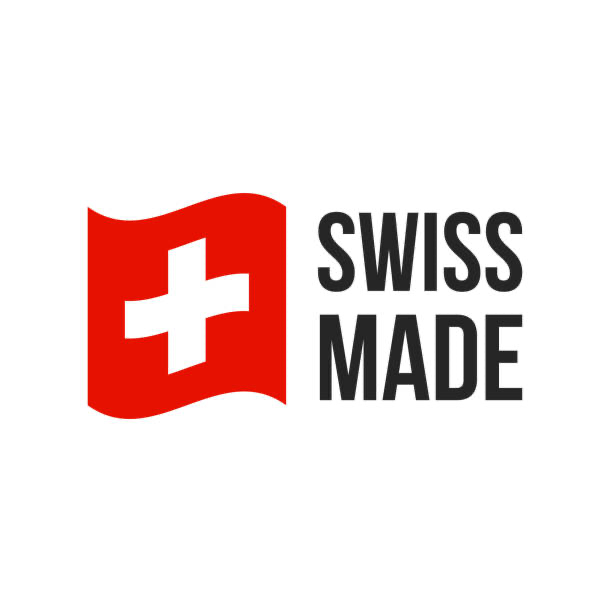 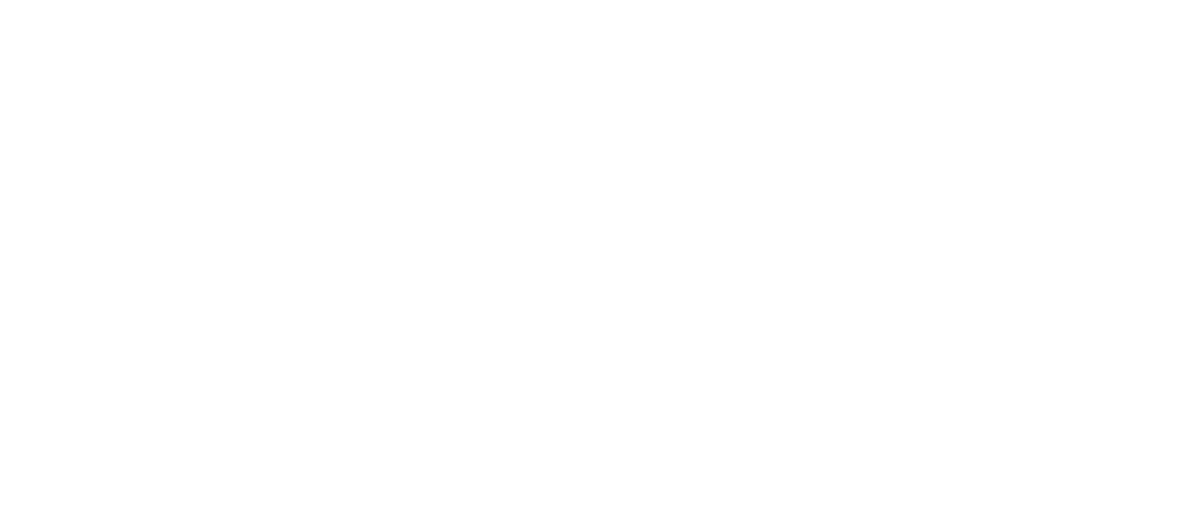 visit us at electi.club
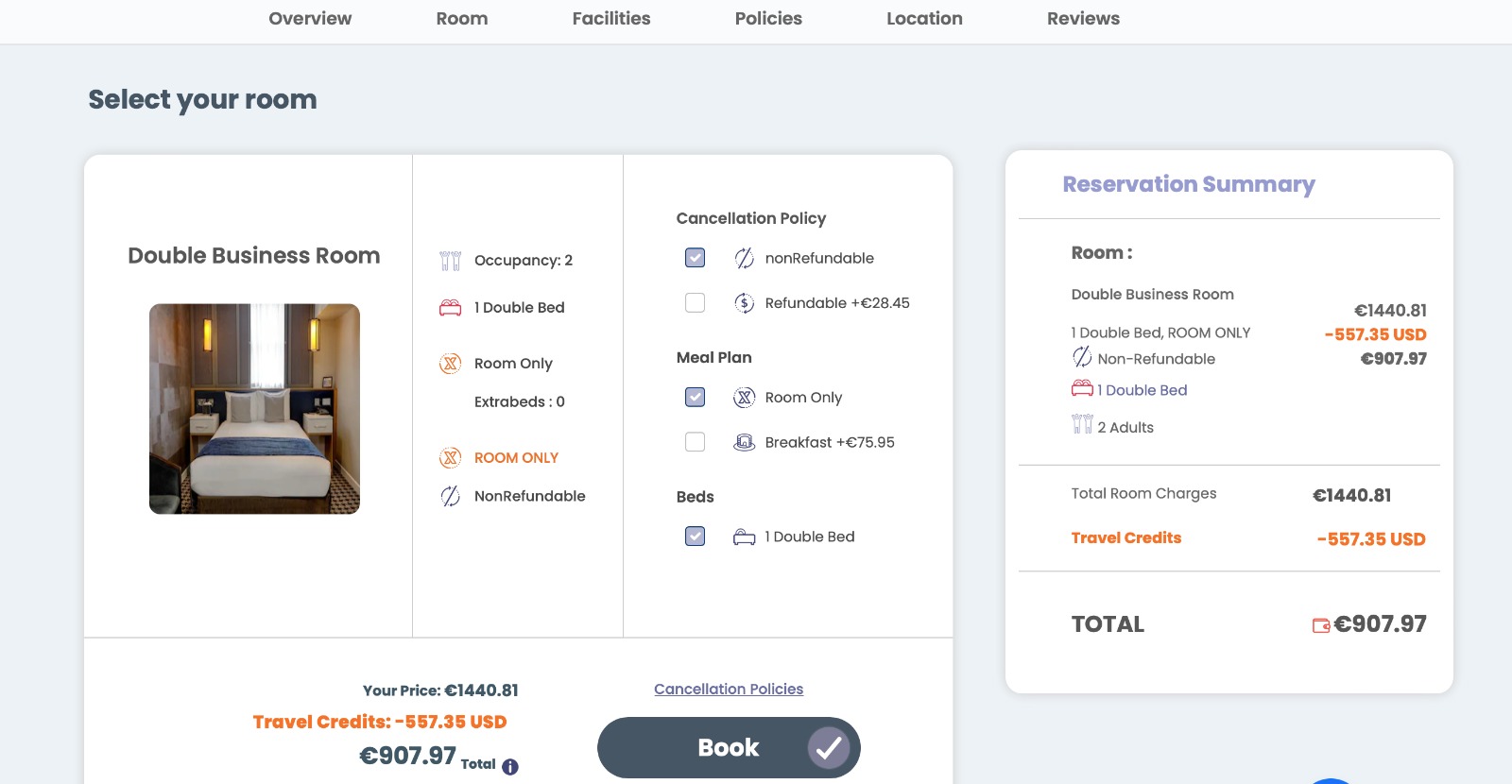 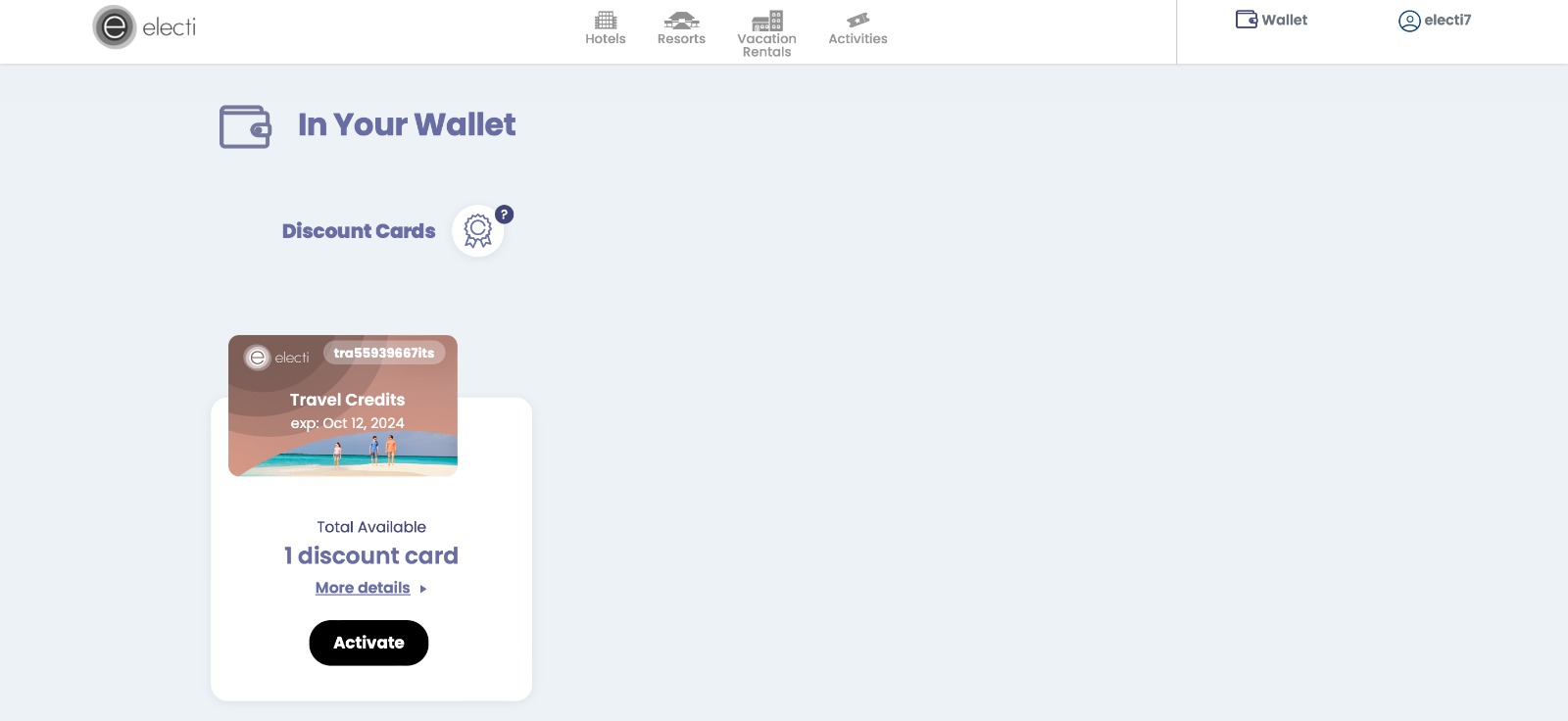 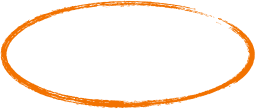 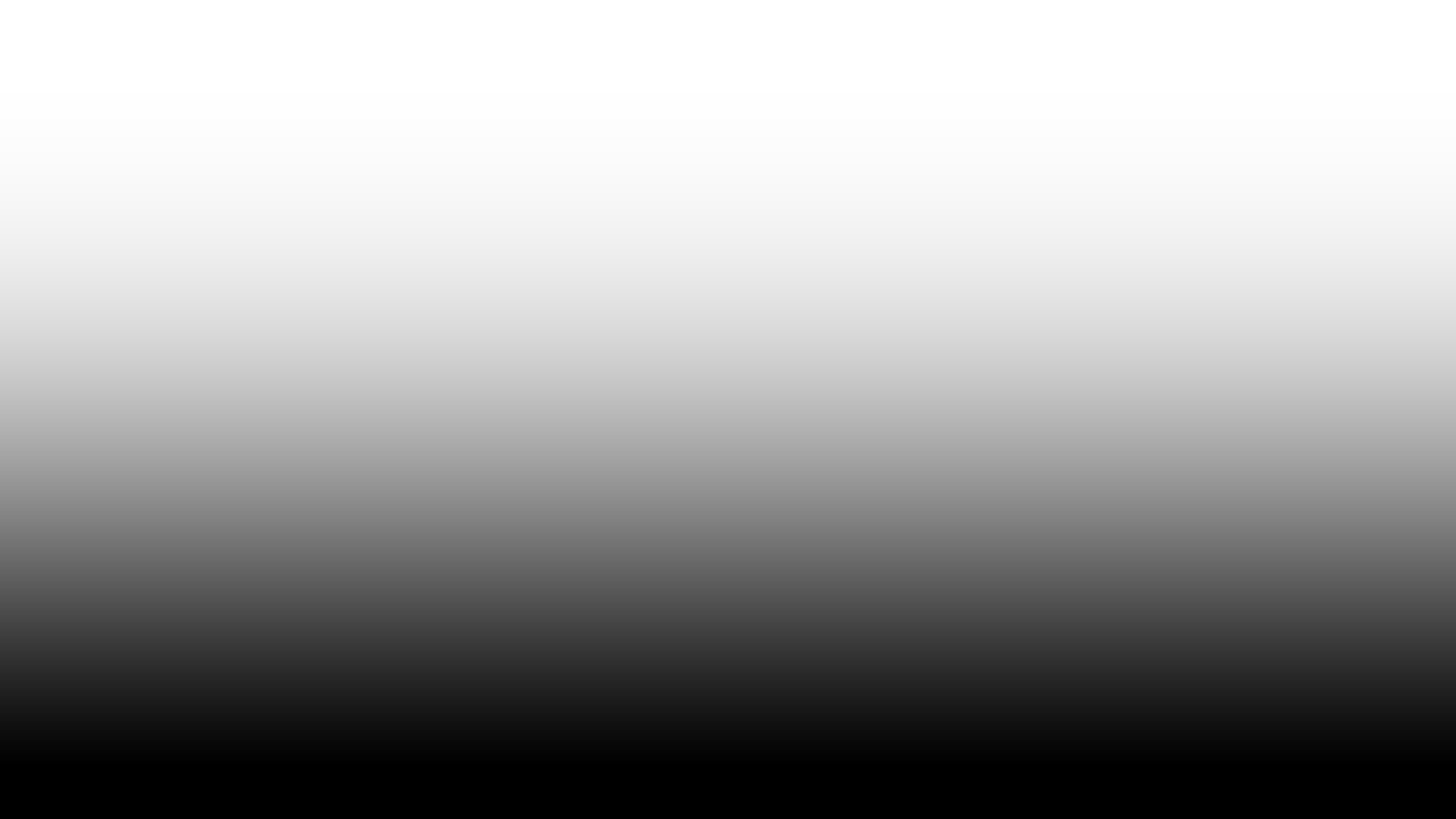 Sign up
Goals
Products
Name list
Invite
Present
Educate
7
Steps
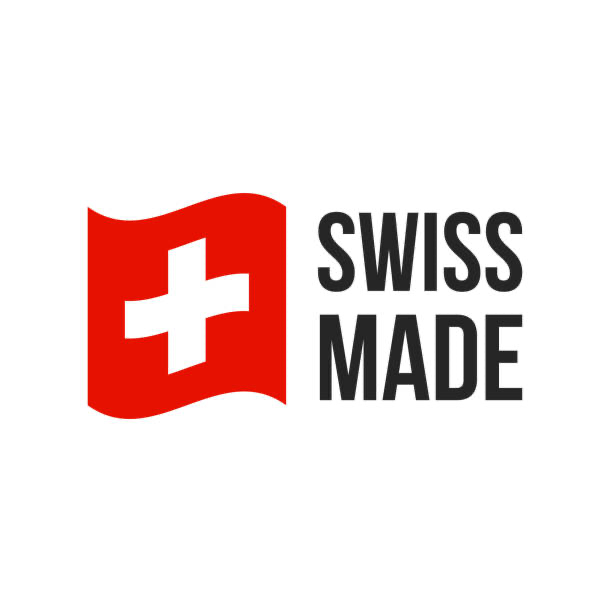 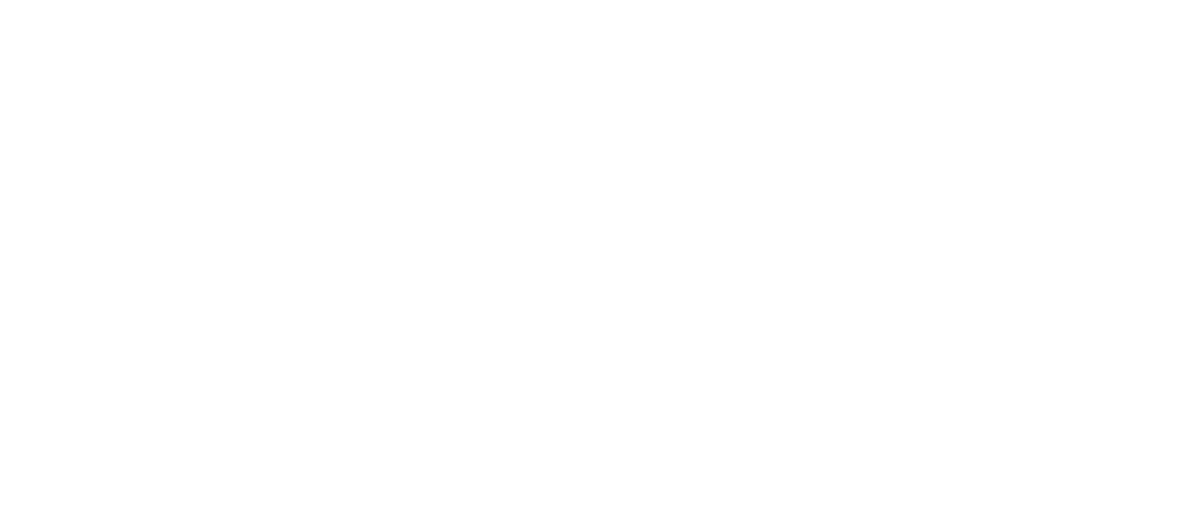 visit us at electi.club
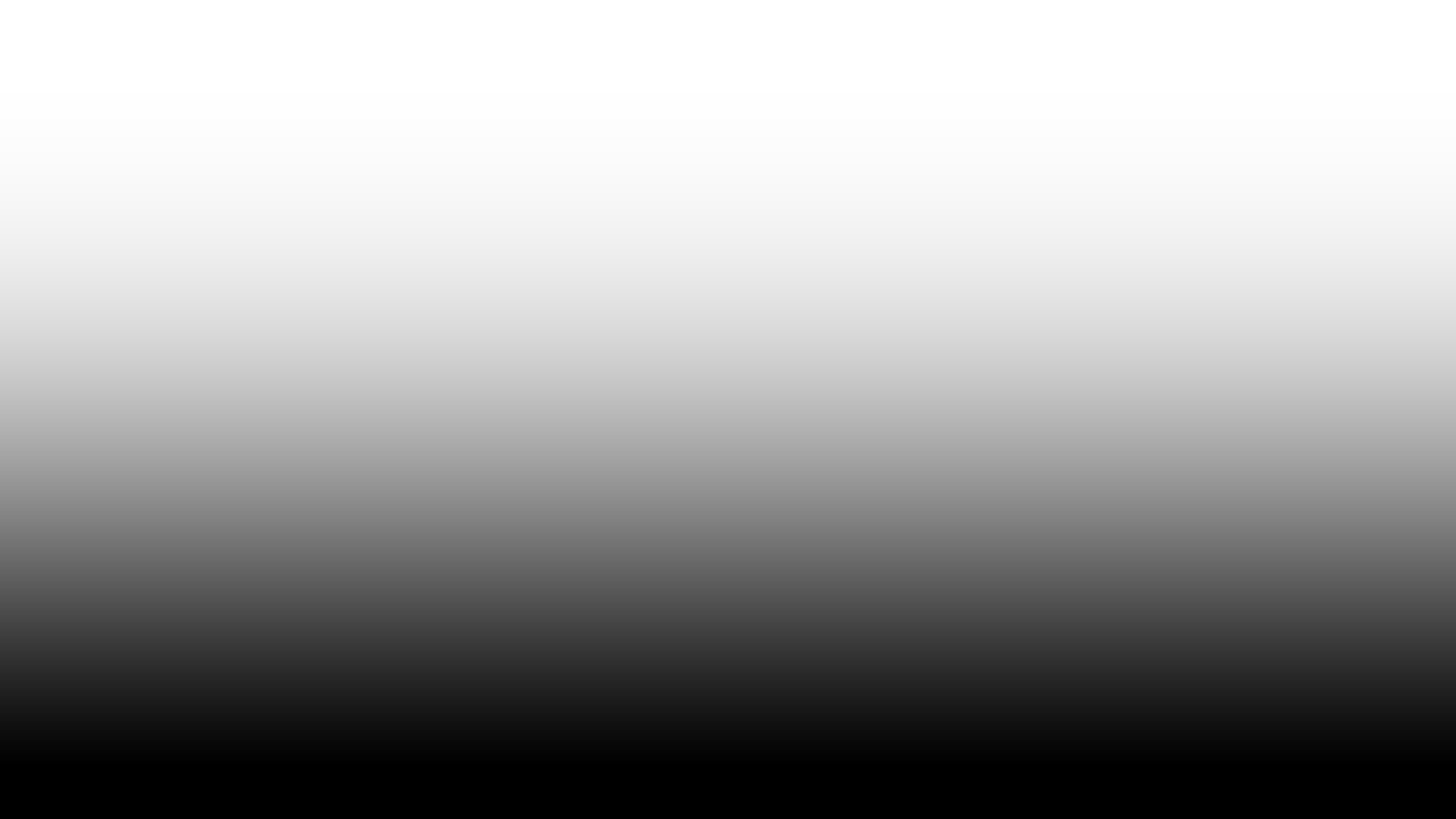 Choice is Yours.
Start your new journey today.
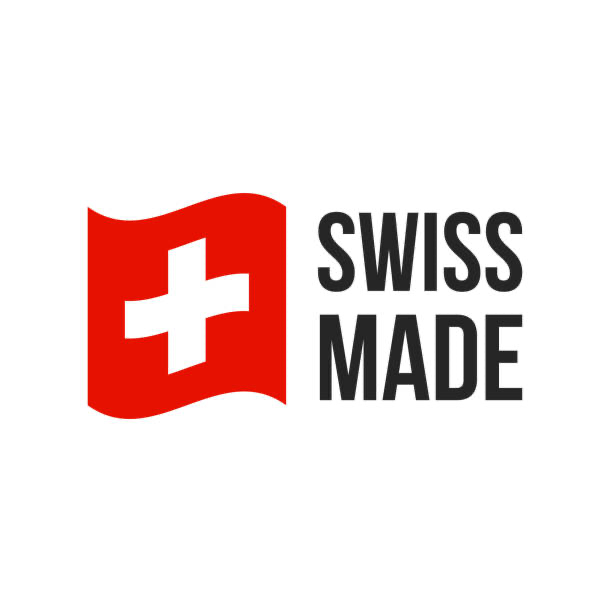 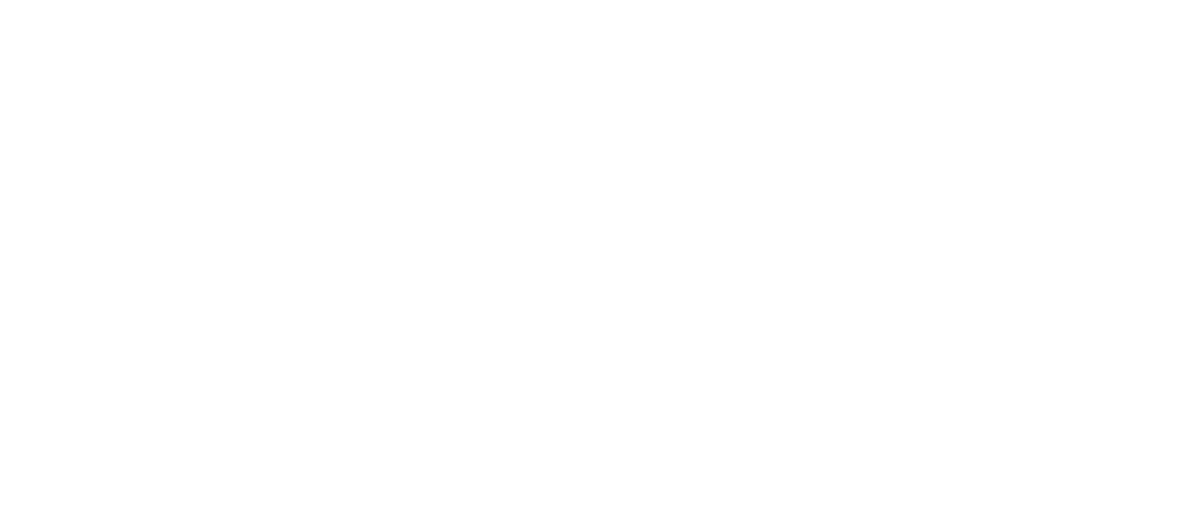 visit us at electi.club
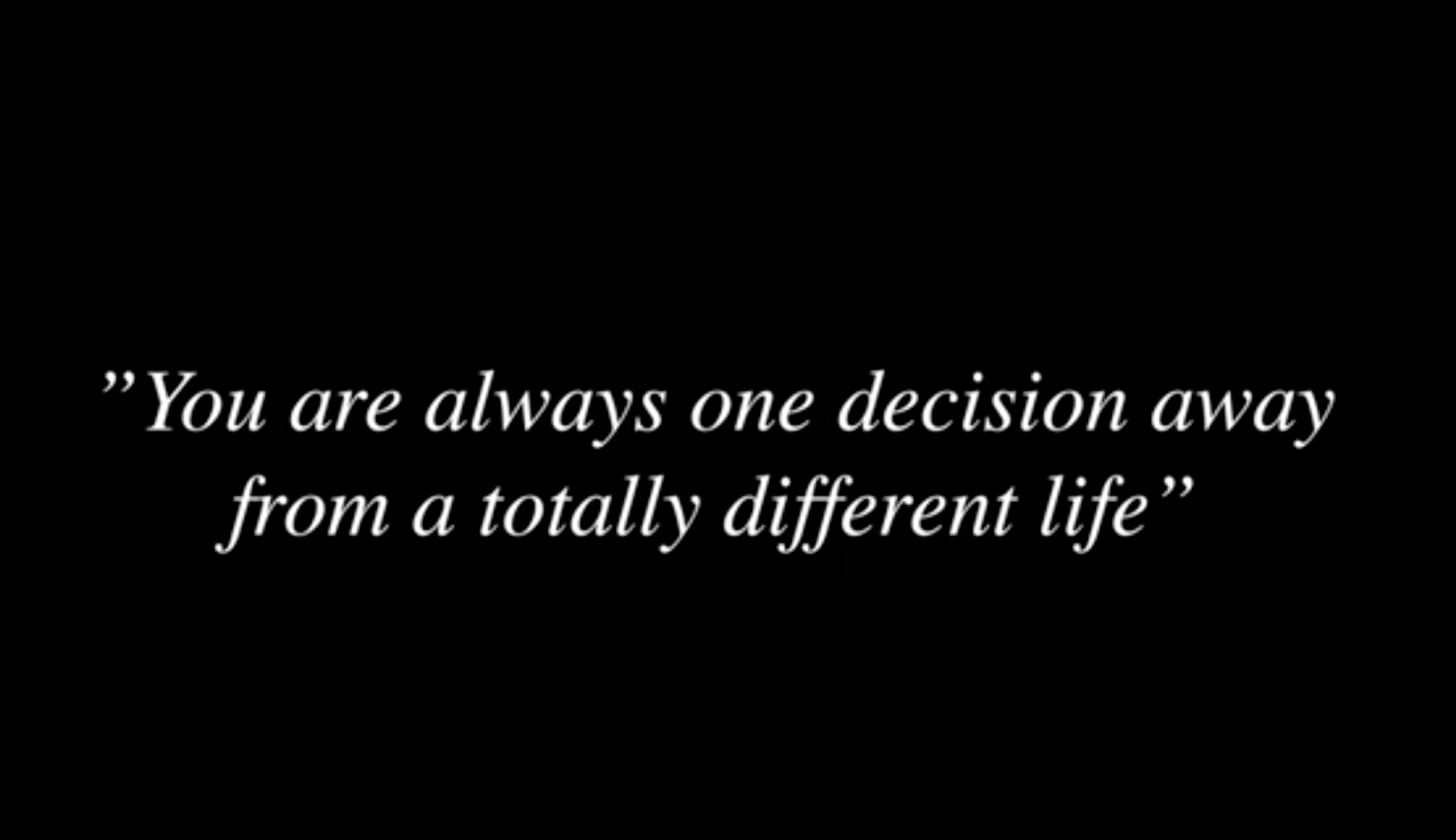